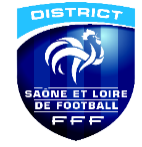 Application fédérale FAL(Football Animation et Loisir)
District Saône-et-Loire de Football
Saison 2024/2025
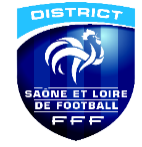 Application FALPrincipes, objectifs
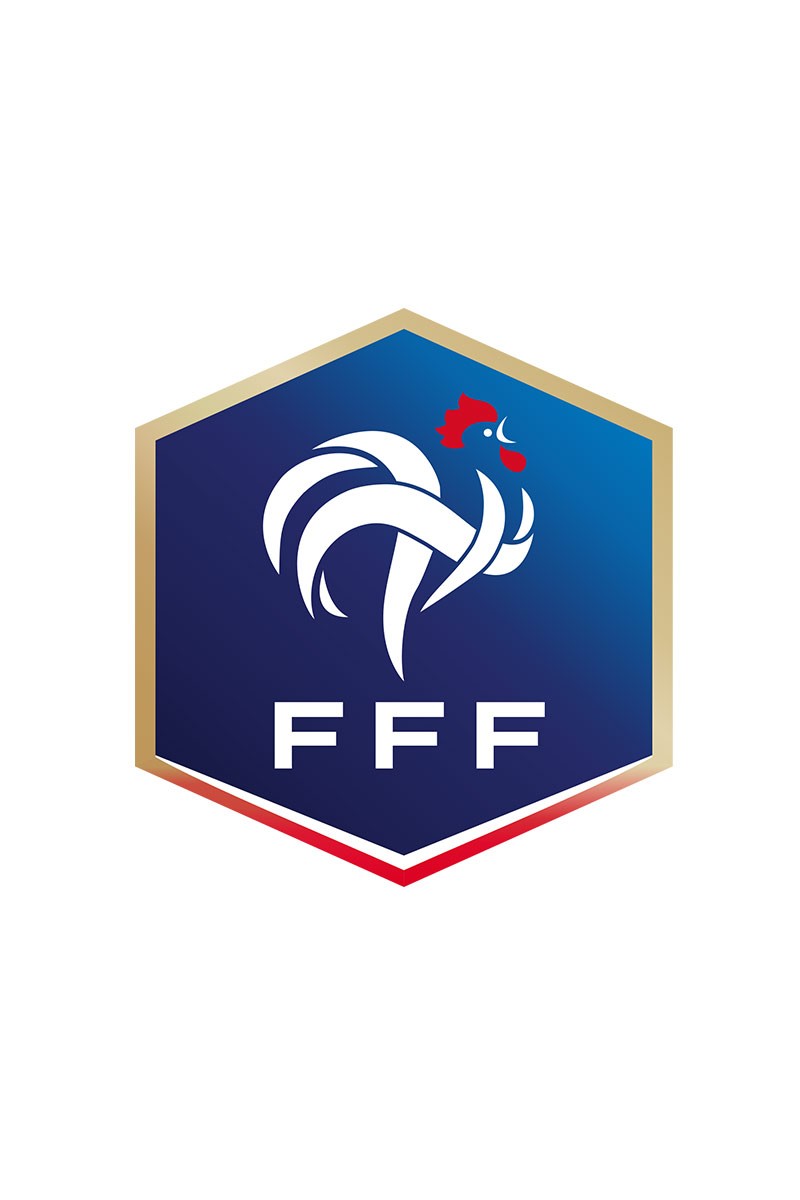 La FFF développe depuis 2021, une application pour les plateaux du Foot Educatif et souhaite étendre son utilisation. Cette évolution vise à:
	- digitaliser les actions des bénévoles des clubs,
	-améliorer le traitement des documents et données pour les bilans

De fait, notre district utilisera exclusivement cette application pour la gestion des plateaux U7,U9 et U11, festival U11/U13/U13F, coupe futsal U11 à U18 (G et F), critérium ADOS / SENIORS à 7

Cette évolution permettra une publication en ligne des plateaux de vos équipes – comme pour les matchs de vos équipes jeunes et séniors) et un suivi plus qualitatif de la commission
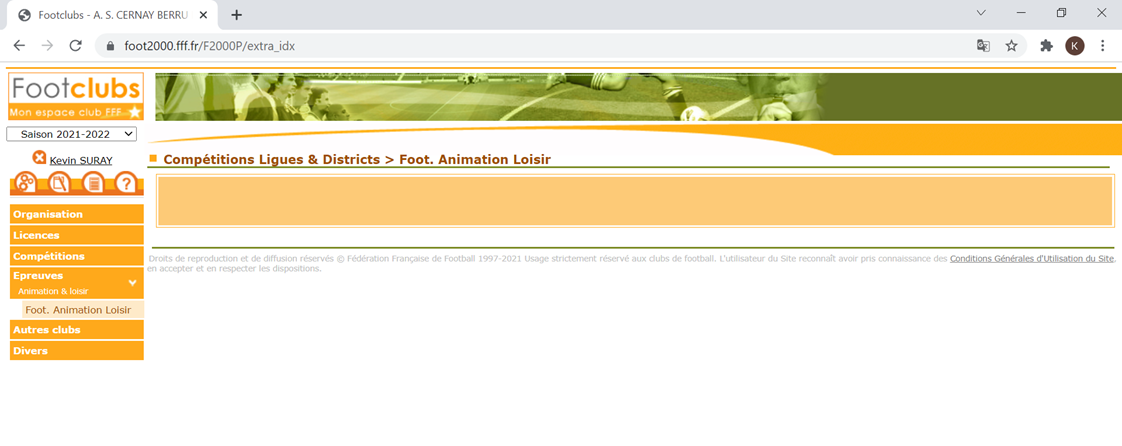 Application FAL - District 71 - Saison 2024/2025
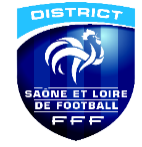 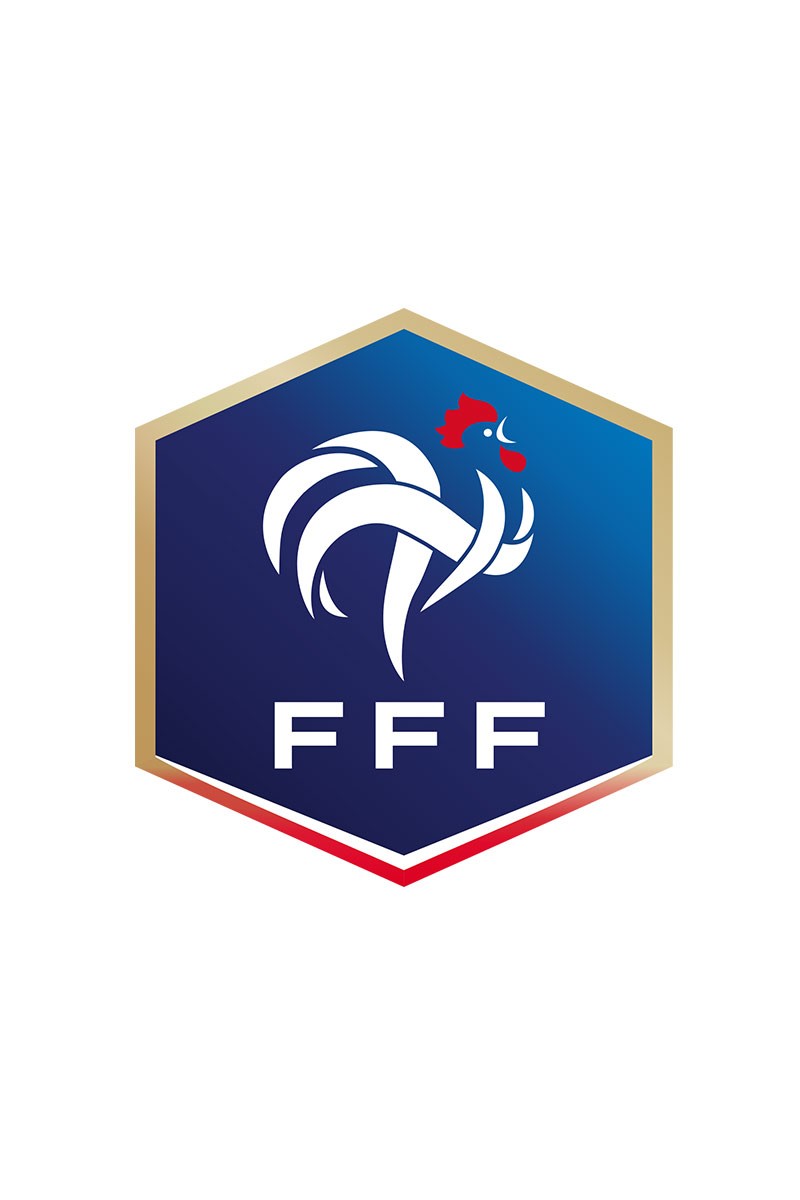 Etape 1: Comment engager une équipe
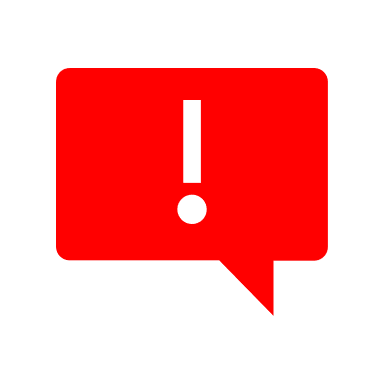 Cette première étape dans l’utilisation de l’application sera effective pour cette saison 2024/2025 pour les U7/U9/U11 (G et F), COUPE FUTSAL U11 à Séniors (G et F), CRITERIUM ADOS et SENIORS à 7

A titre expérimental, les engagements sur FAL seront effectués pour la participation à la JOURNEE NATIONALE DES U7 (date à valider, Juin 2025)

Pour la saison 2024/2025, toutes les équipes U13, U15 et U18 seront automatiquement engagées sur les coupes et festivals extérieurs.
Application FAL - District 71 - Saison 2024/2025
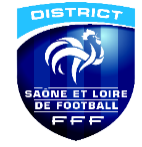 Etape 1: Comment engager une équipedans F.A.L
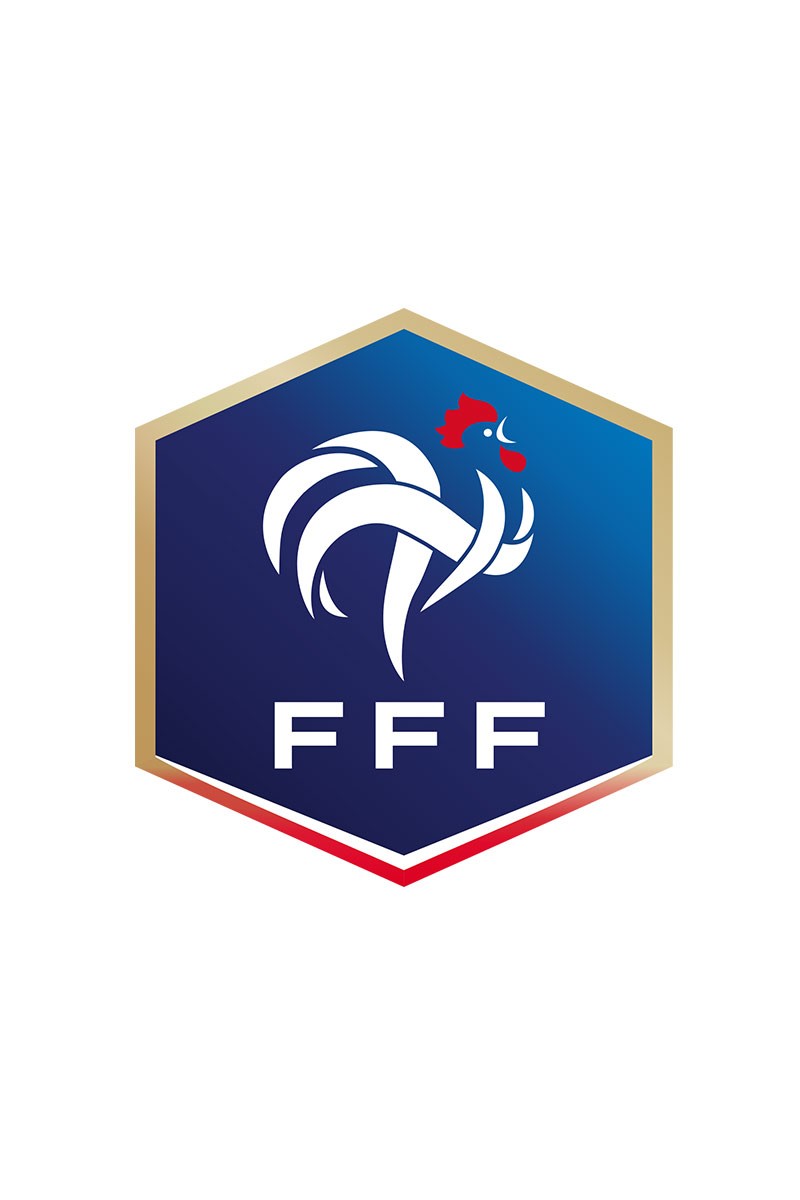 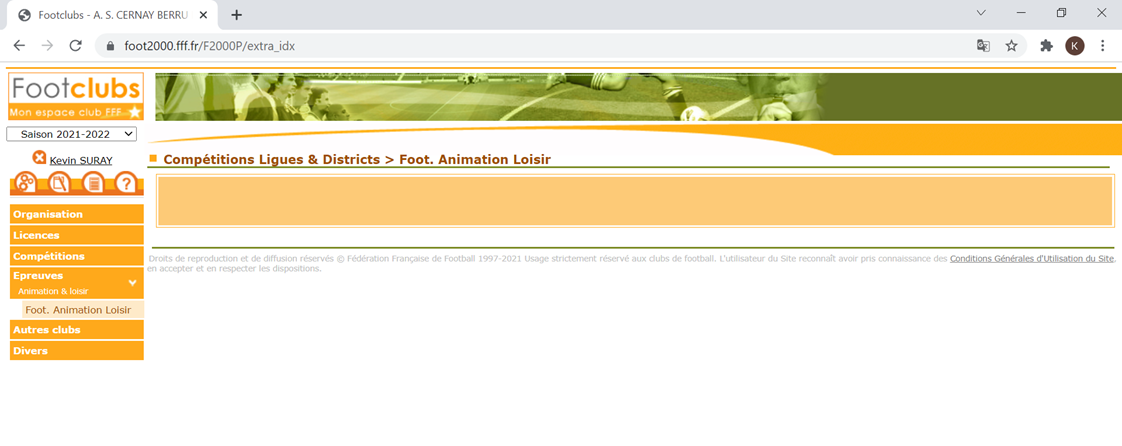 Application FAL - District 71 - Saison 2024/2025
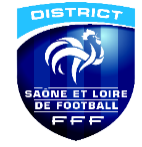 Etape 1: Comment engager une équipedans F.A.L
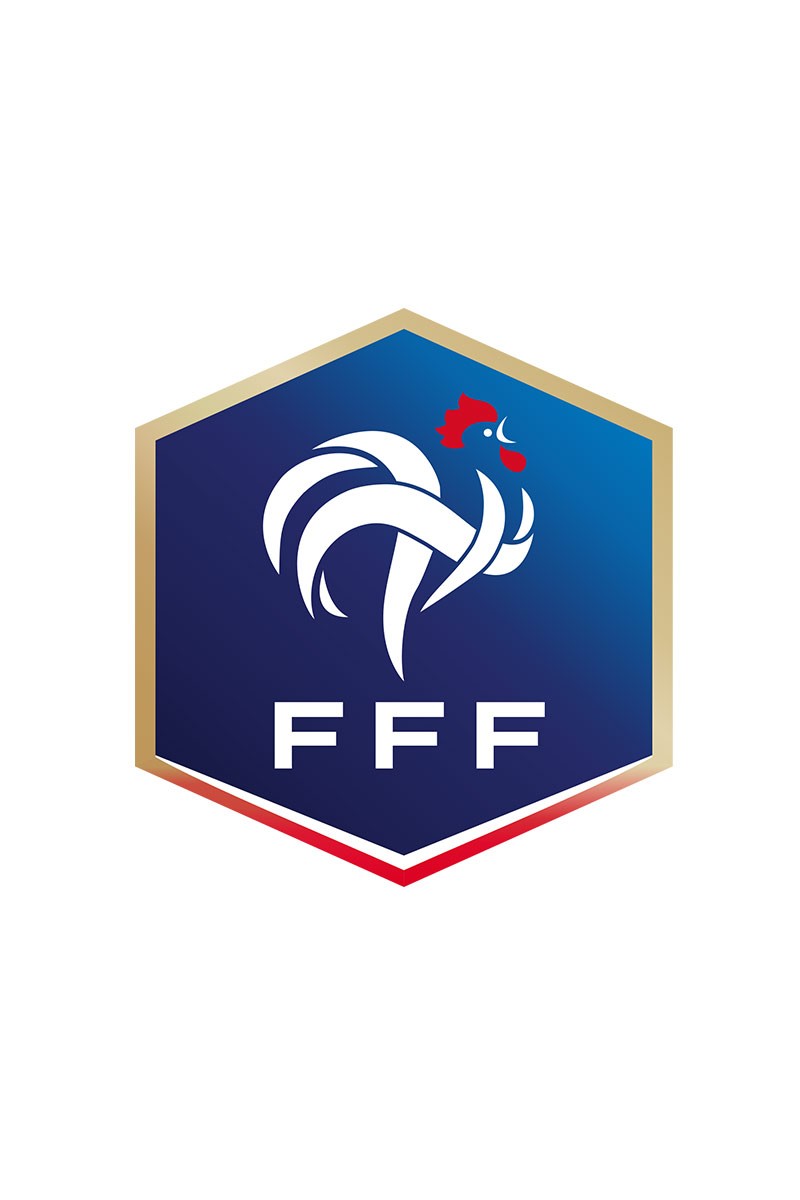 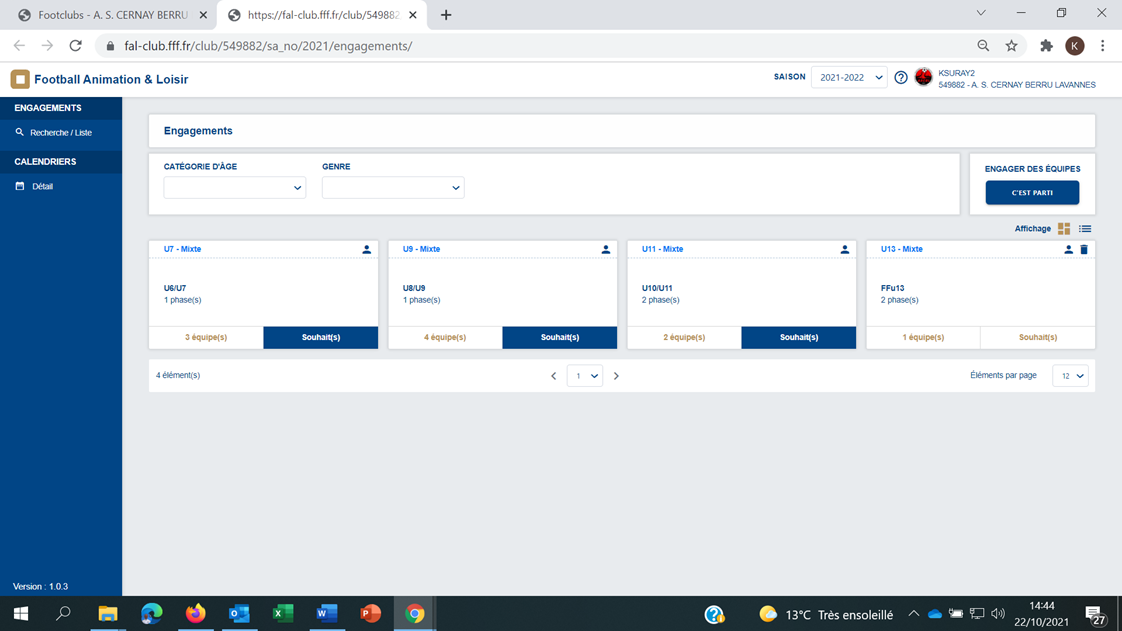 Application FAL - District 71 - Saison 2024/2025
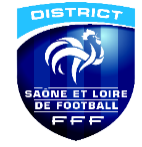 Etape 1: Comment engager une équipedans F.A.L
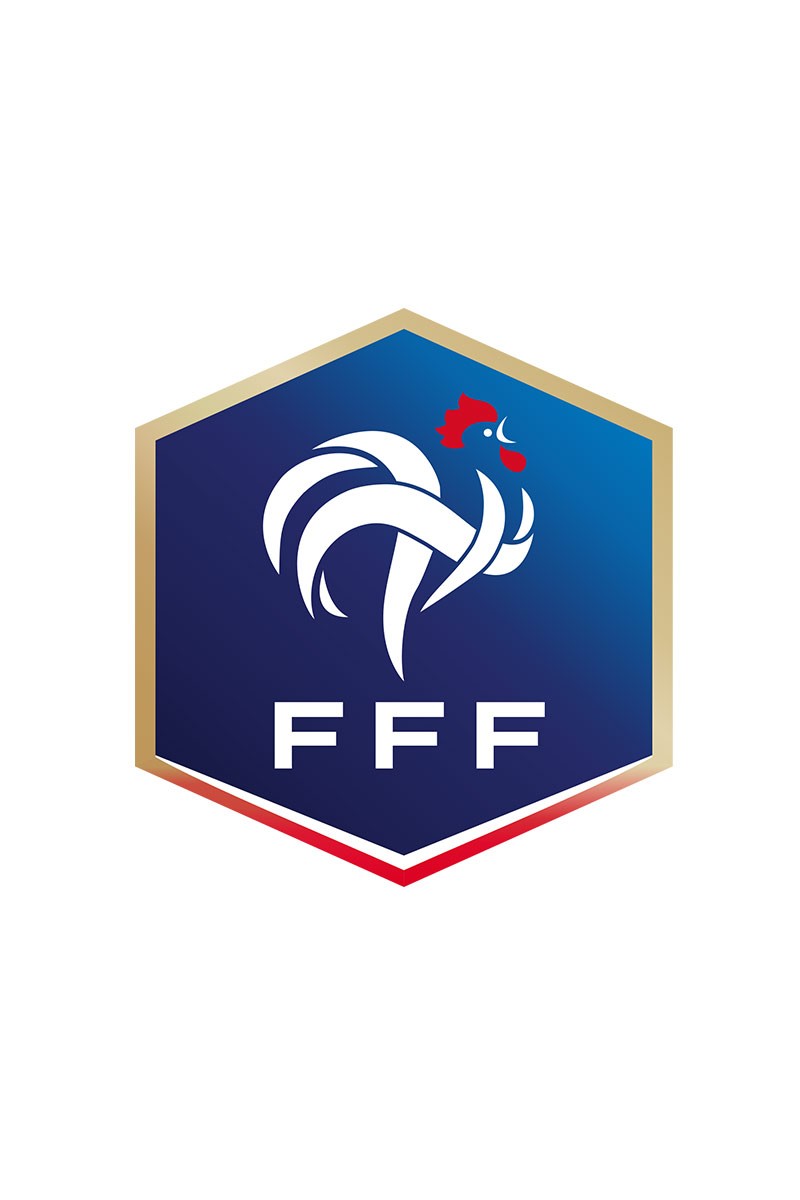 Engager son (ses) équipe(s) et Renseigner l’encadrant ATTENTION prendre le numéro de licence pour éviter les homonymes
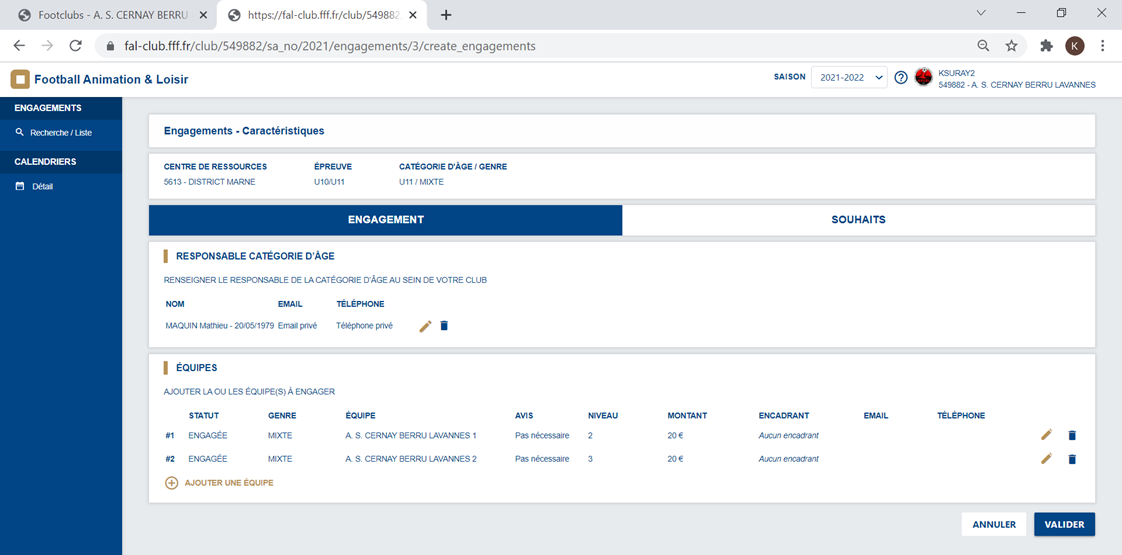 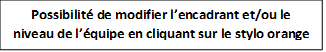 Application FAL - District 71 - Saison 2024/2025
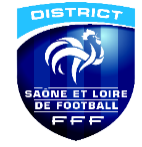 Etape 1: Comment engager une équipedans F.A.L
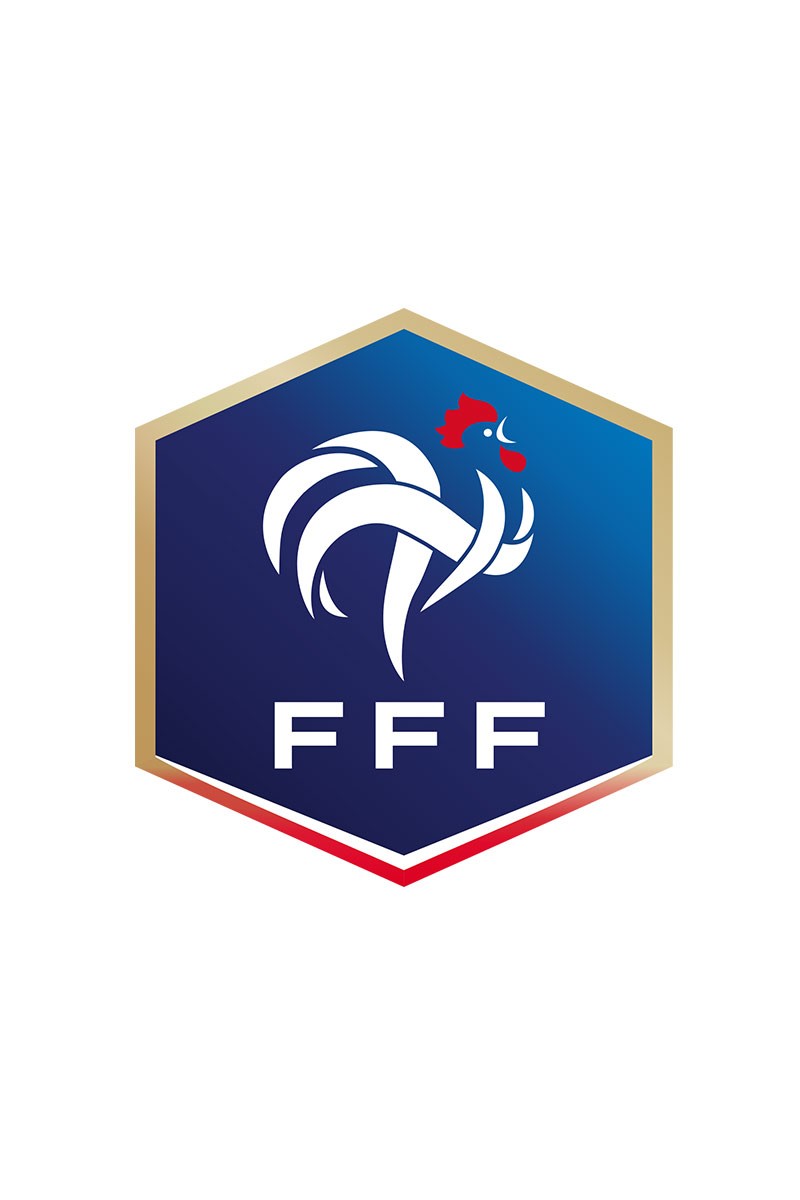 Engager son (ses) équipe(s) et Renseigner l’encadrant ATTENTION prendre le numéro de licence pour éviter les homonymes
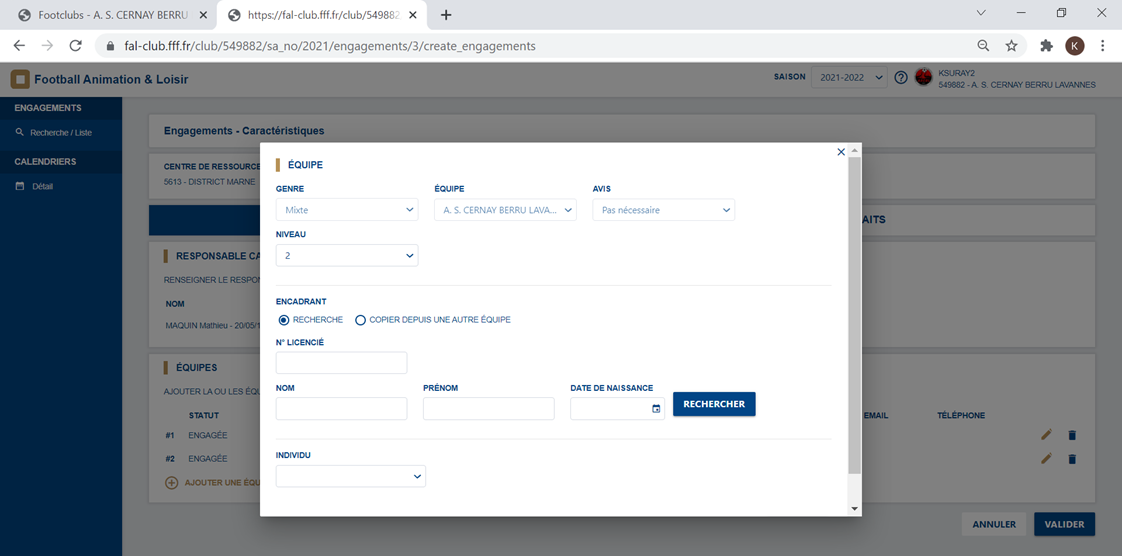 Renseigner l’encadrant de l’équipe si ce n’est pas fait
Application FAL - District 71 - Saison 2024/2025
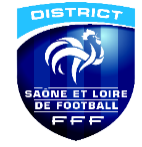 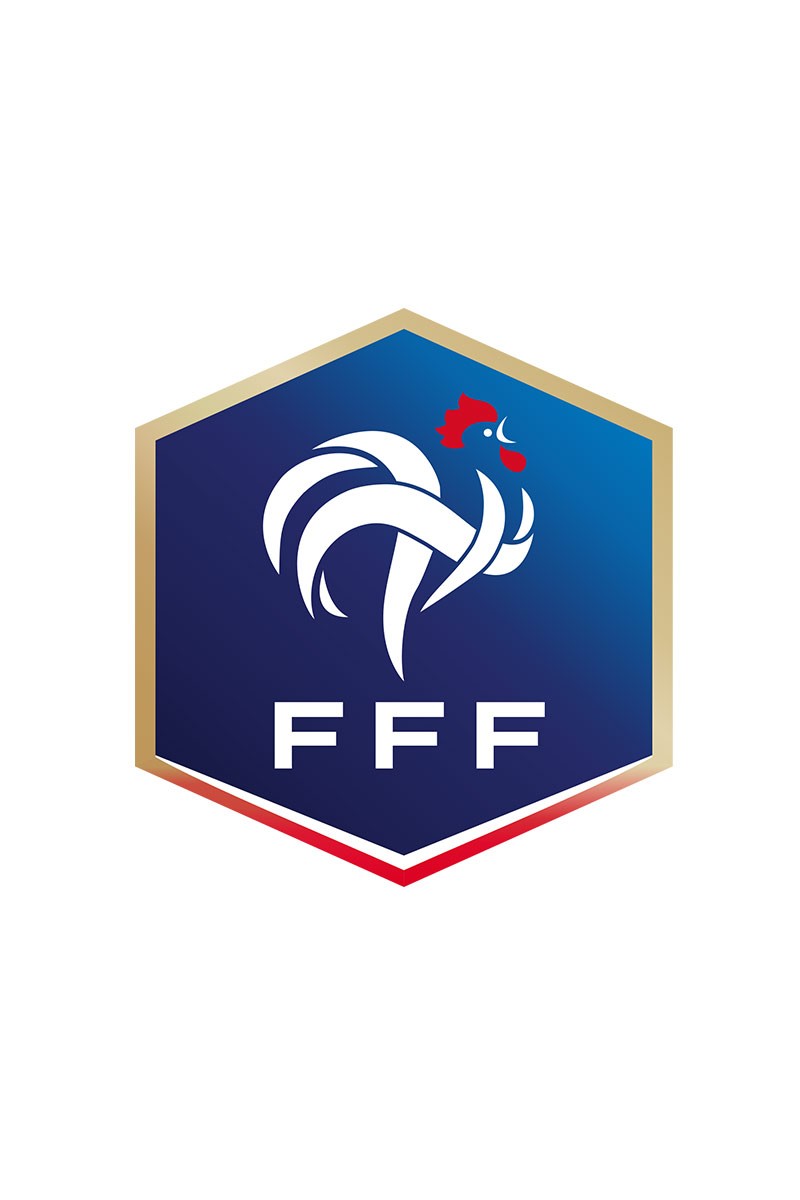 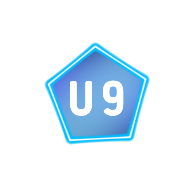 Etape 2: Comment envoyer vos documents d’organisation U7/U9/U11
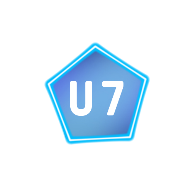 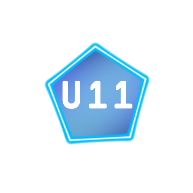 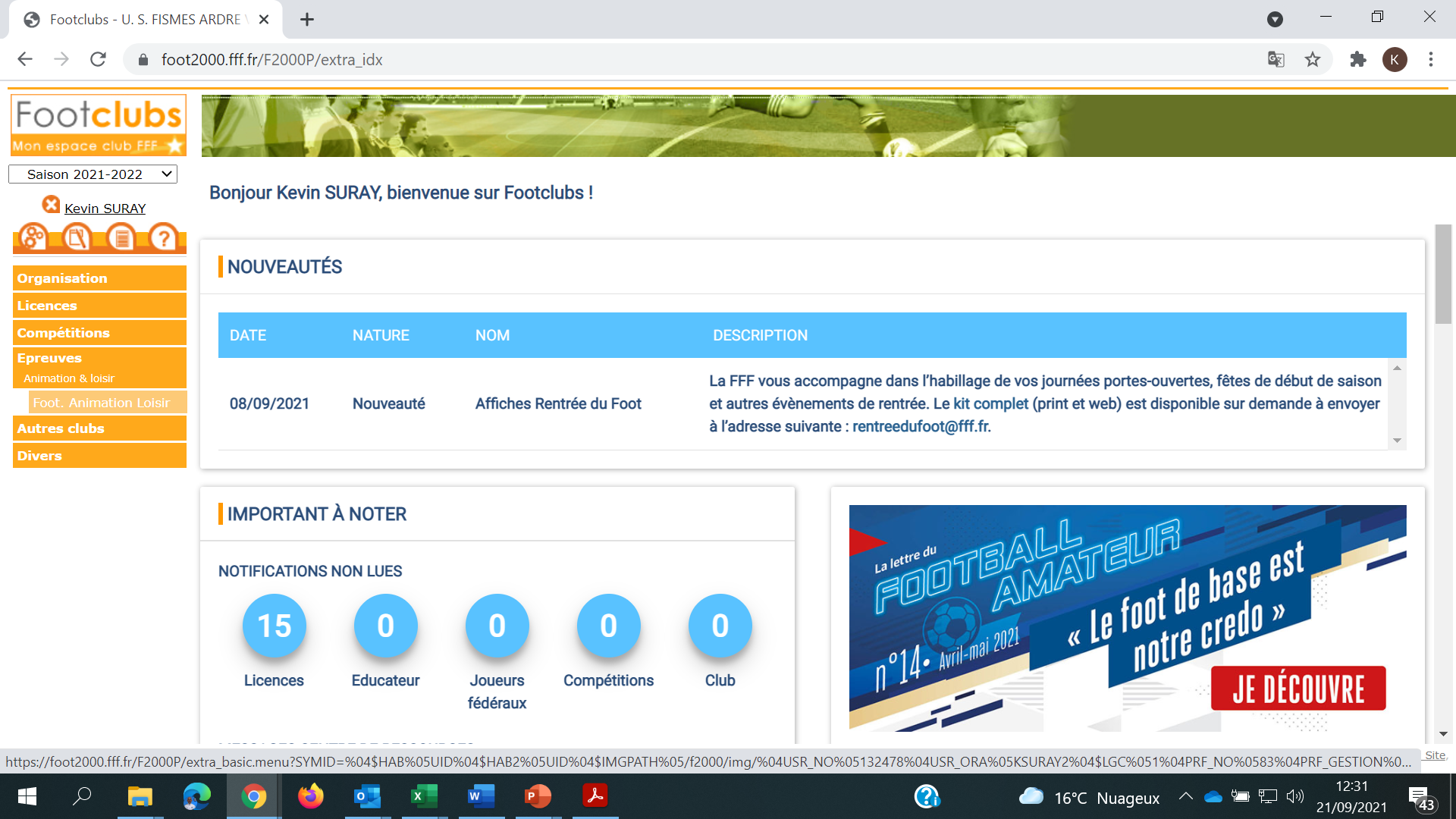 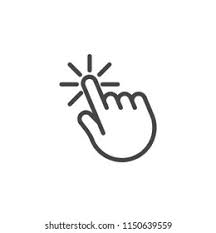 Application FAL - District 71 - Saison 2024/2025
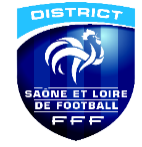 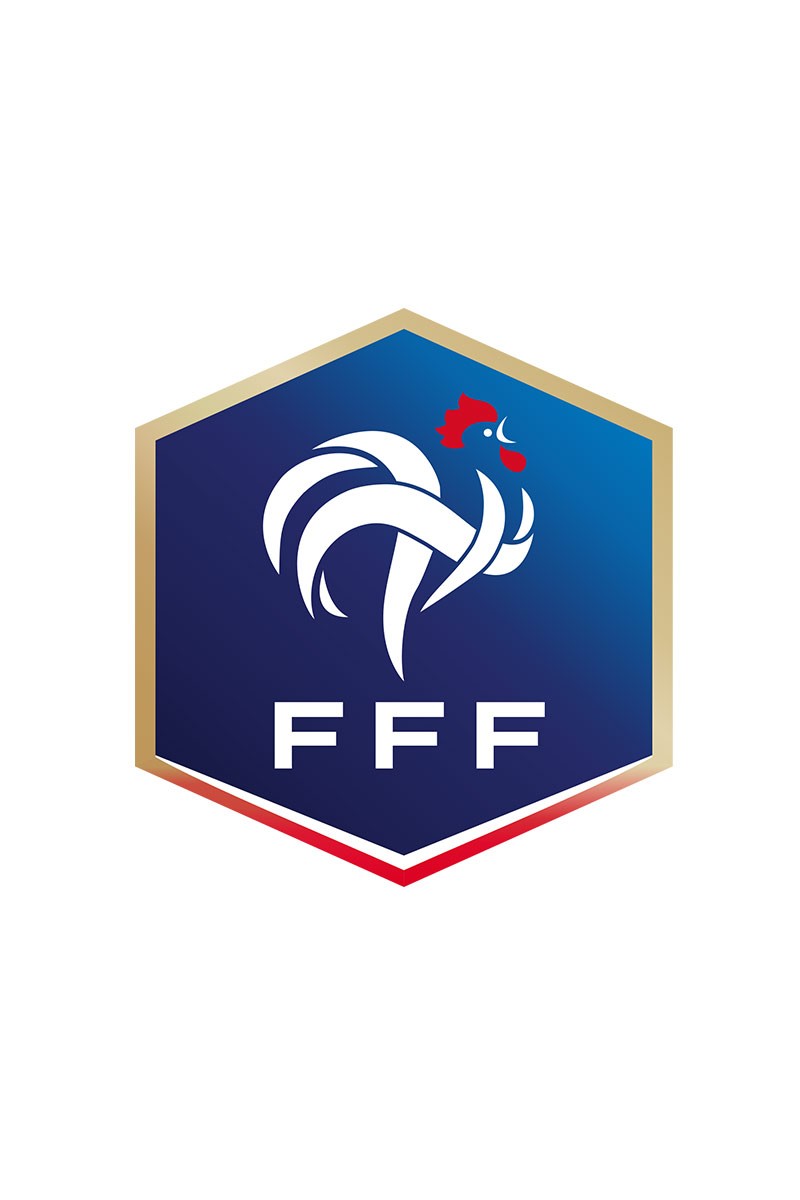 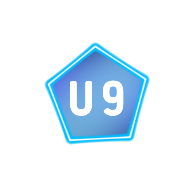 Etape 2: Comment envoyer vos documents d’organisation U7/U9/U11
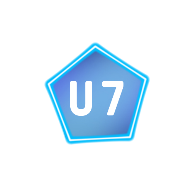 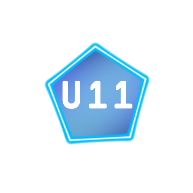 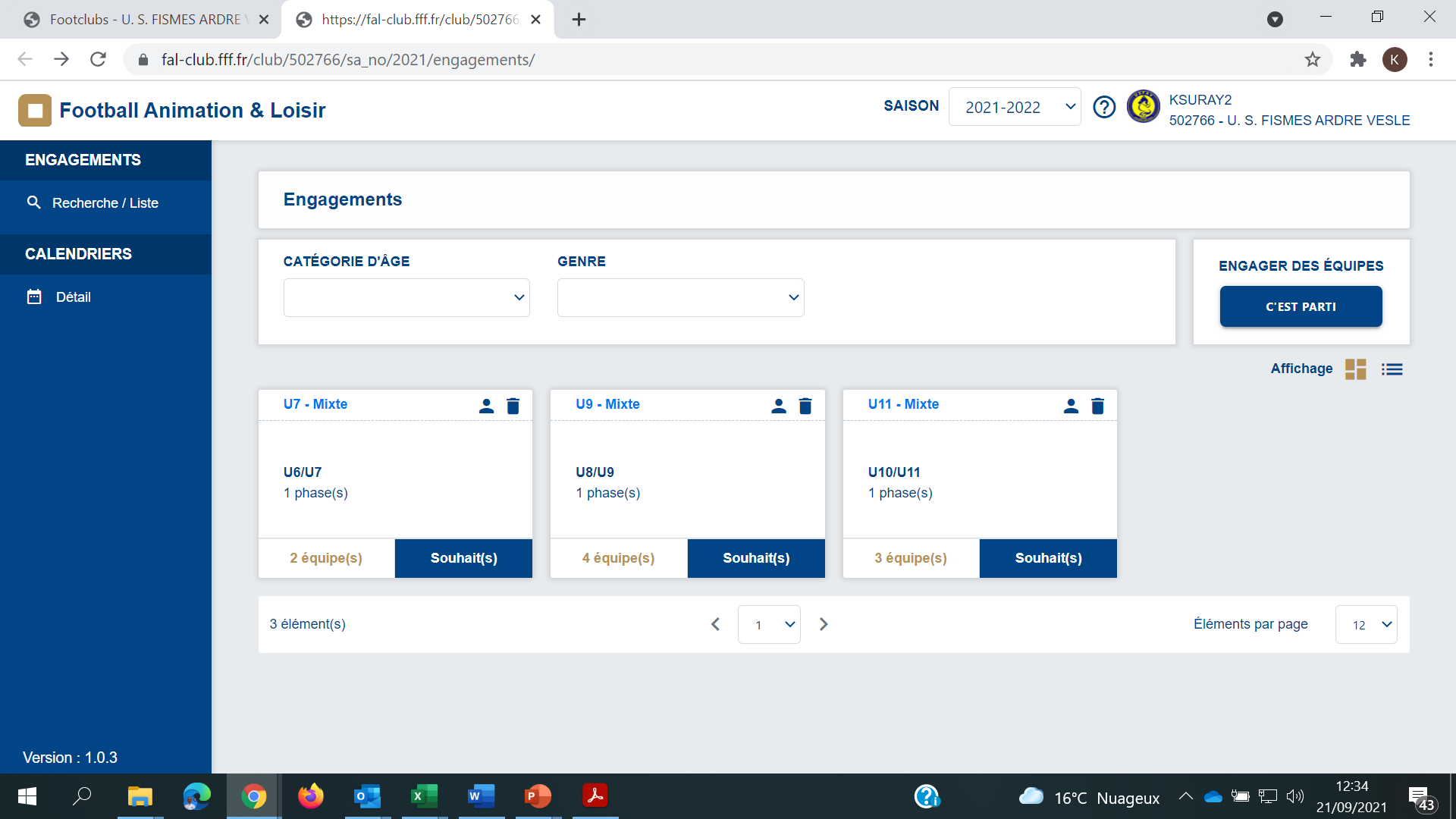 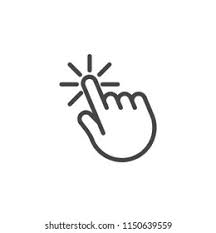 Application FAL - District 71 - Saison 2024/2025
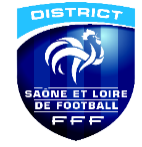 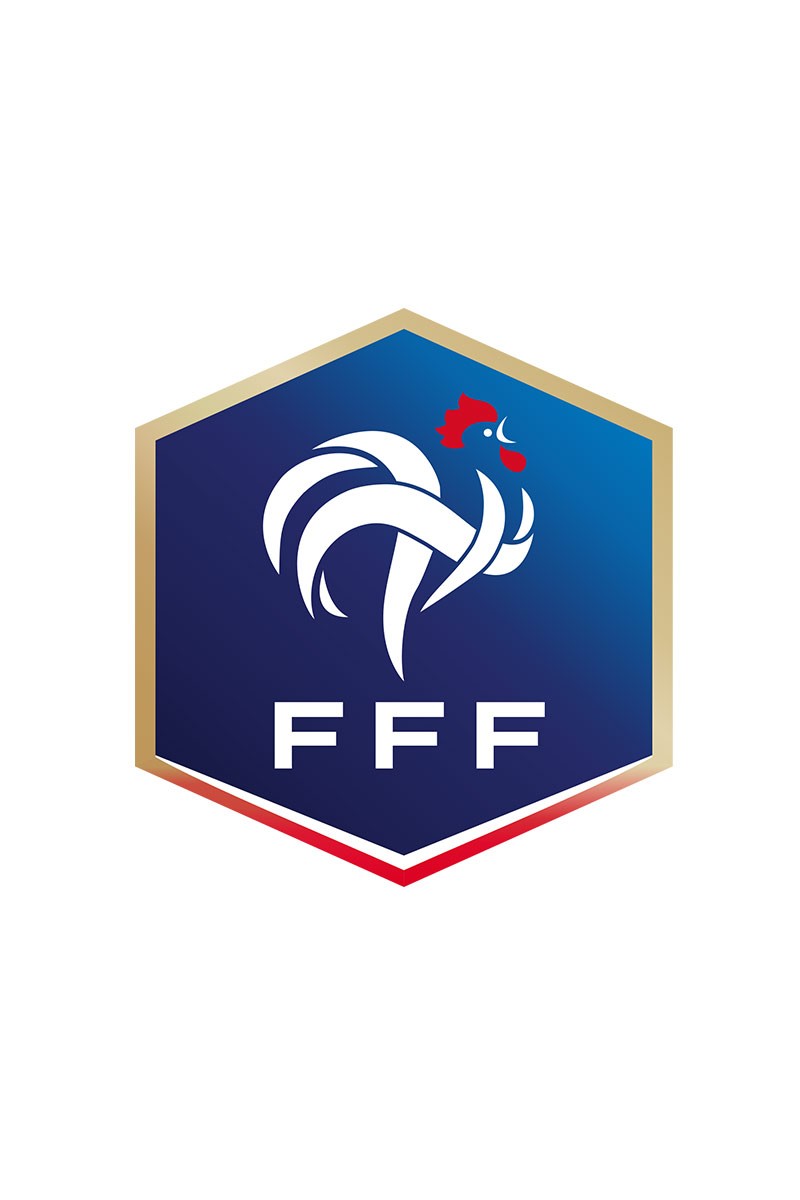 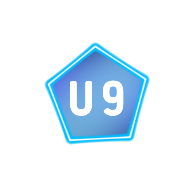 Etape 2: Comment envoyer vos documents d’organisation U7/U9/U11
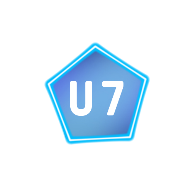 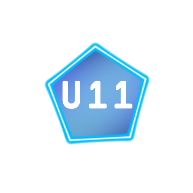 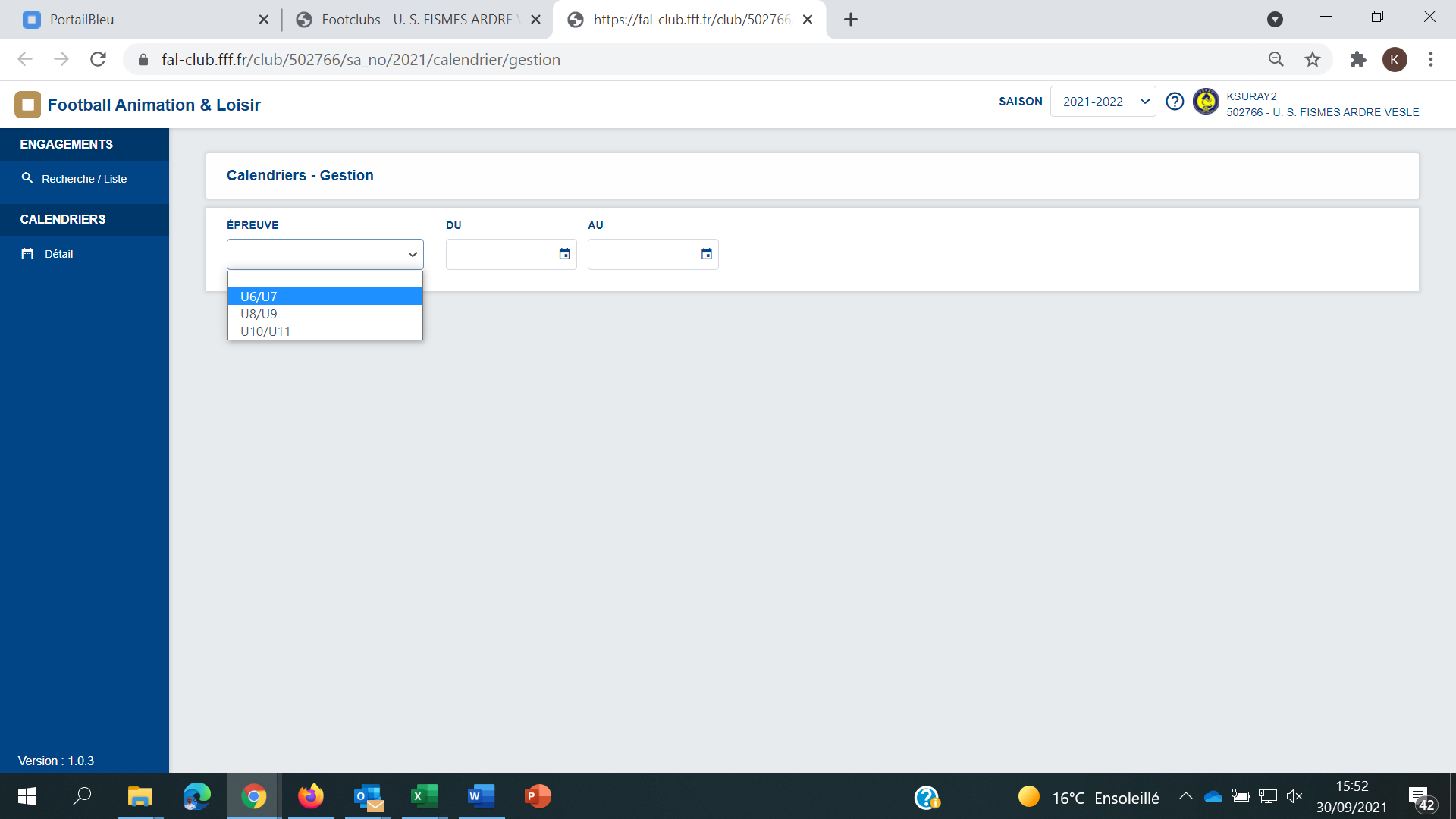 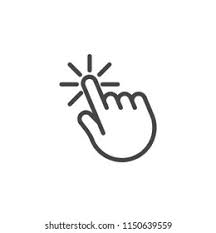 Application FAL - District 71 - Saison 2024/2025
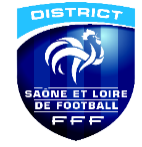 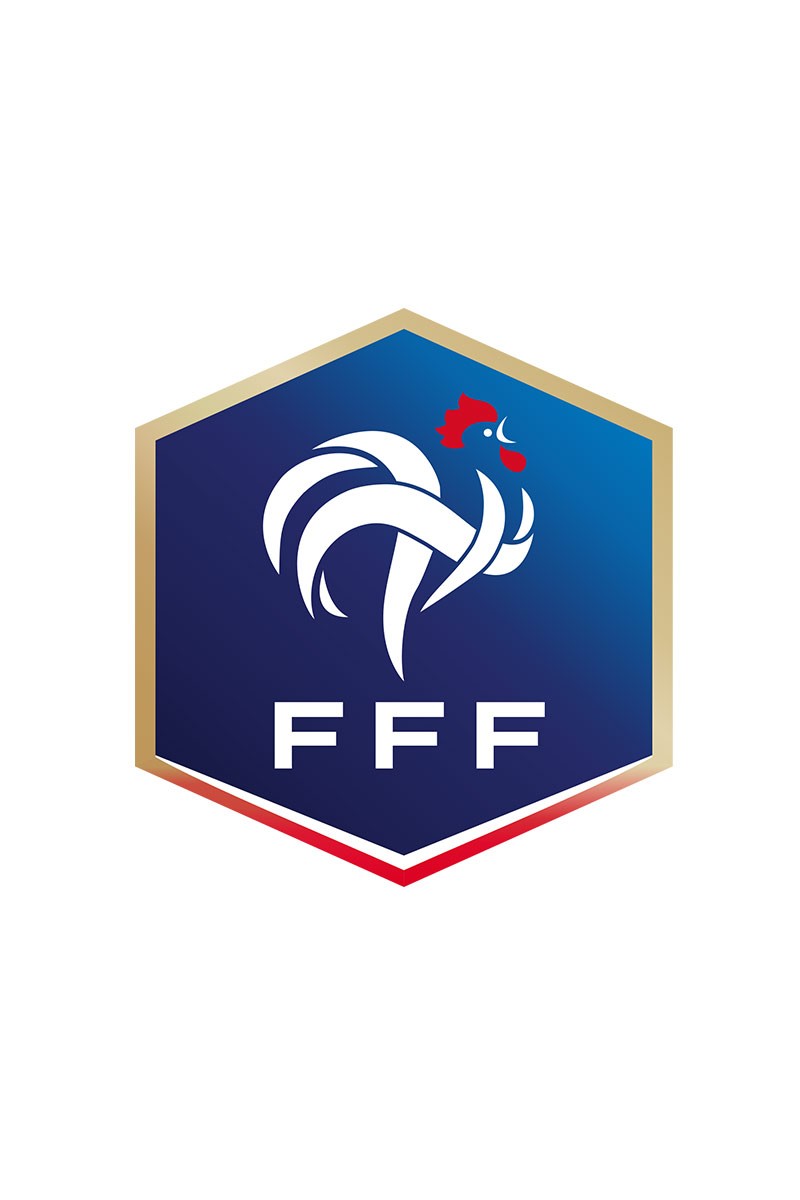 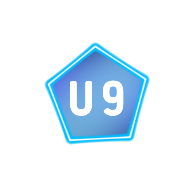 Etape 2: Comment envoyer vos documents d’organisation U7/U9/U11
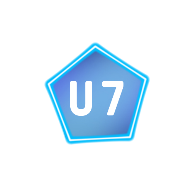 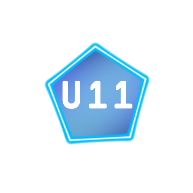 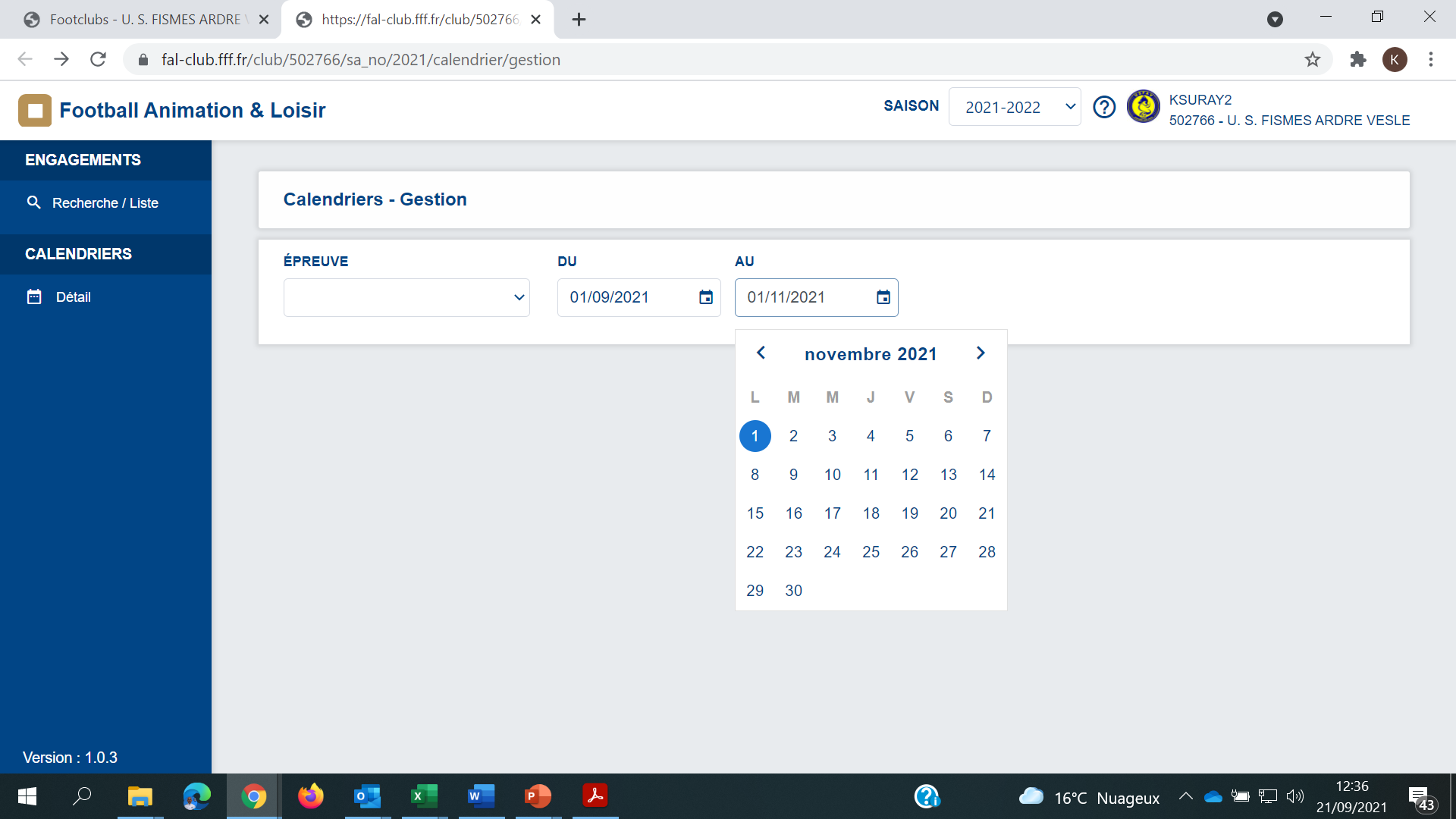 Renseigner la période du 01/09 au 01/11
Application FAL - District 71 - Saison 2024/2025
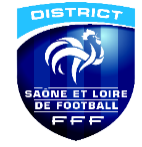 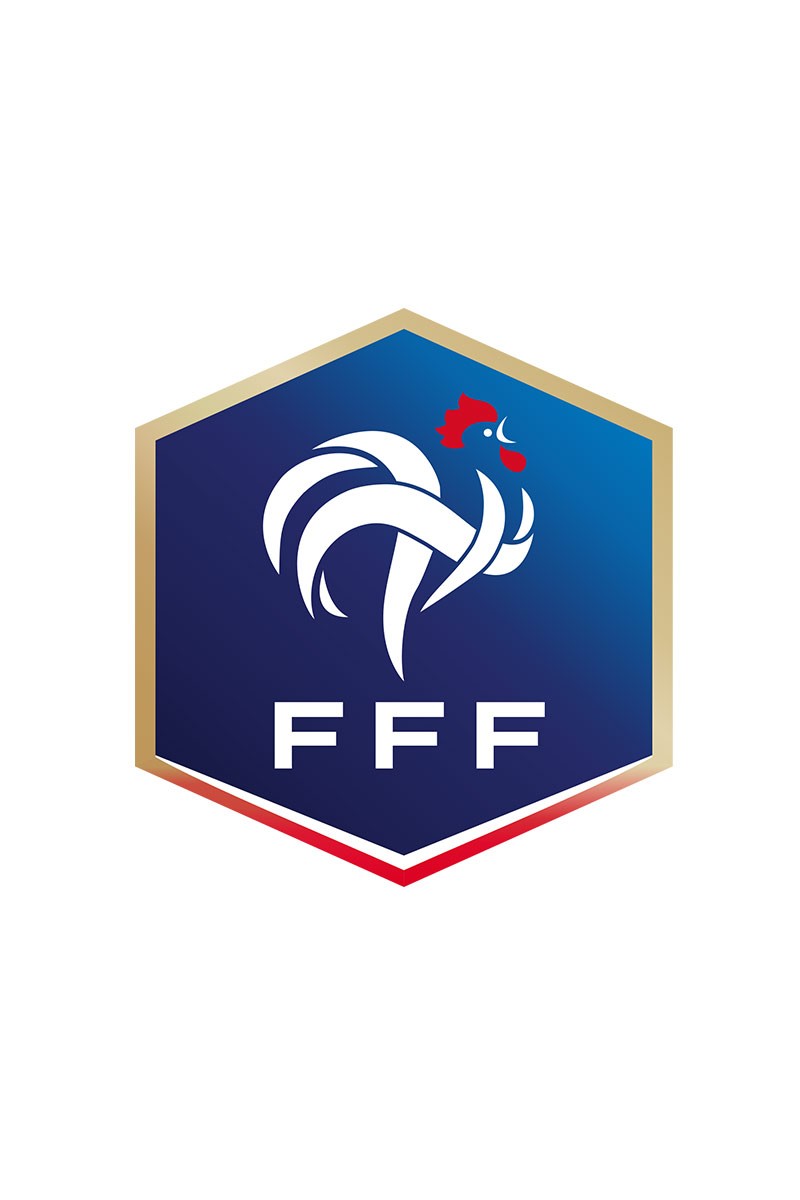 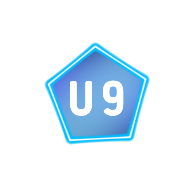 Etape 2: Comment envoyer vos documents d’organisation U7/U9/U11
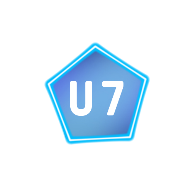 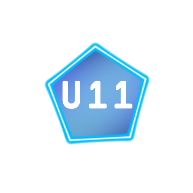 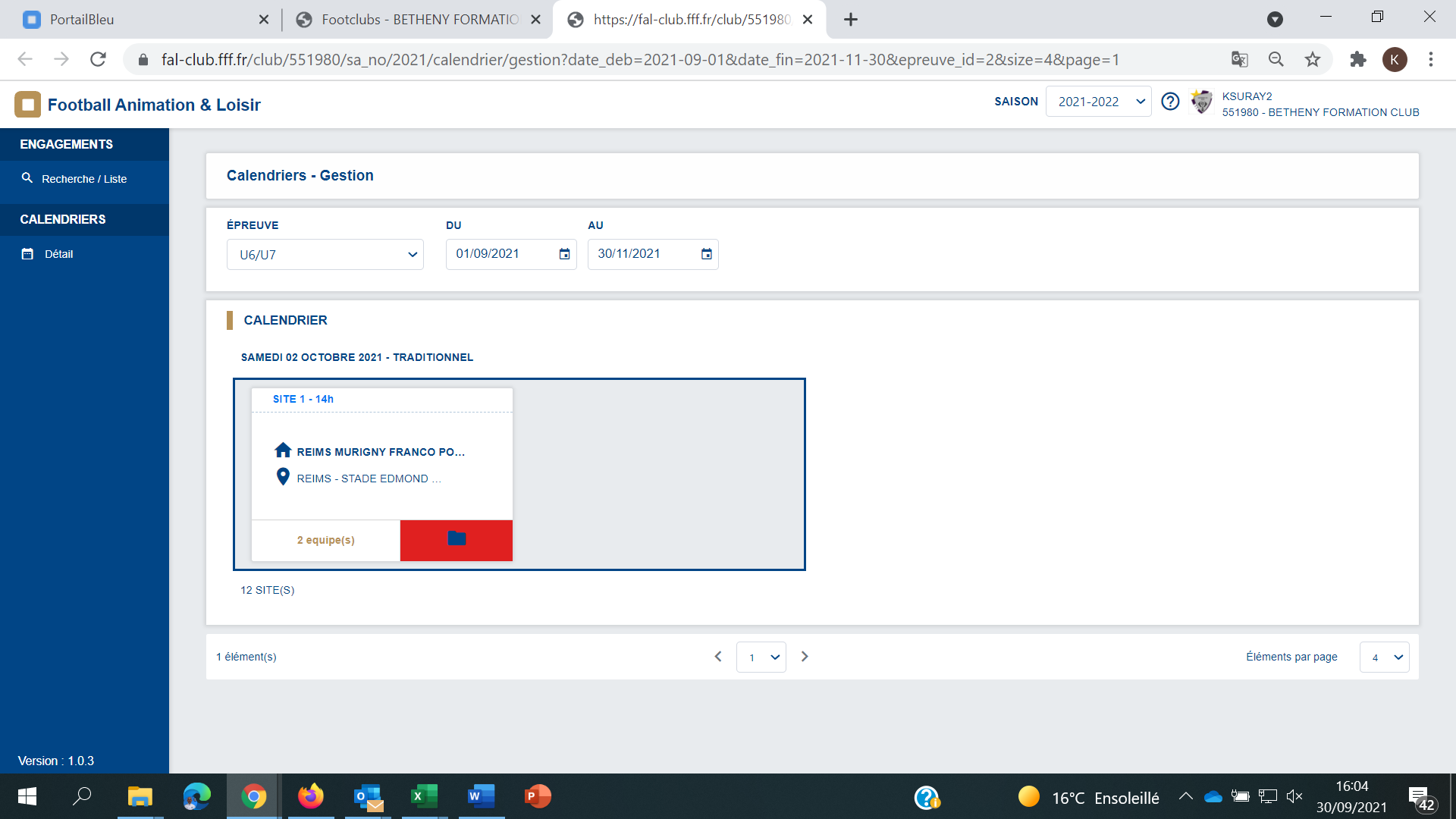 Cliquez sur le pavé pour avoir le détail du plateau
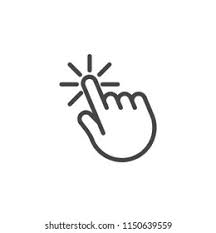 Application FAL - District 71 - Saison 2024/2025
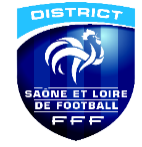 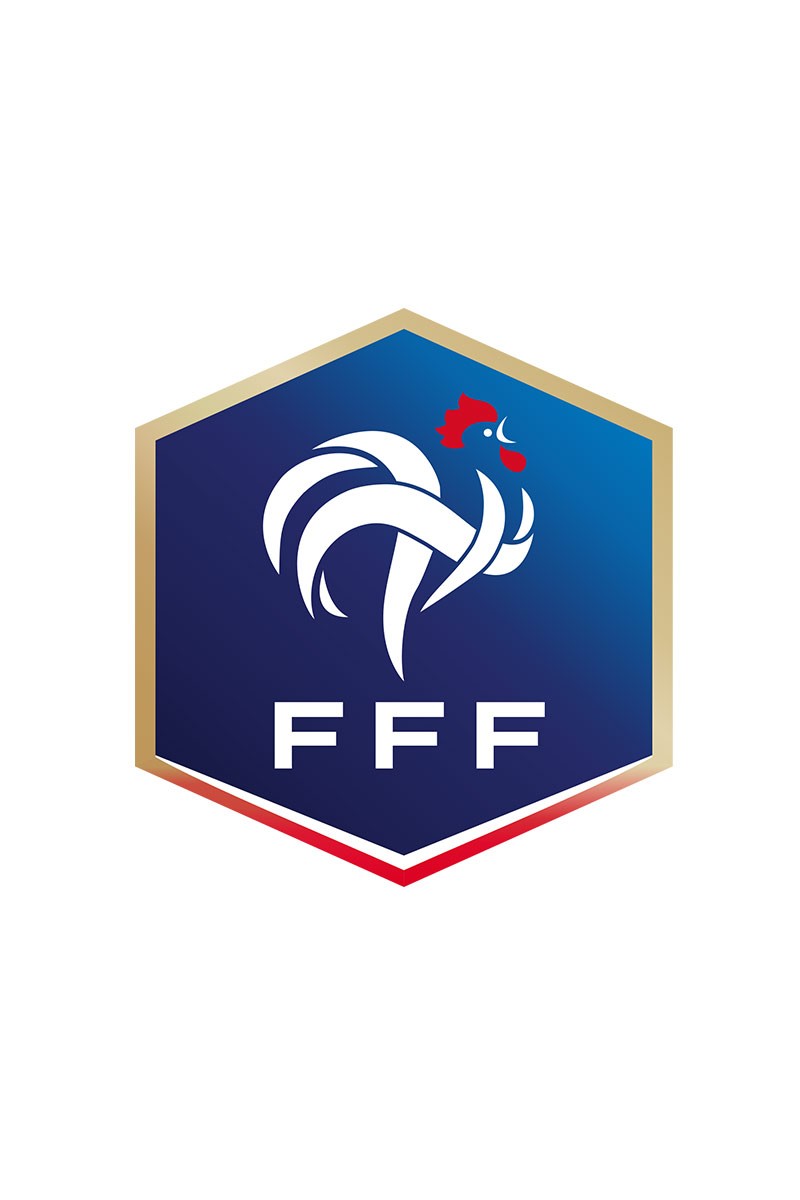 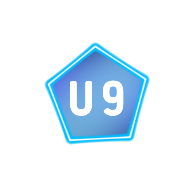 Etape 2: Comment envoyer vos documents d’organisation U7/U9/U11
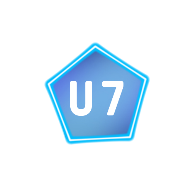 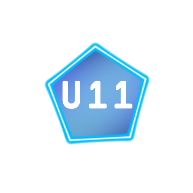 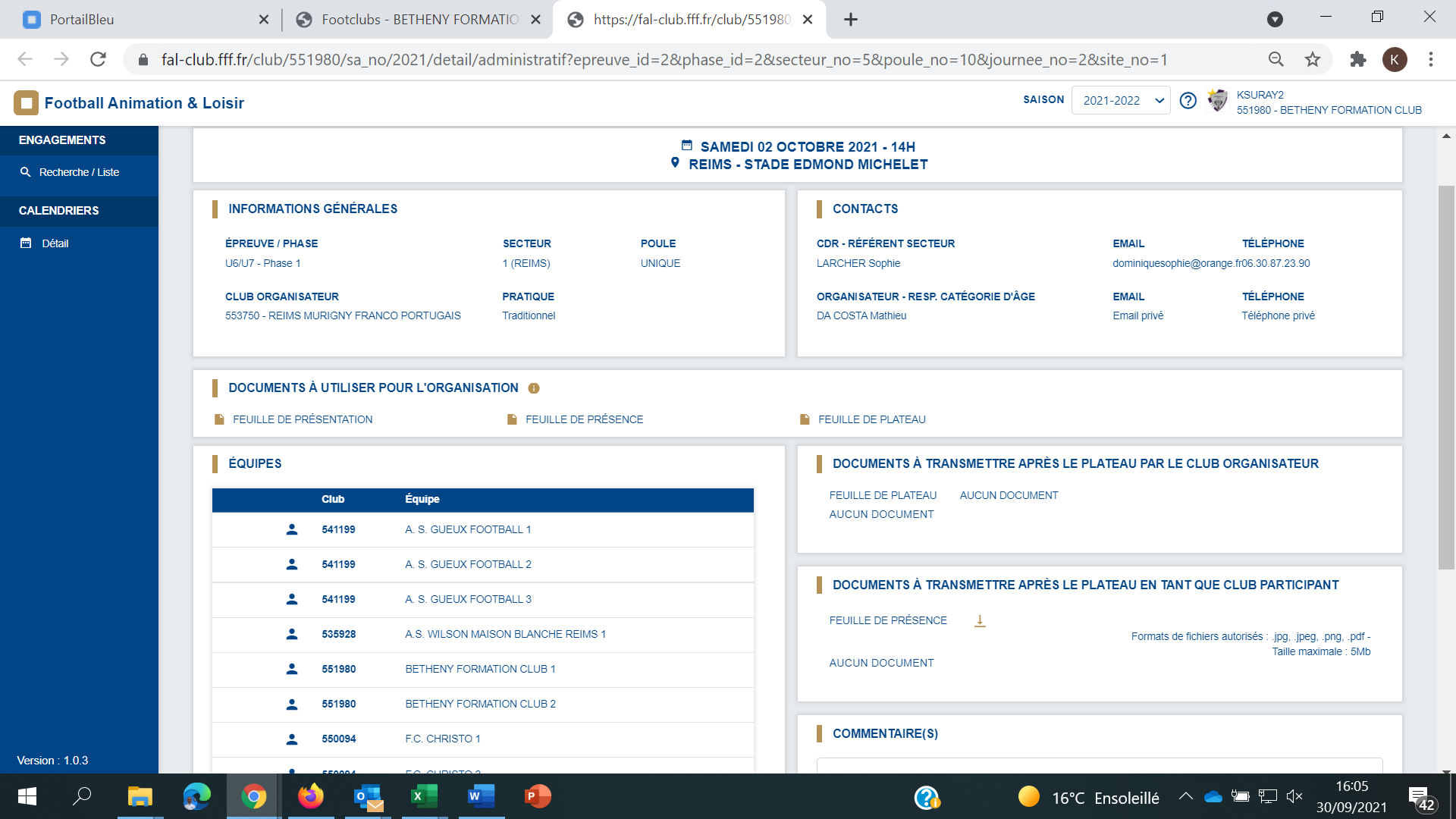 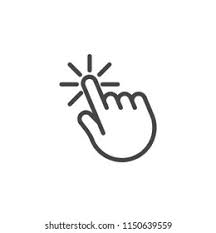 Application FAL - District 71 - Saison 2024/2025
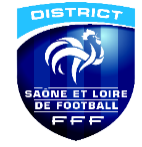 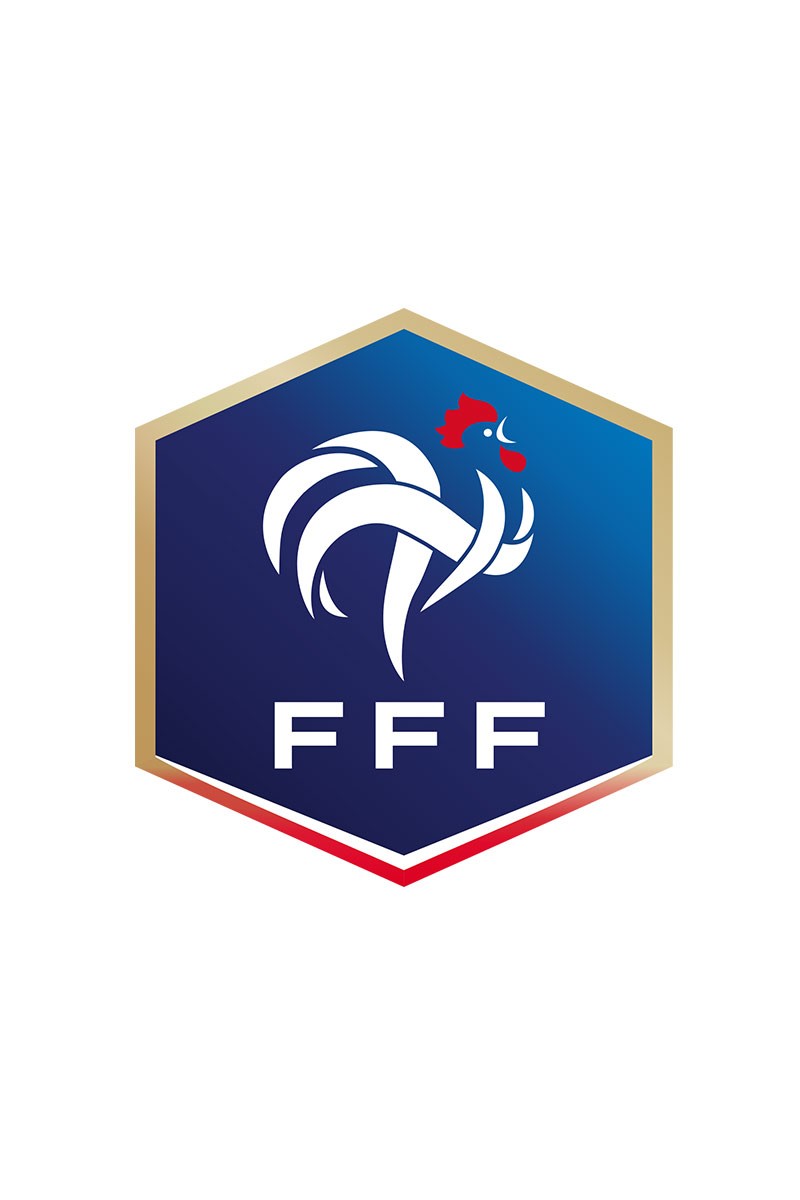 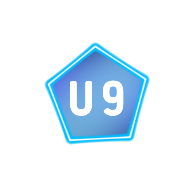 Etape 2: Comment envoyer vos documents d’organisation U7/U9/U11
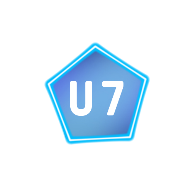 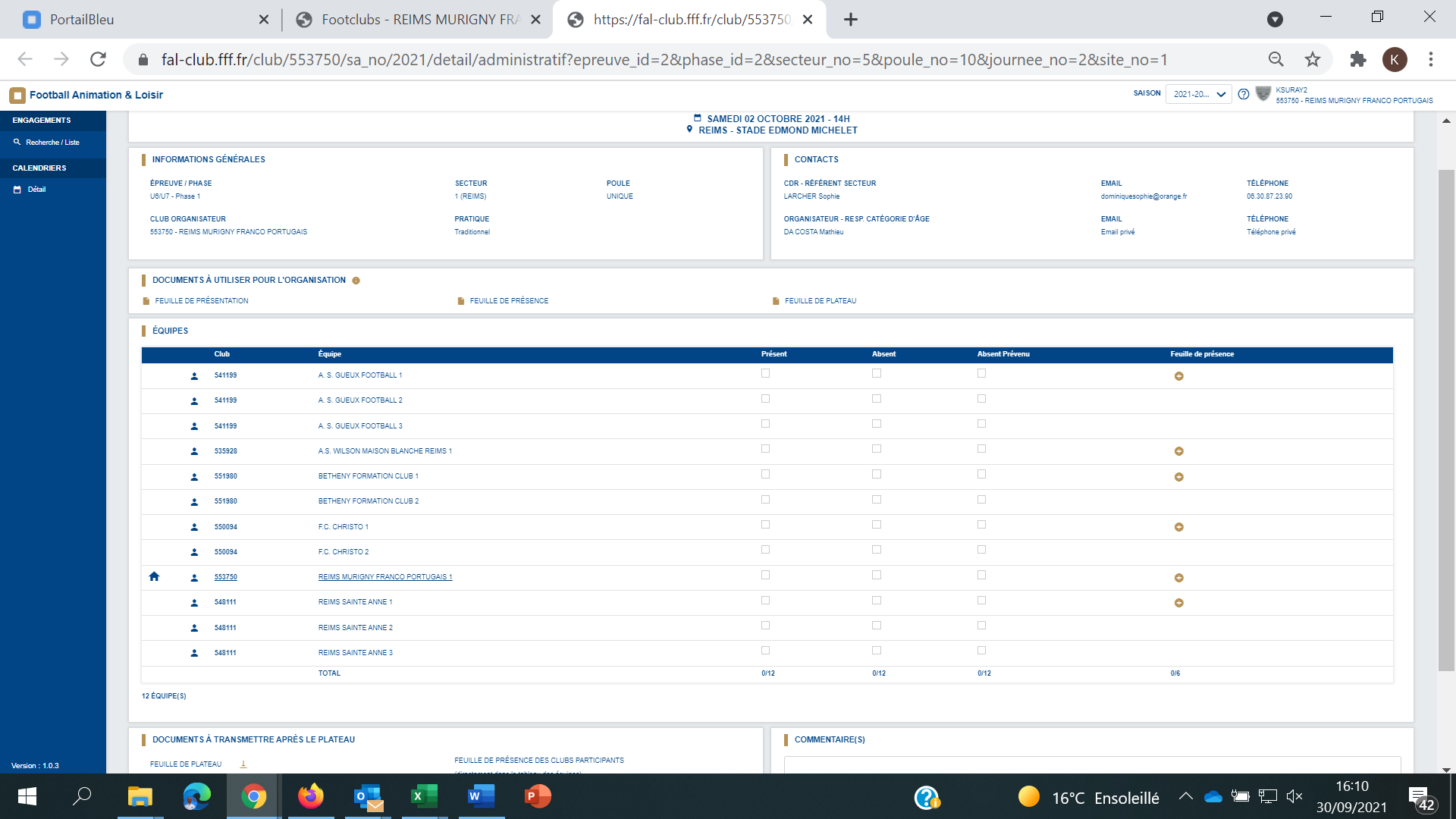 Le club organisateur devra saisir la présence et/ou absence des équipes ET scanner sa feuille de présence ET la feuille de plateau
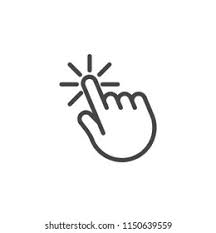 Application FAL - District 71 - Saison 2024/2025
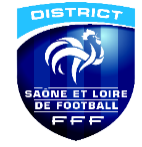 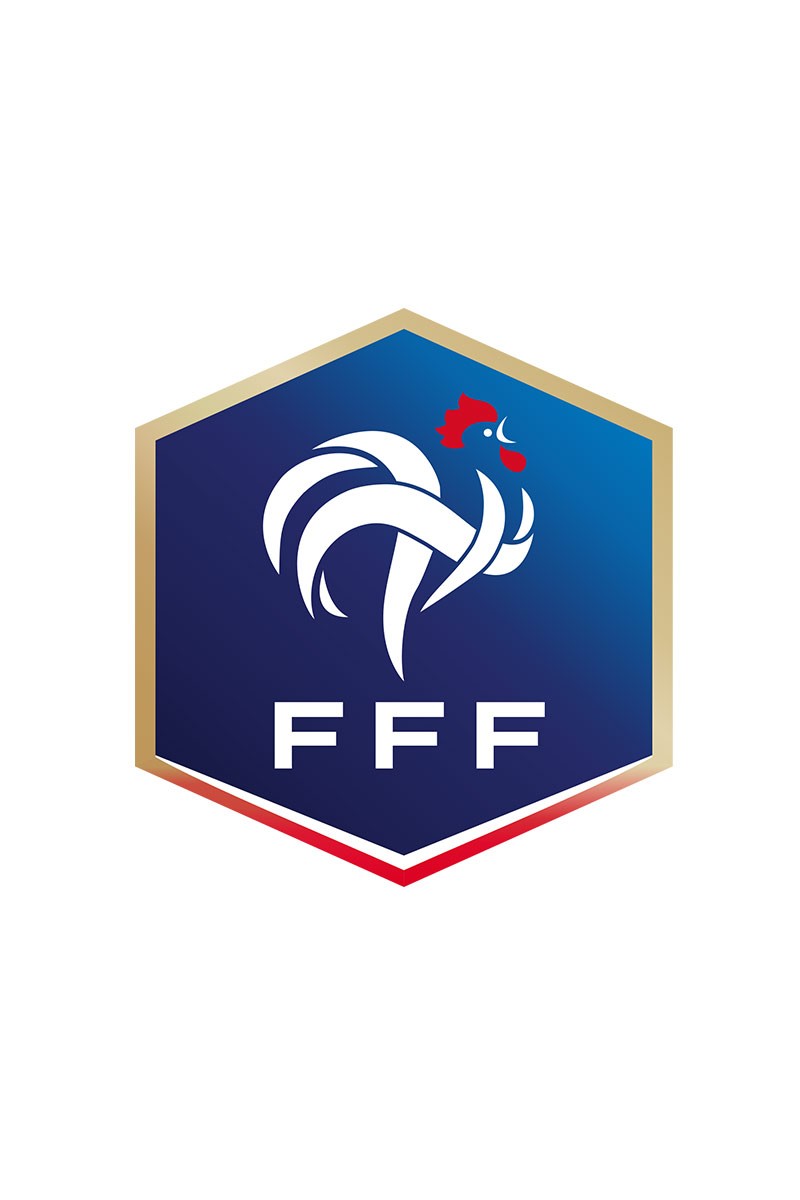 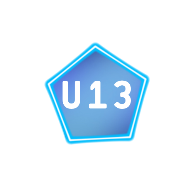 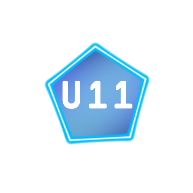 Etape 2: Comment envoyer les documents et saisir les résultats (festival U11/U13)
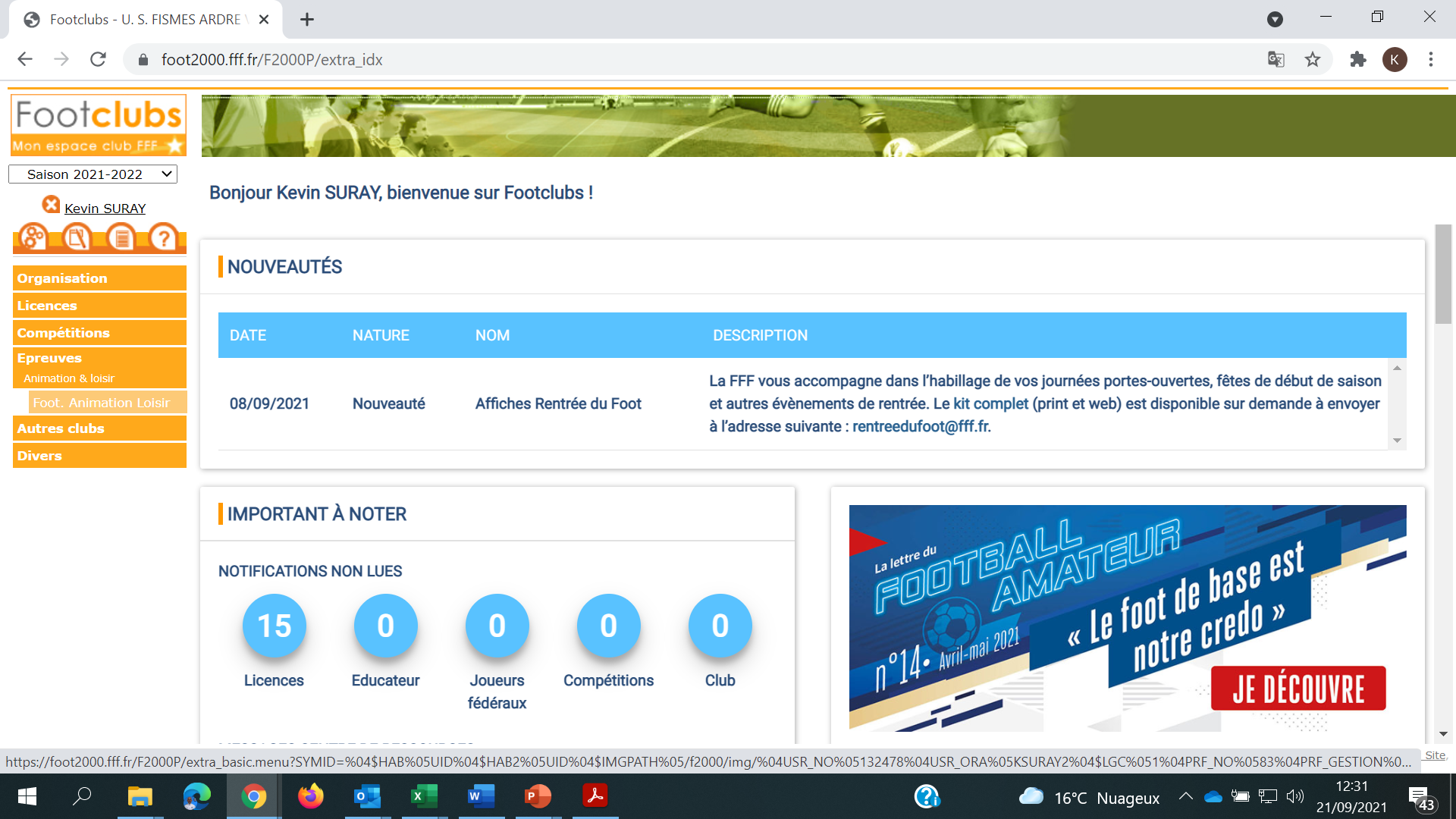 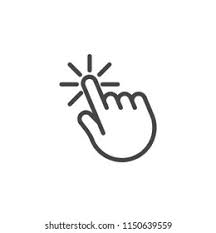 Application FAL - District 71 - Saison 2024/2025
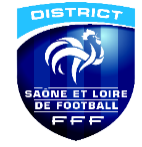 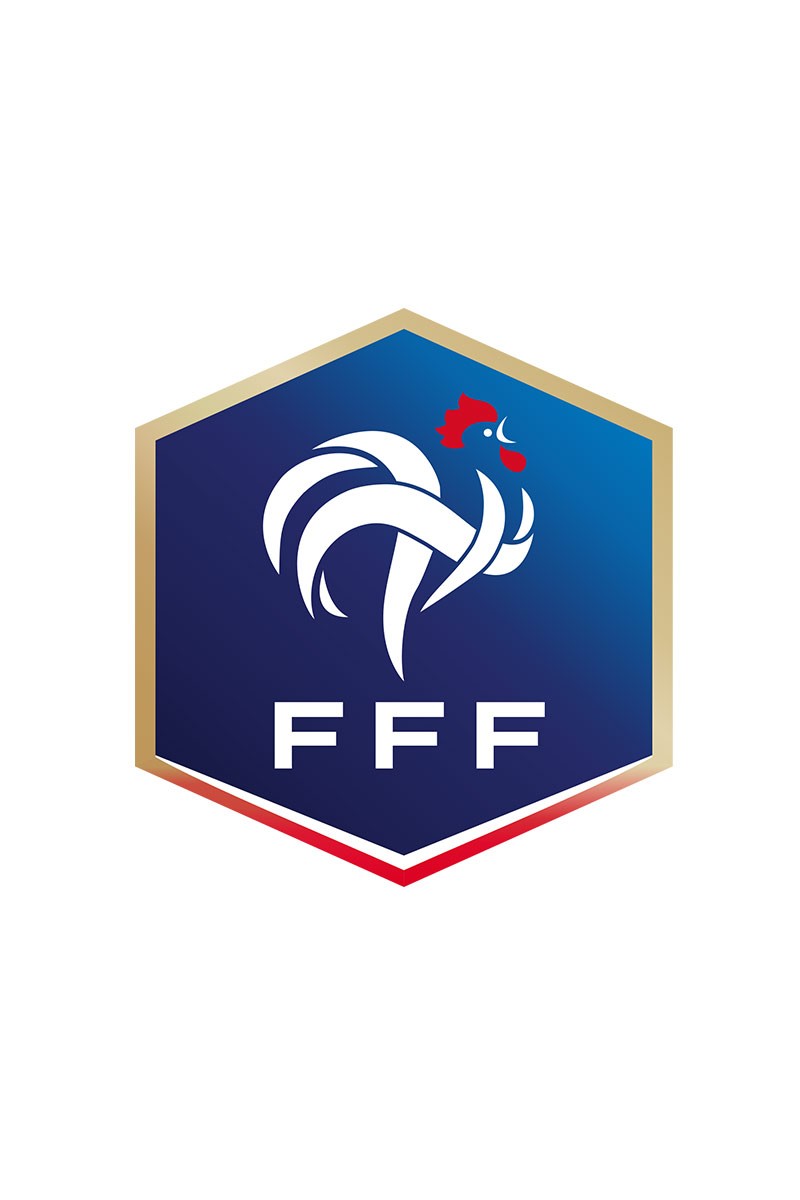 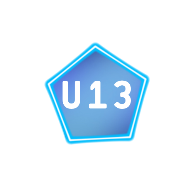 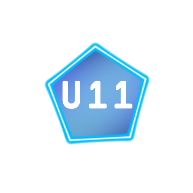 Etape 2: Comment envoyer les documents et saisir les résultats (critérium U11/ festival U11/U13)
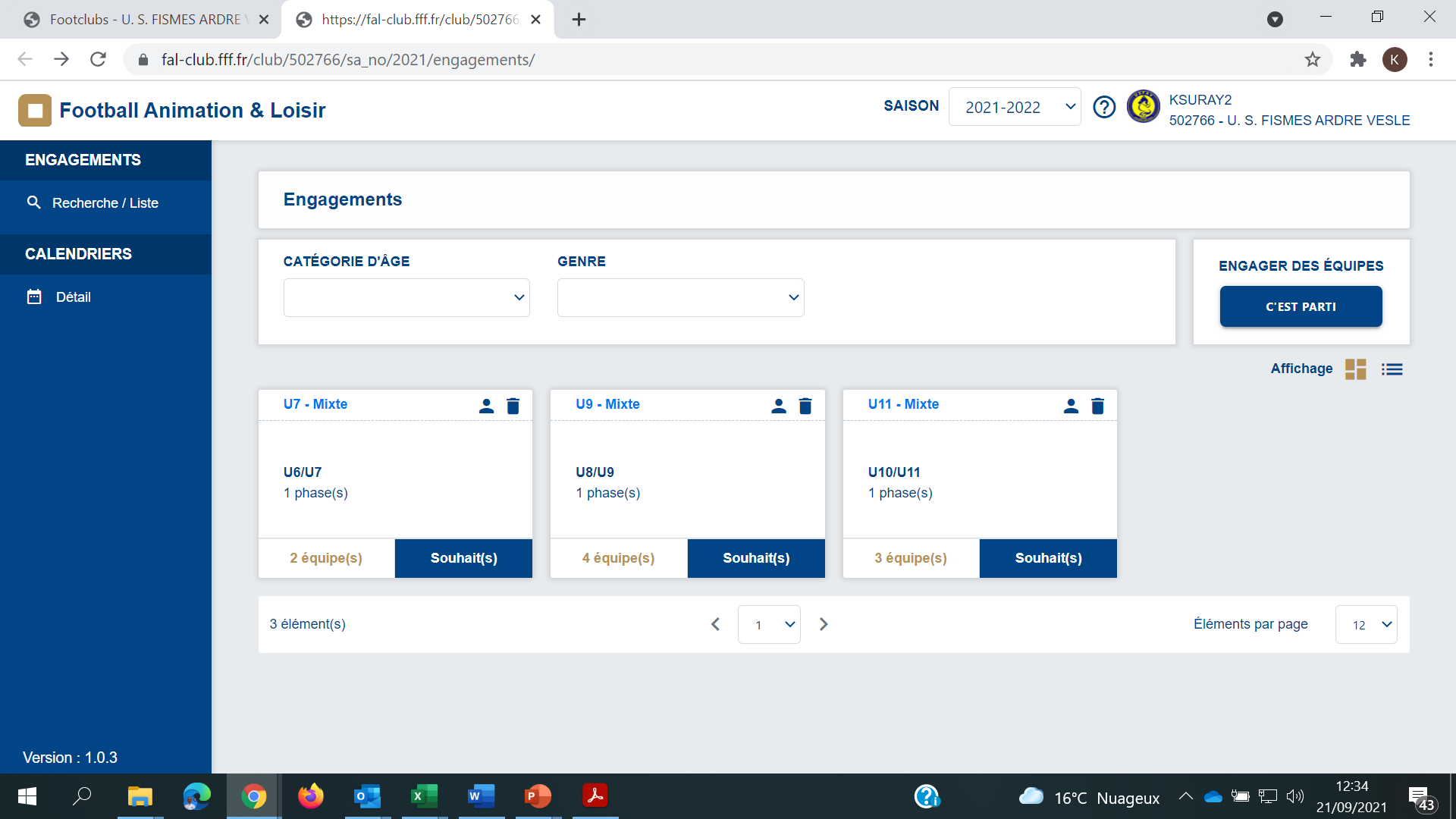 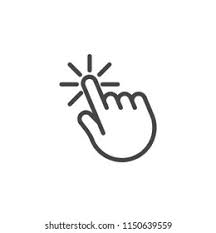 Application FAL - District 71 - Saison 2024/2025
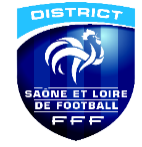 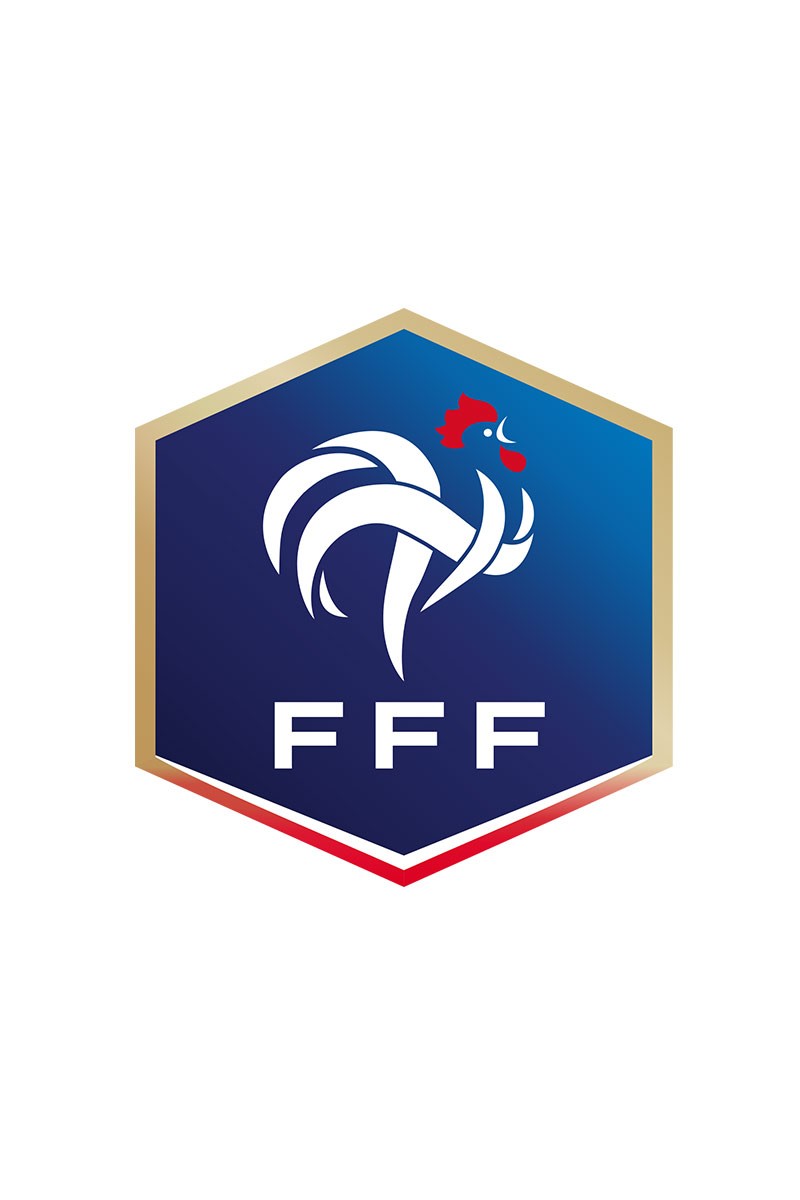 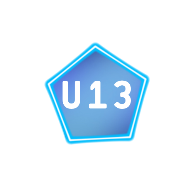 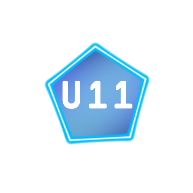 Etape 2: Comment envoyer les documents et saisir les résultats (critérium U11/ festival U11/U13)
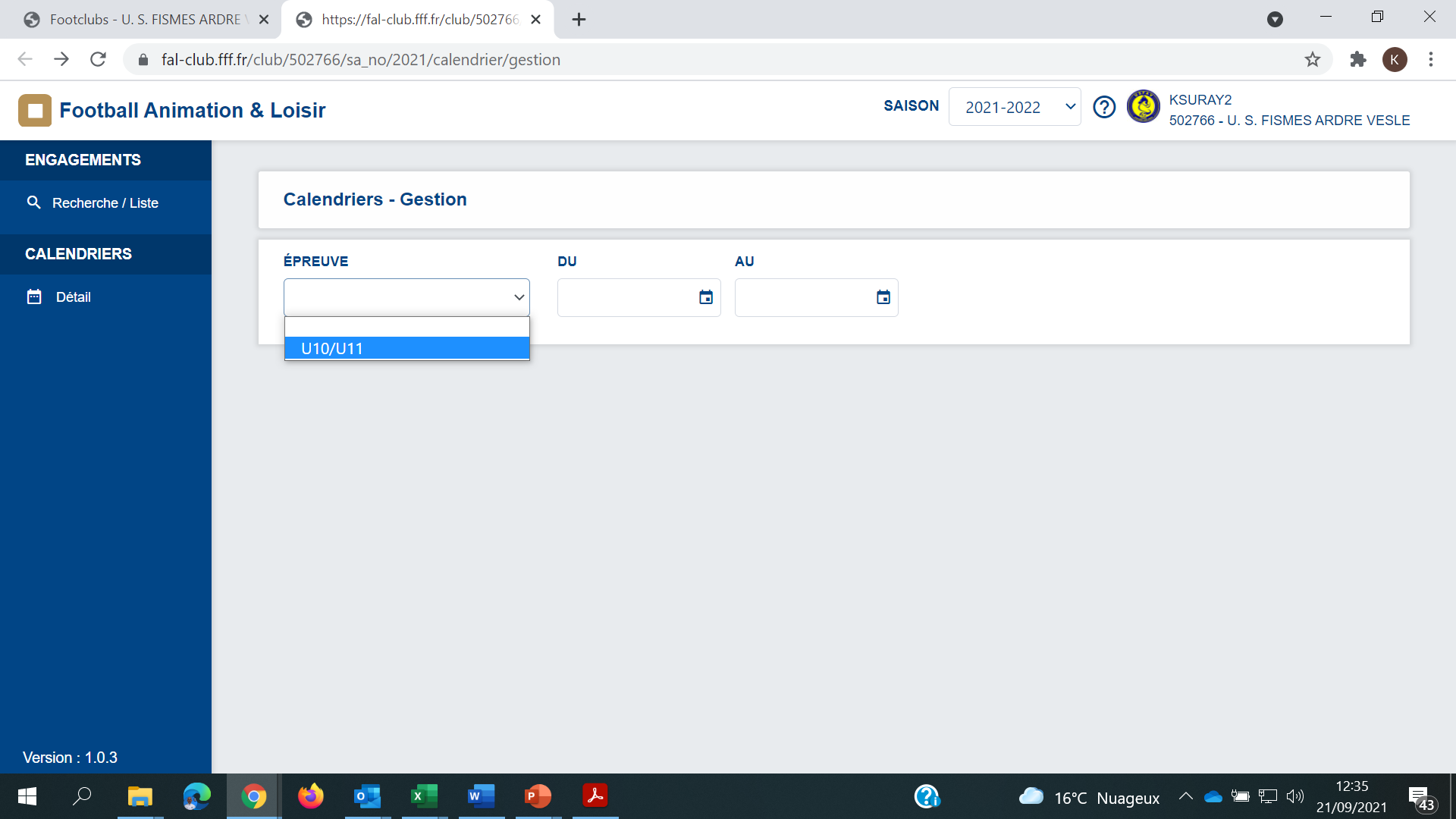 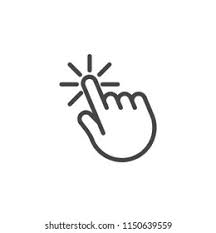 Application FAL - District 71 - Saison 2024/2025
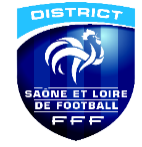 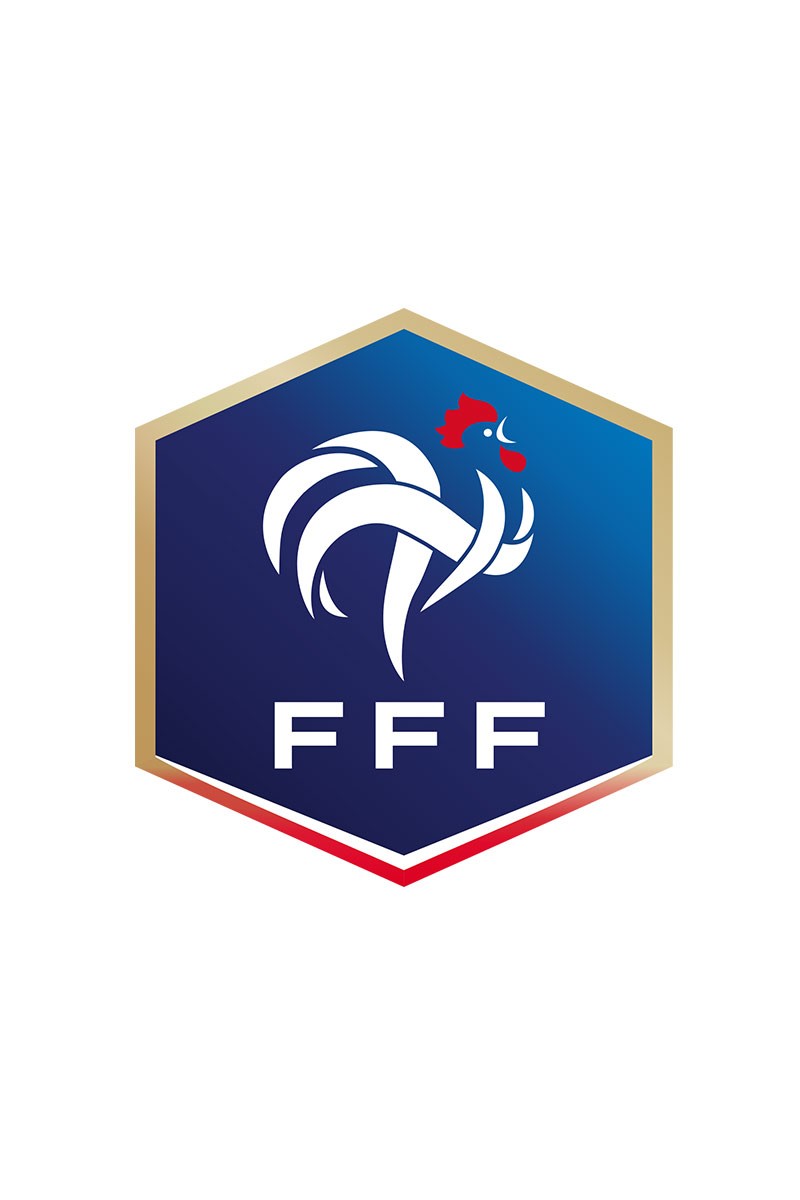 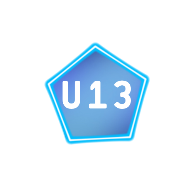 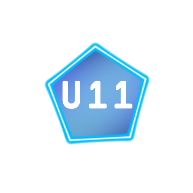 Etape 2: Comment envoyer les documents et saisir les résultats (critérium U11/ festival U11/U13)
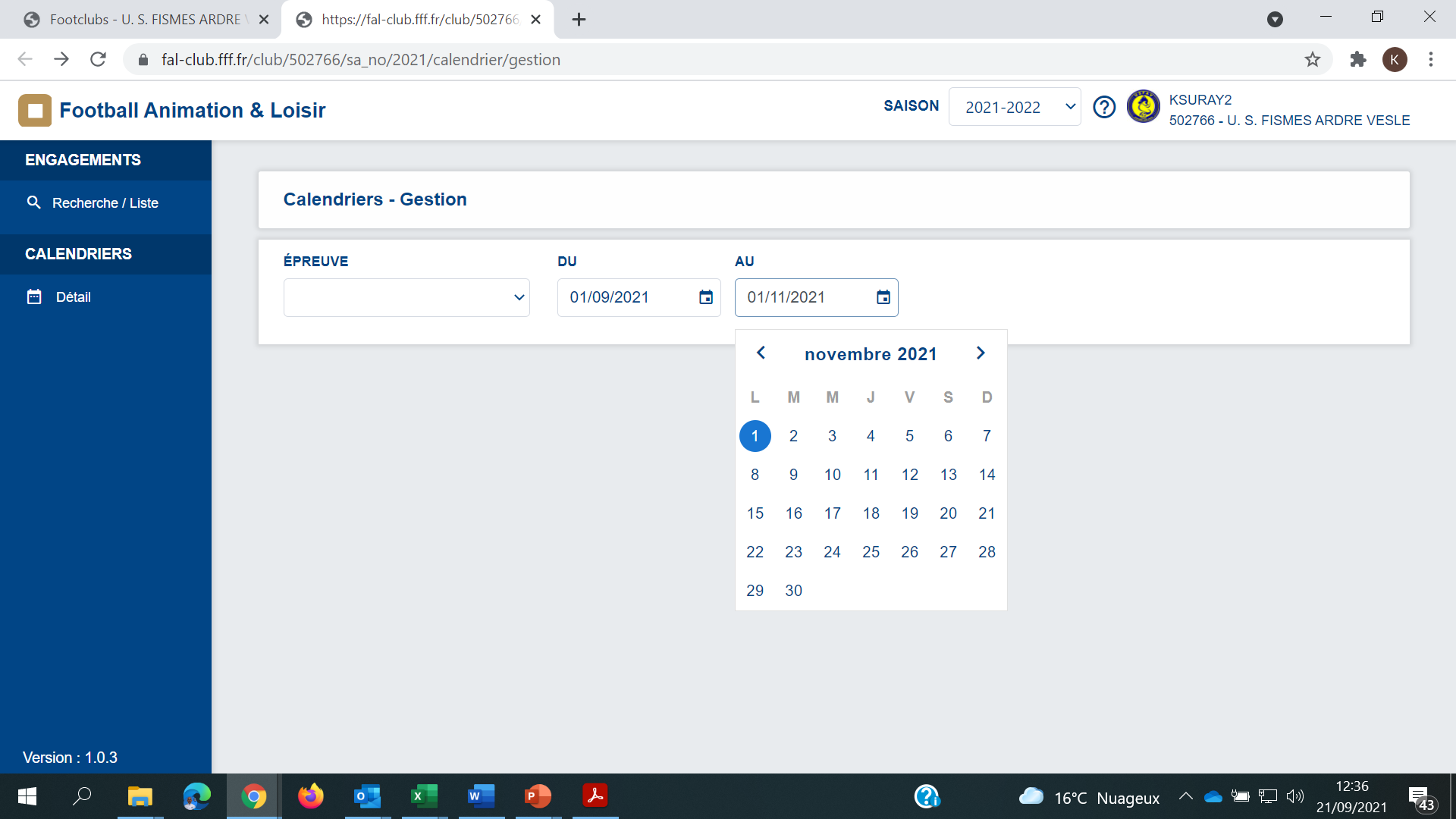 Renseigner la période du ………… au …………
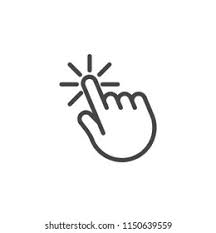 Application FAL - District 71 - Saison 2024/2025
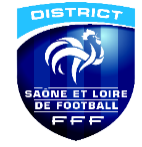 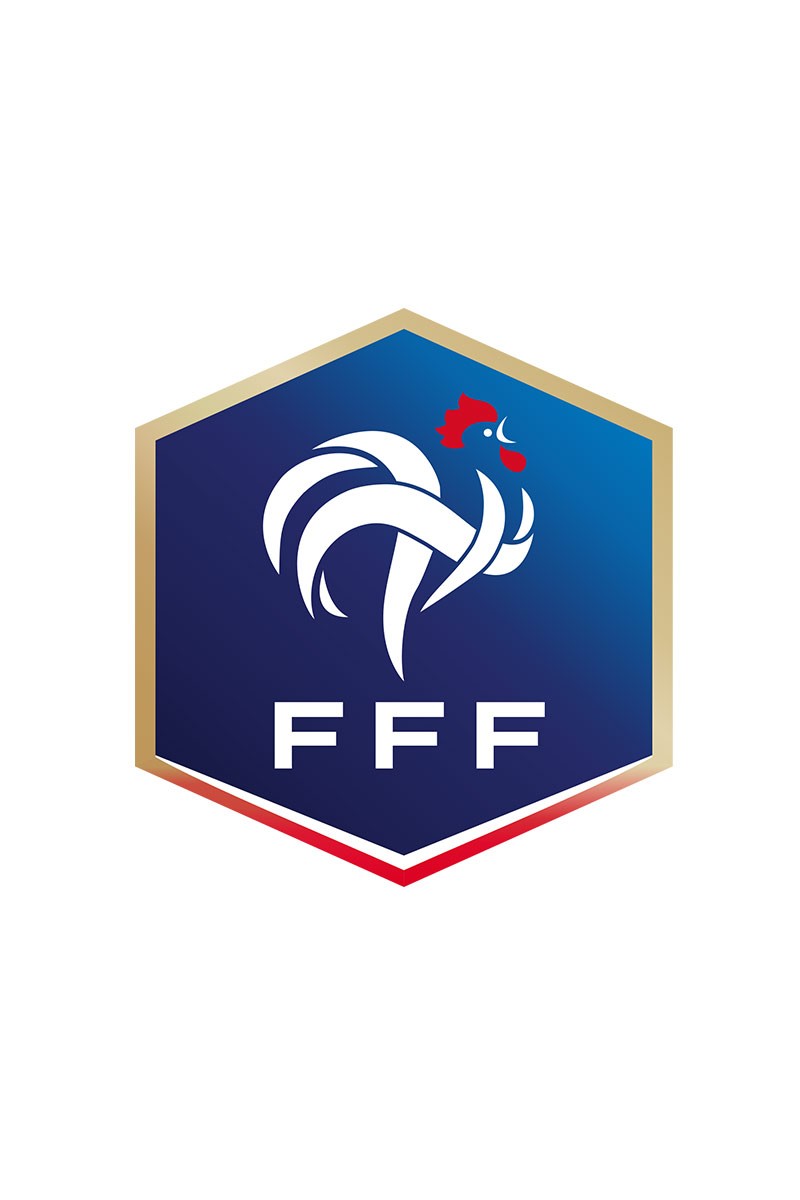 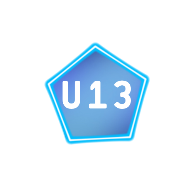 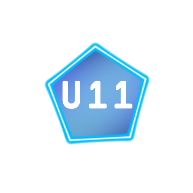 Etape 2: Comment envoyer les documents et saisir les résultats (critérium U11/ festival U11/U13)
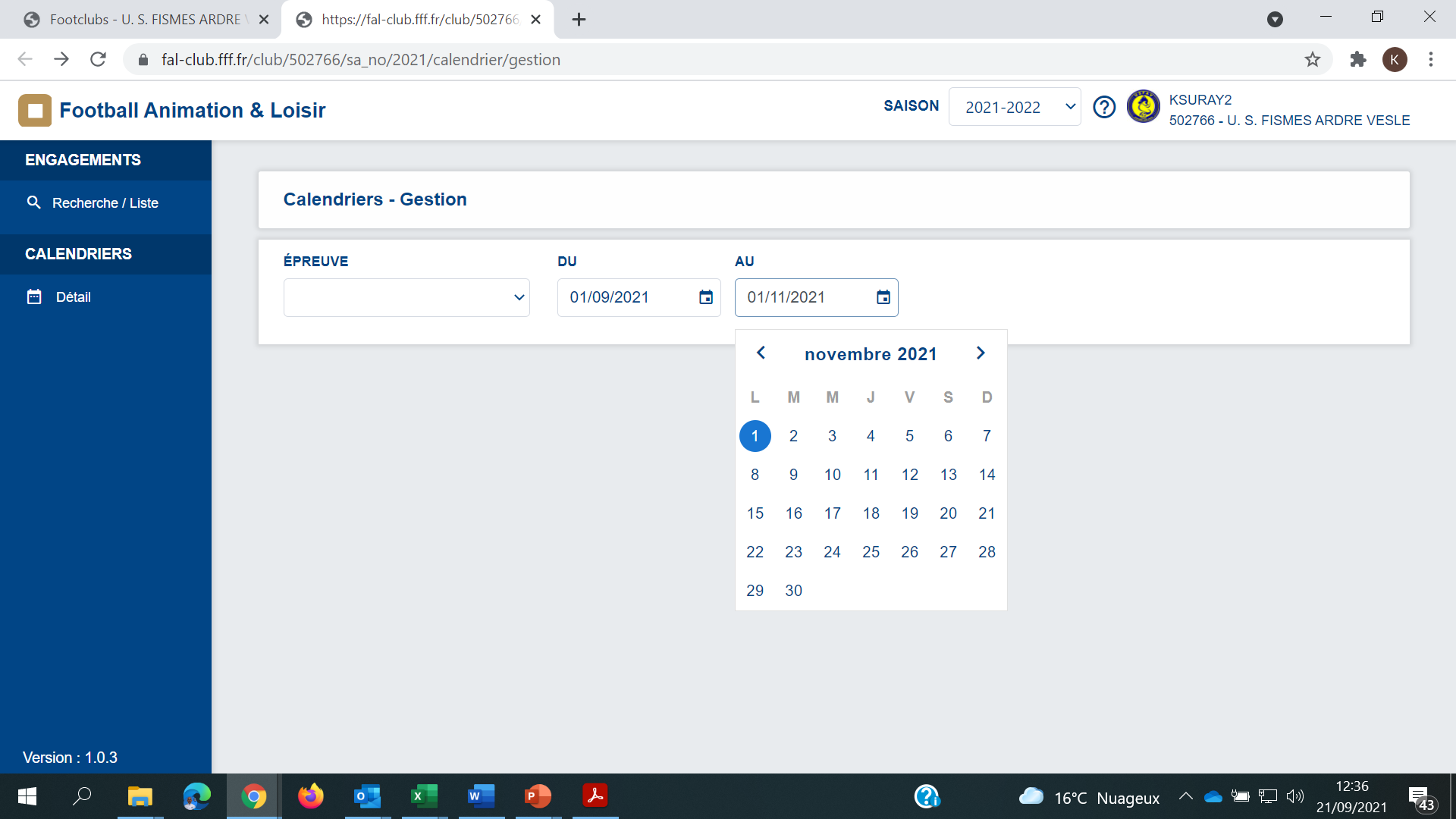 Renseigner la période du ………… au …………
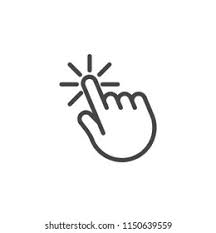 Application FAL - District 71 - Saison 2024/2025
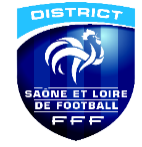 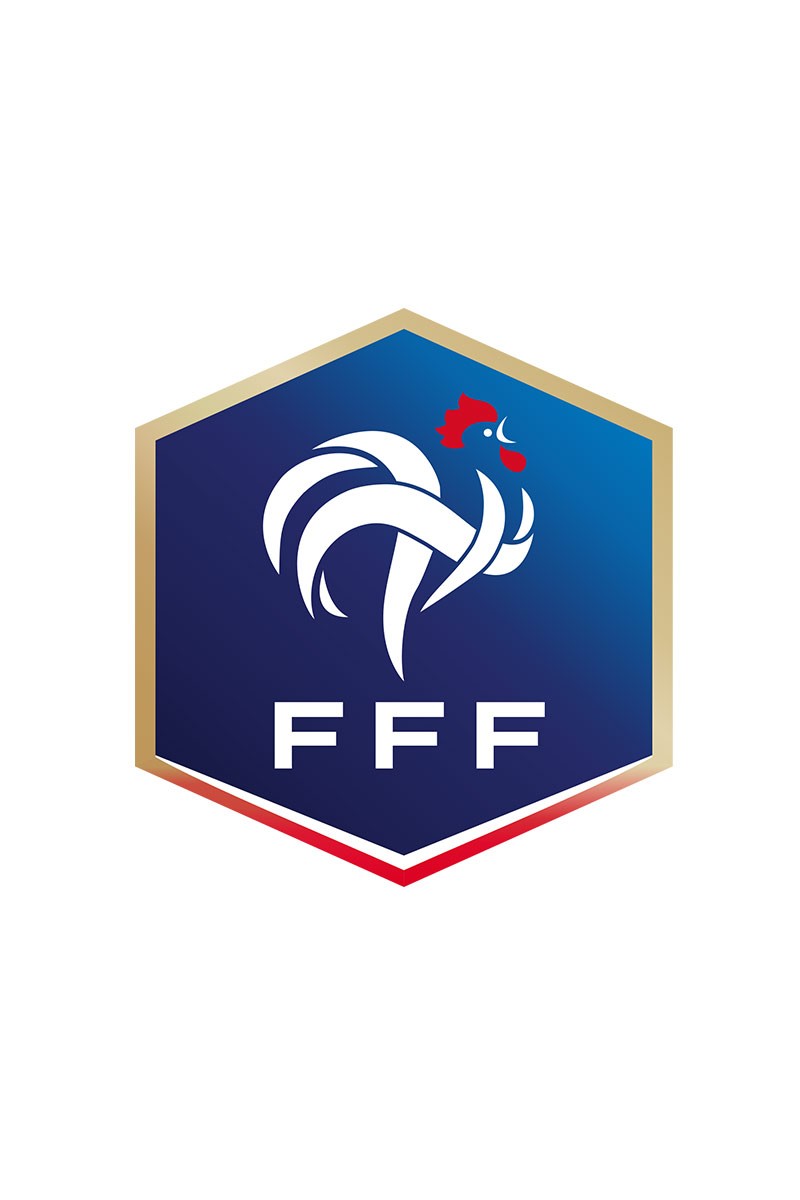 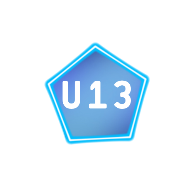 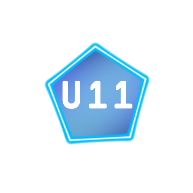 Etape 2: Comment envoyer les documents et saisir les résultats (critérium U11/ festival U11/U13)
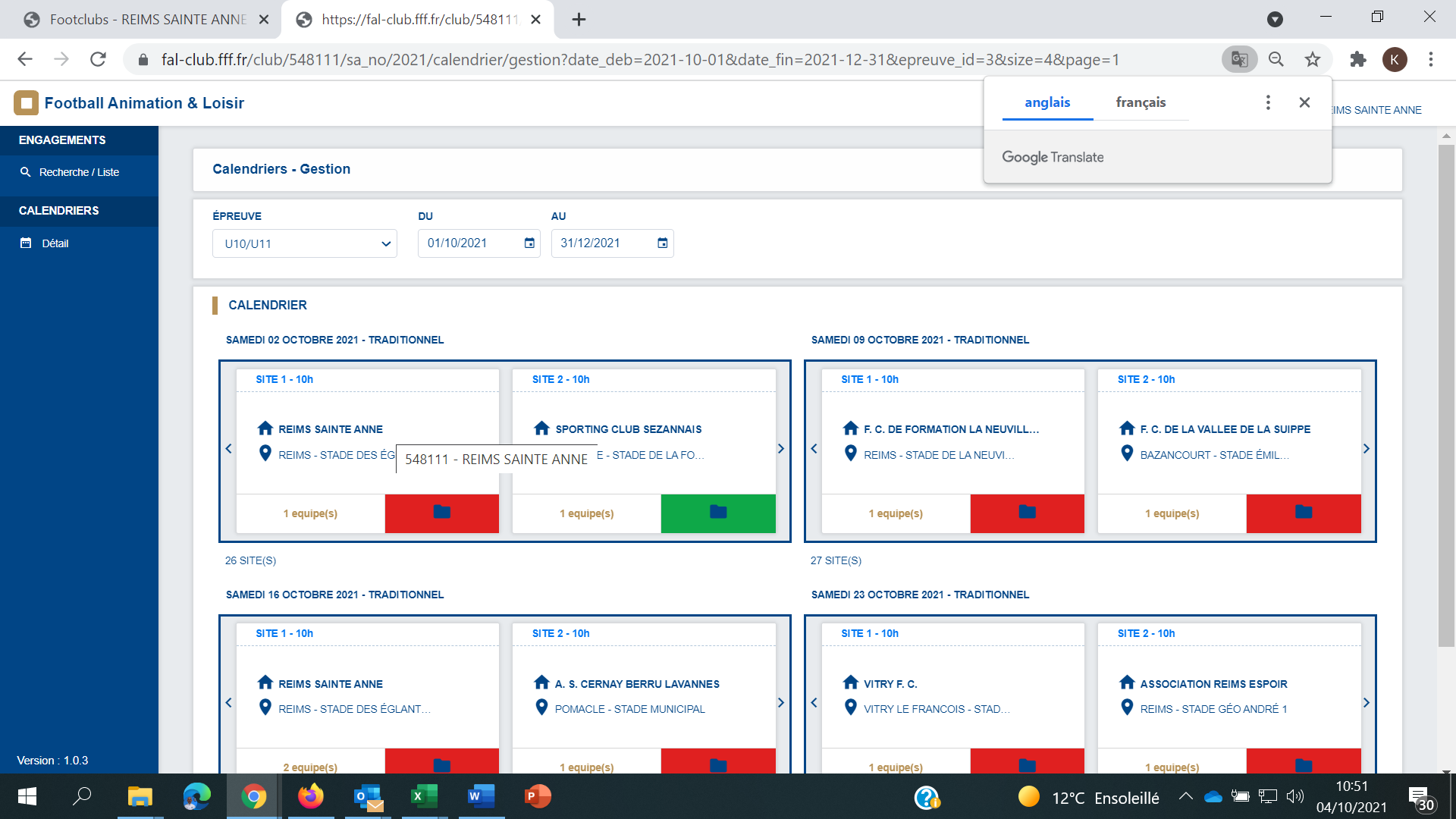 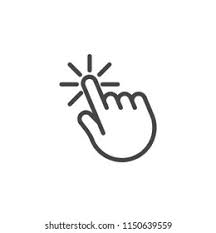 Application FAL - District 71 - Saison 2024/2025
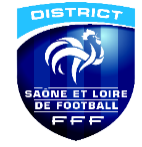 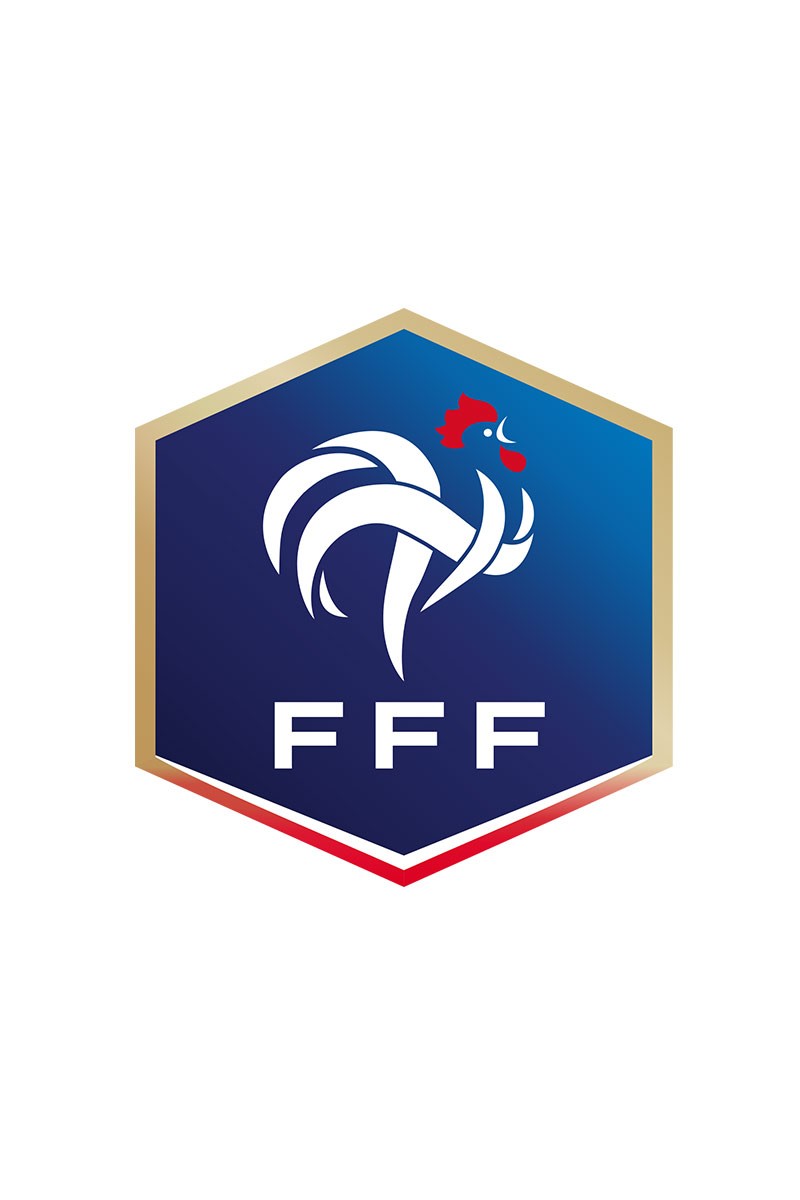 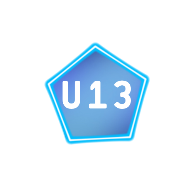 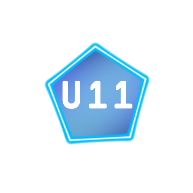 Etape 2: Comment envoyer les documents et saisir les résultats (critérium U11/ festival U11/U13)
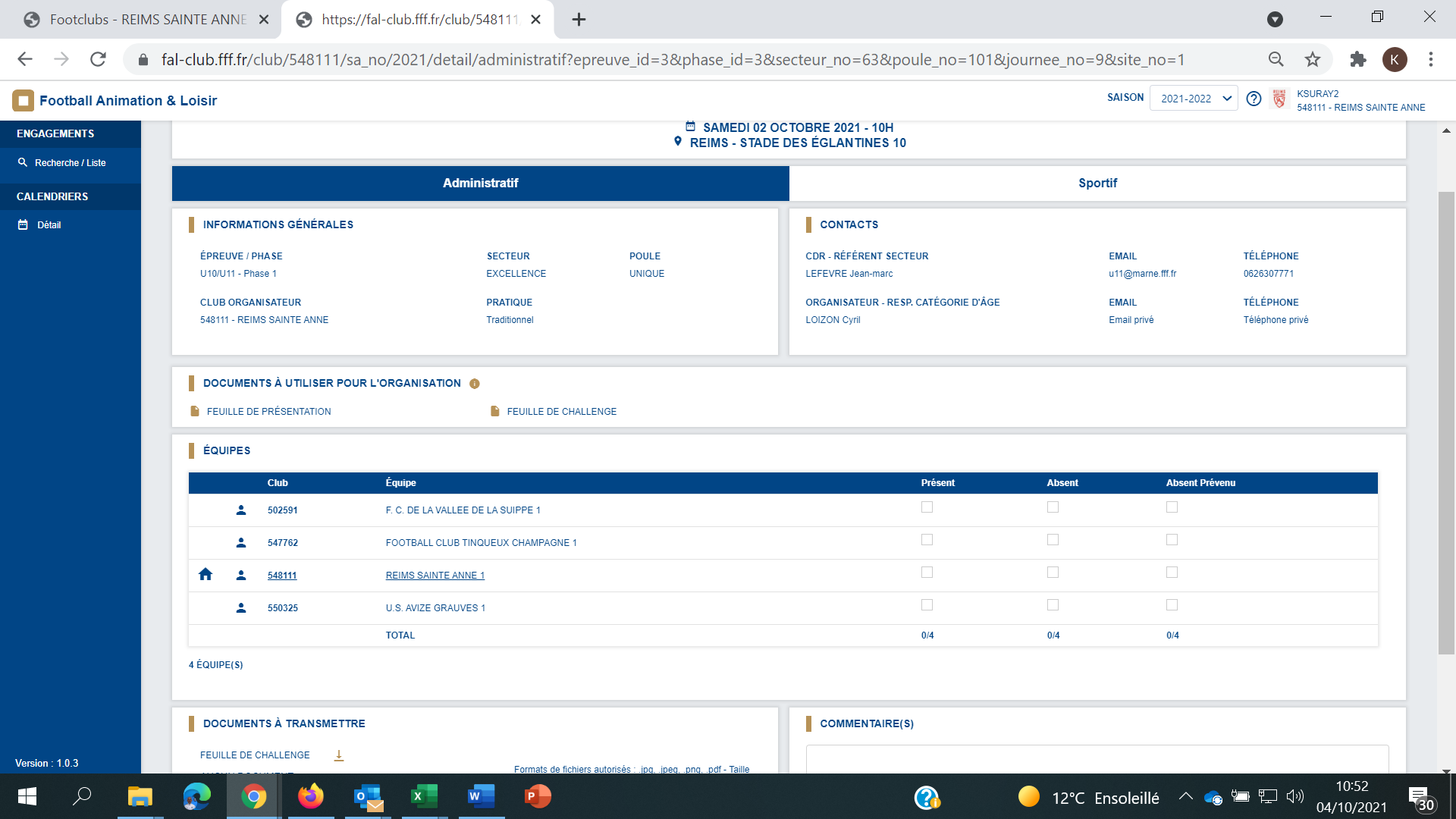 Cocher la présence ou l’absence des équipes
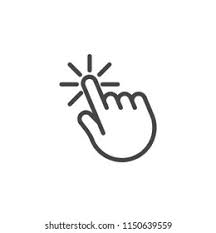 Insérer via votre téléphone et/ou PC un seul document en format JPG, JPEG, PNG ou PDF
Application FAL - District 71 - Saison 2024/2025
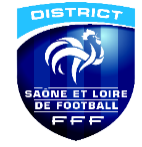 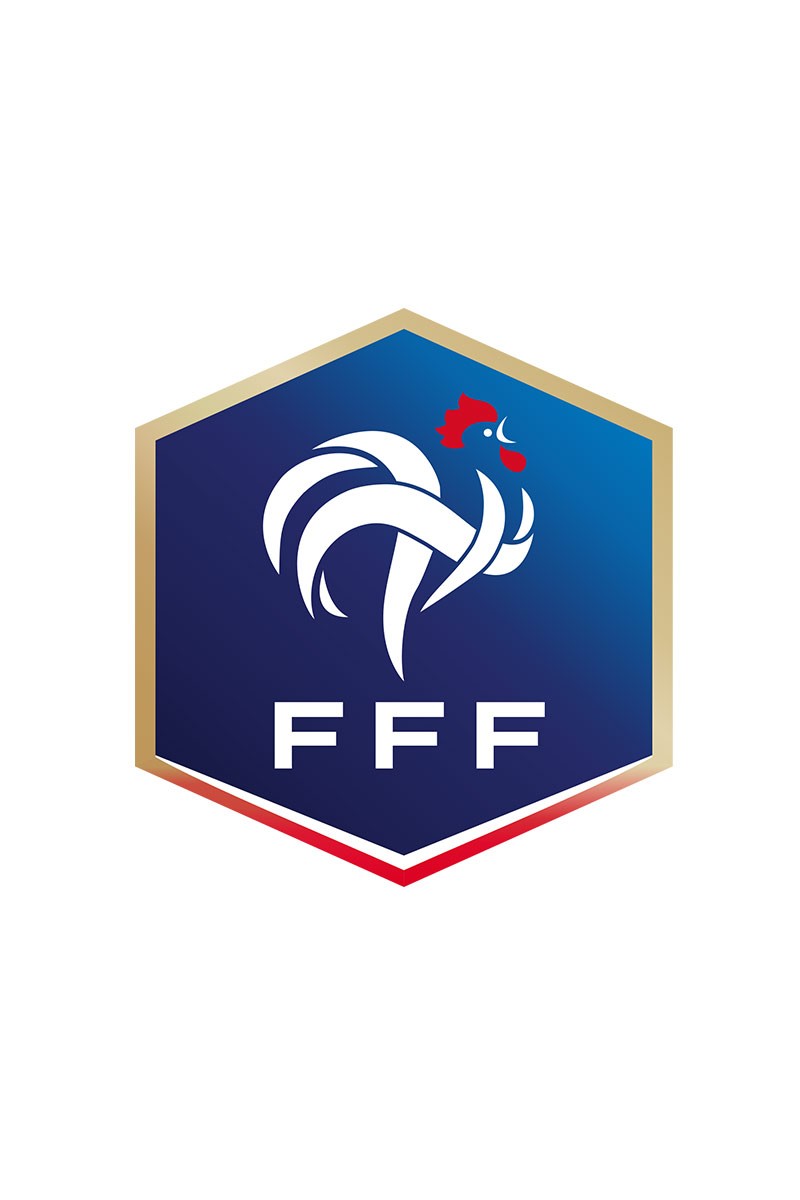 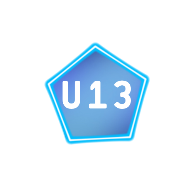 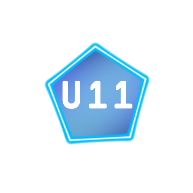 Etape 2: Comment envoyer les documents et saisir les résultats (critérium U11/ festival U11/U13)
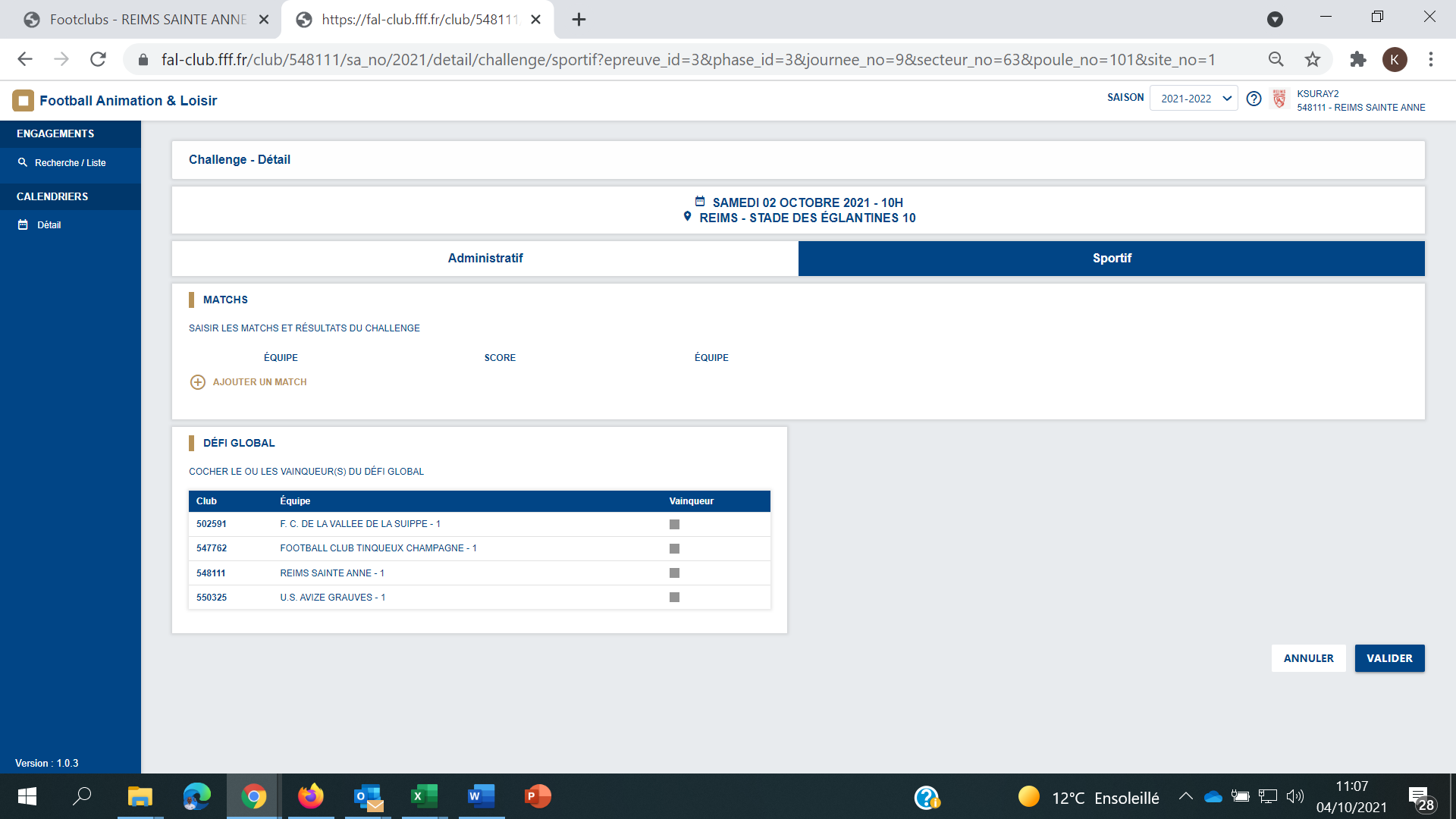 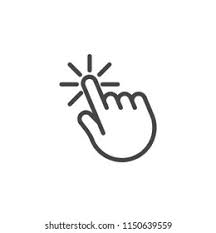 Pour saisir les résultats, cliquez sur l’onglet « SPORTIF »
Application FAL - District 71 - Saison 2024/2025
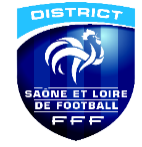 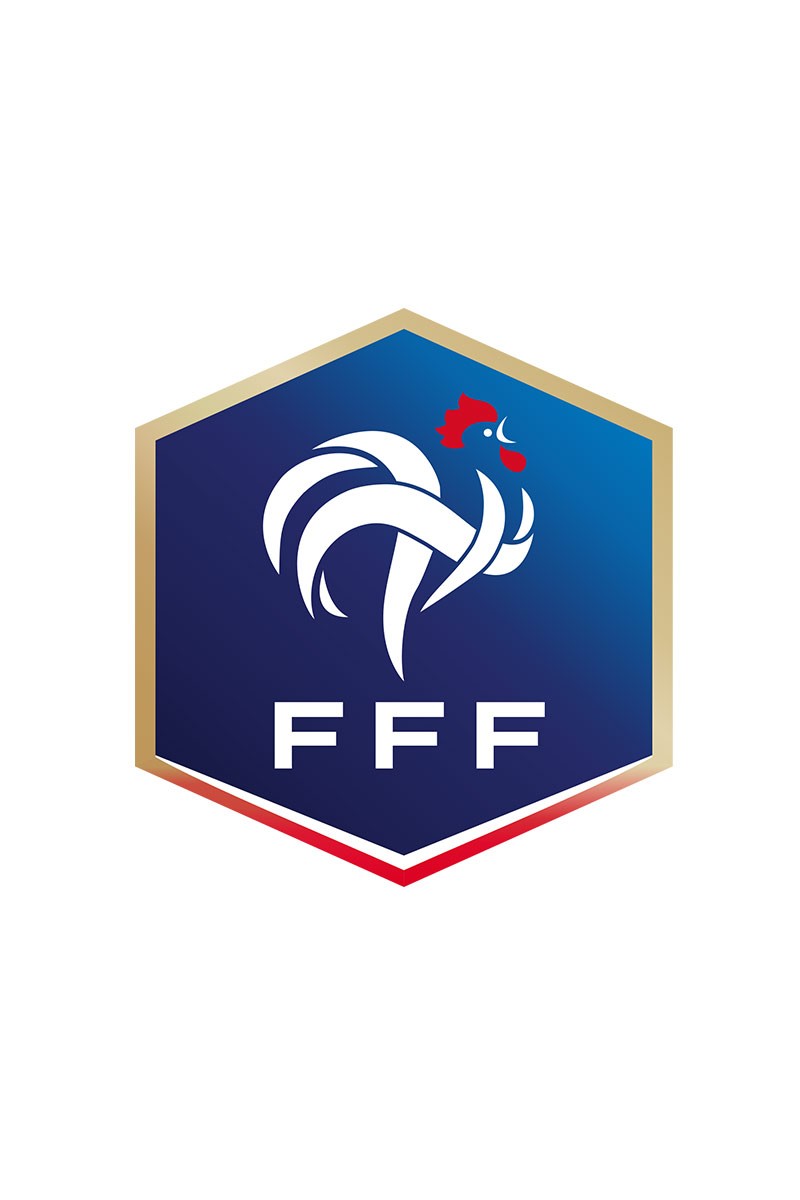 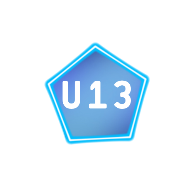 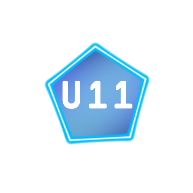 Etape 2: Comment envoyer les documents et saisir les résultats (critérium U11/ festival U11/U13)
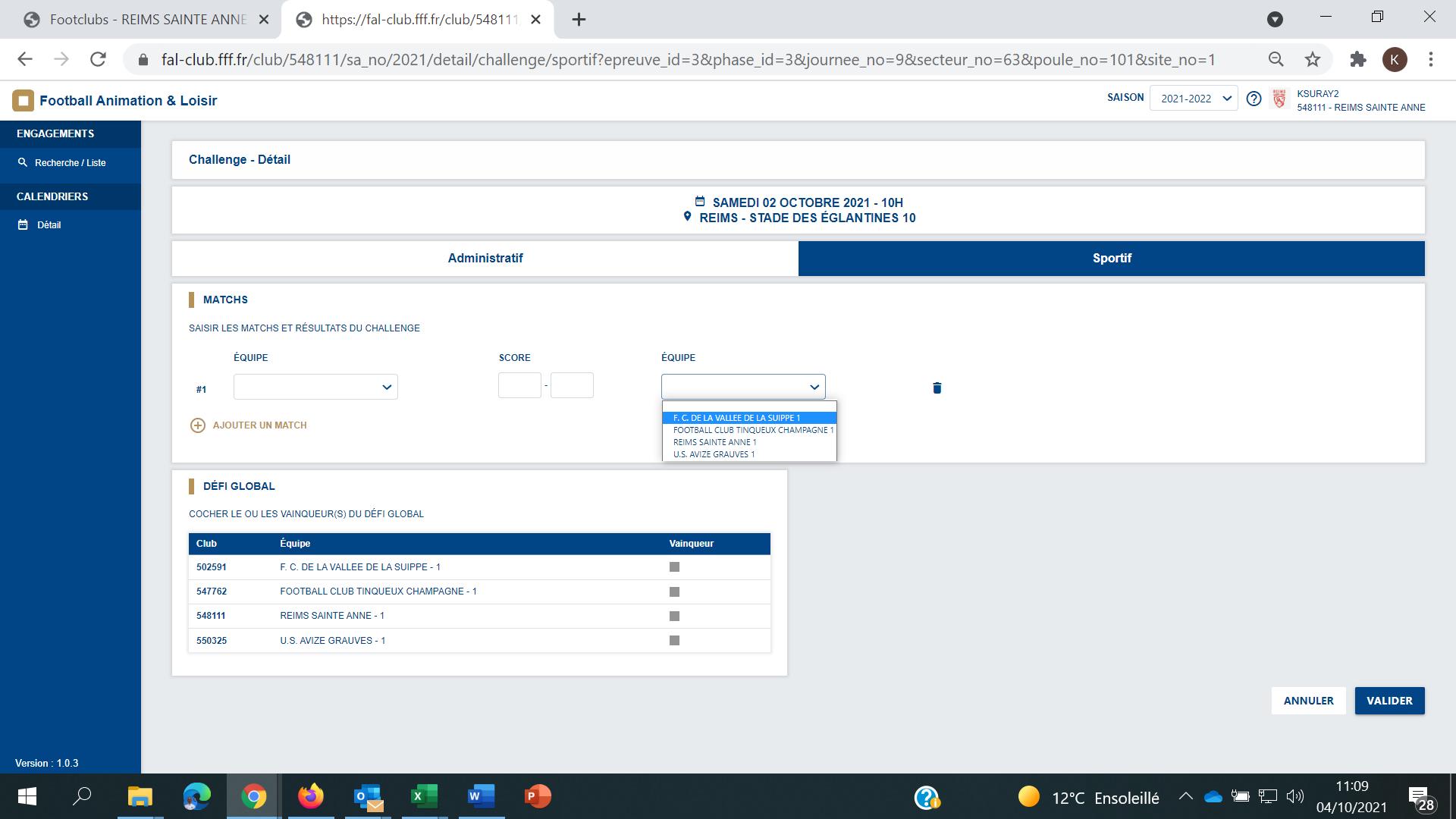 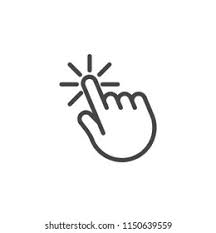 Cliquez sur « (+) AJOUTER UN MATCH » autant de fois qu’il y a eu de matchs
Application FAL - District 71 - Saison 2024/2025
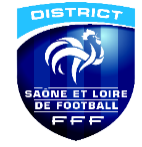 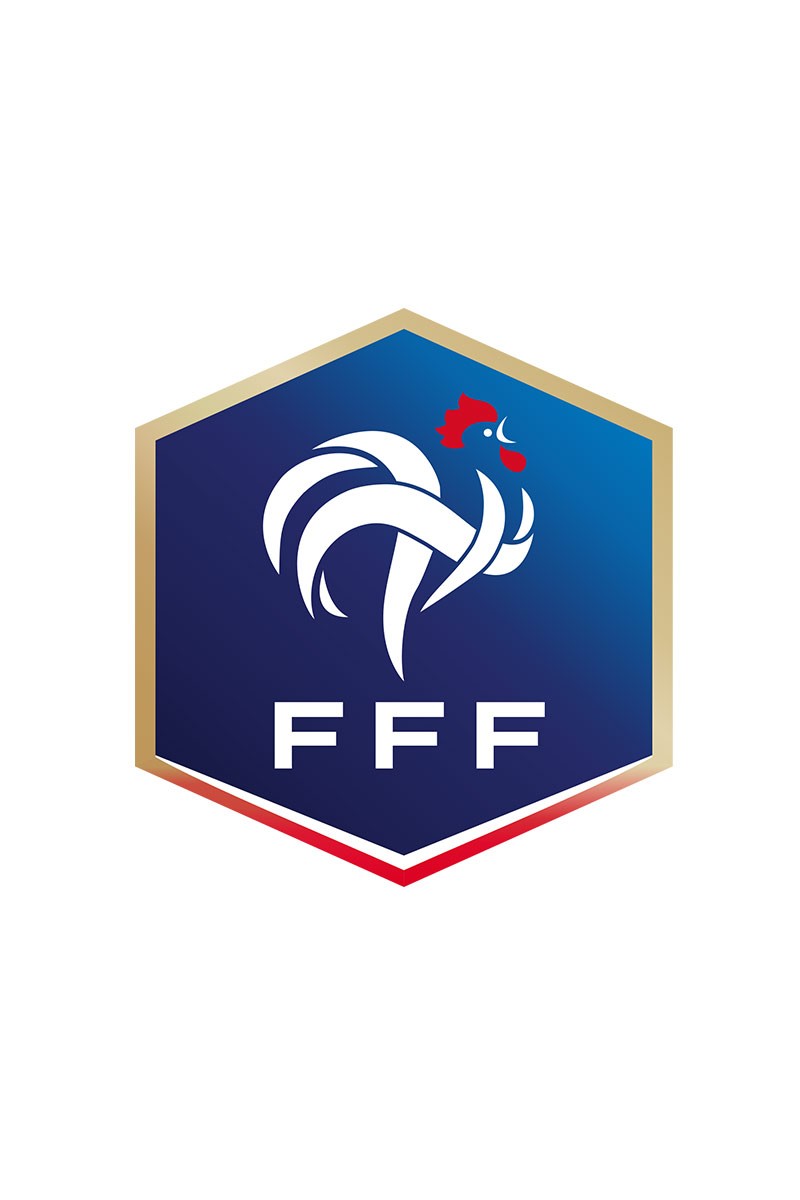 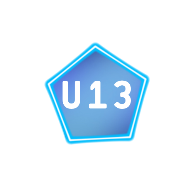 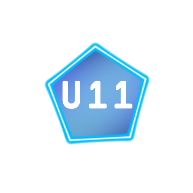 Etape 2: Comment envoyer les documents et saisir les résultats (critérium U11/ festival U11/U13)
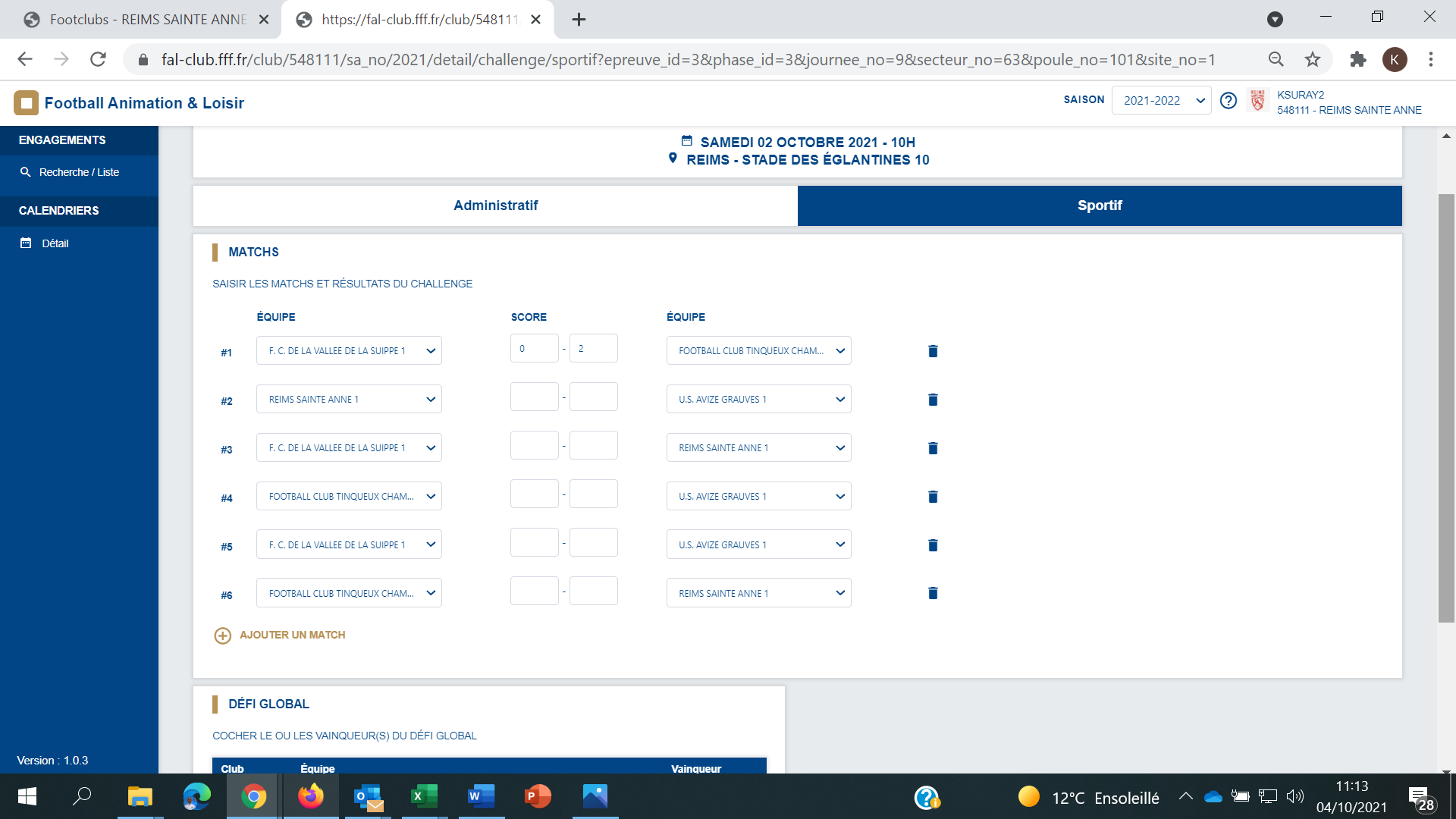 Vous n’avez plus qu’à saisir les résultats des matchs
Application FAL - District 71 - Saison 2024/2025
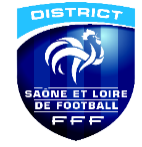 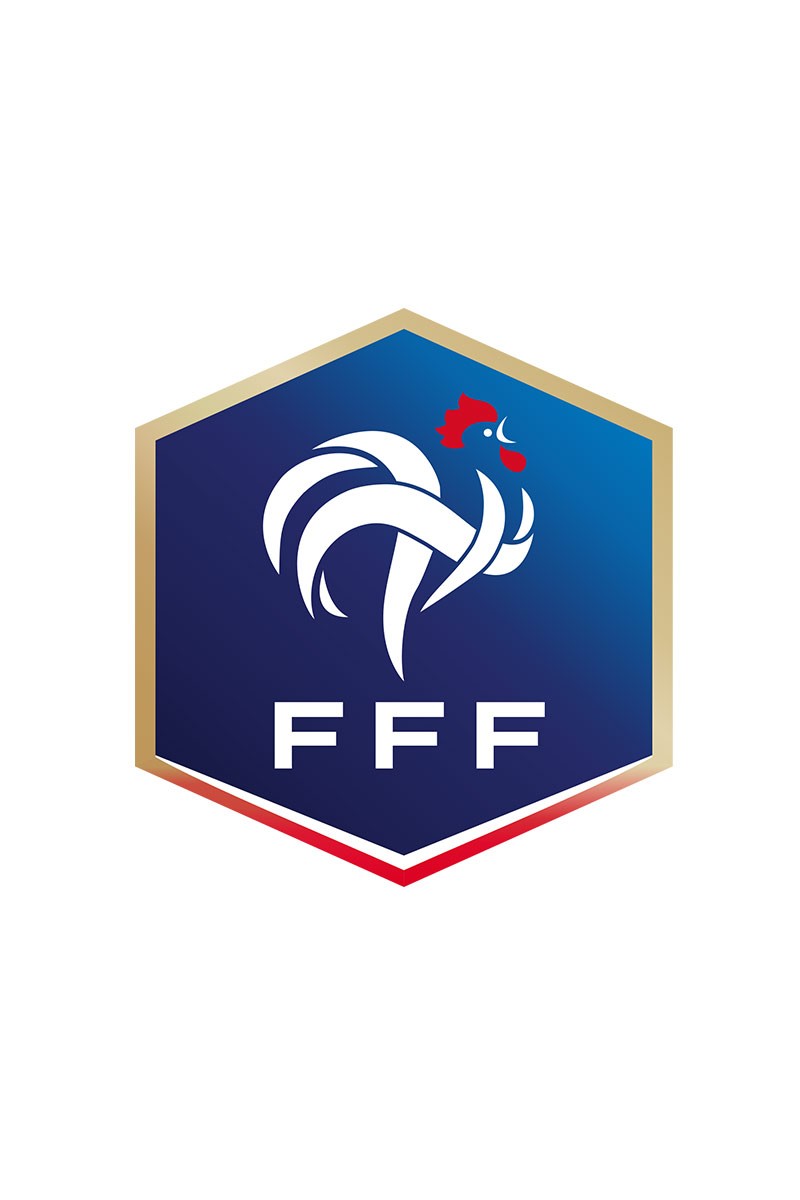 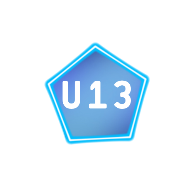 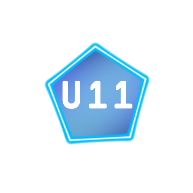 Etape 2: Comment envoyer les documents et saisir les résultats (critérium U11/ festival U11/U13)
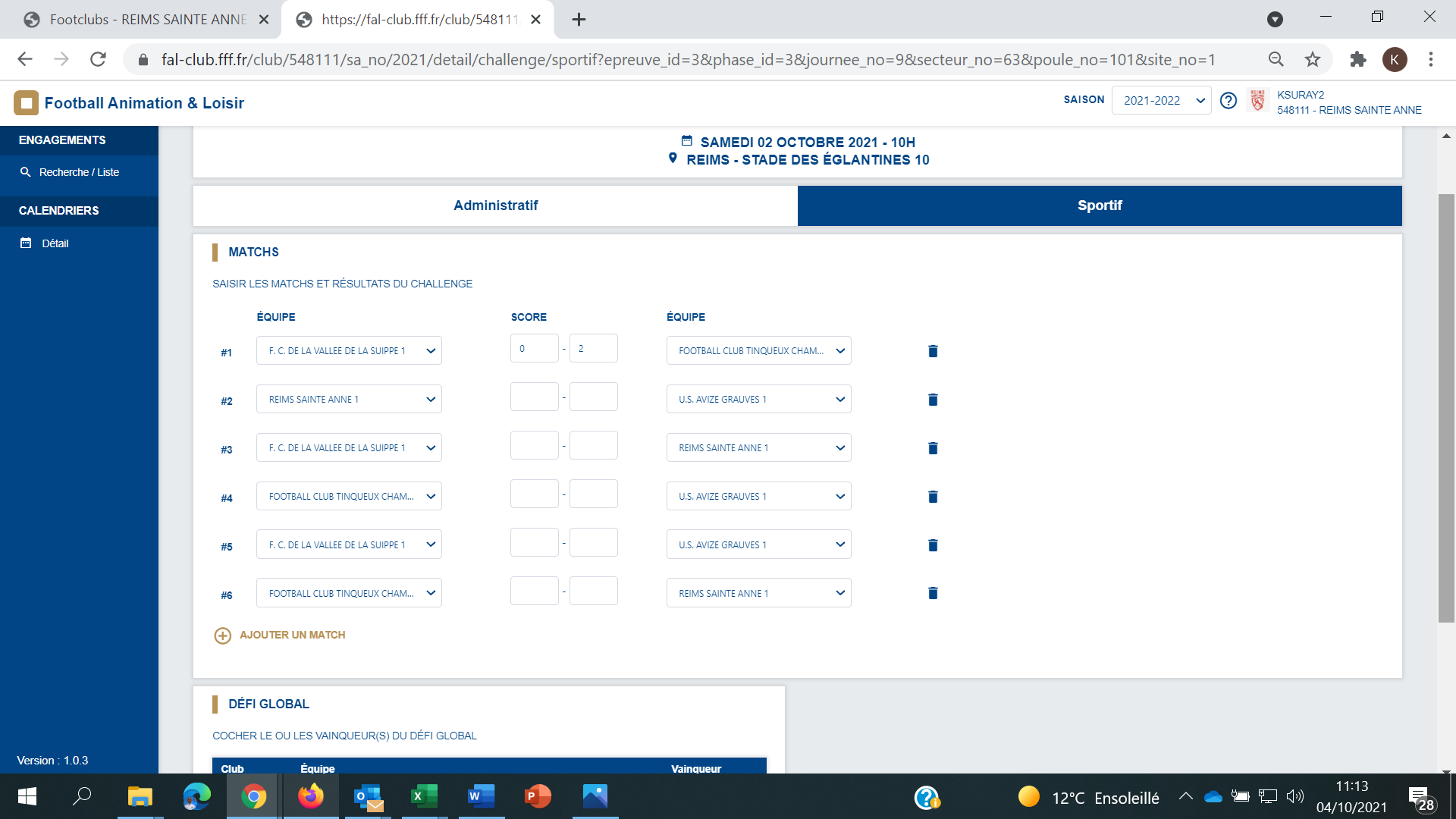 Vous n’avez plus qu’à saisir les résultats des matchs
Application FAL - District 71 - Saison 2024/2025
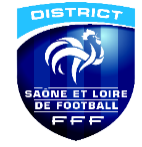 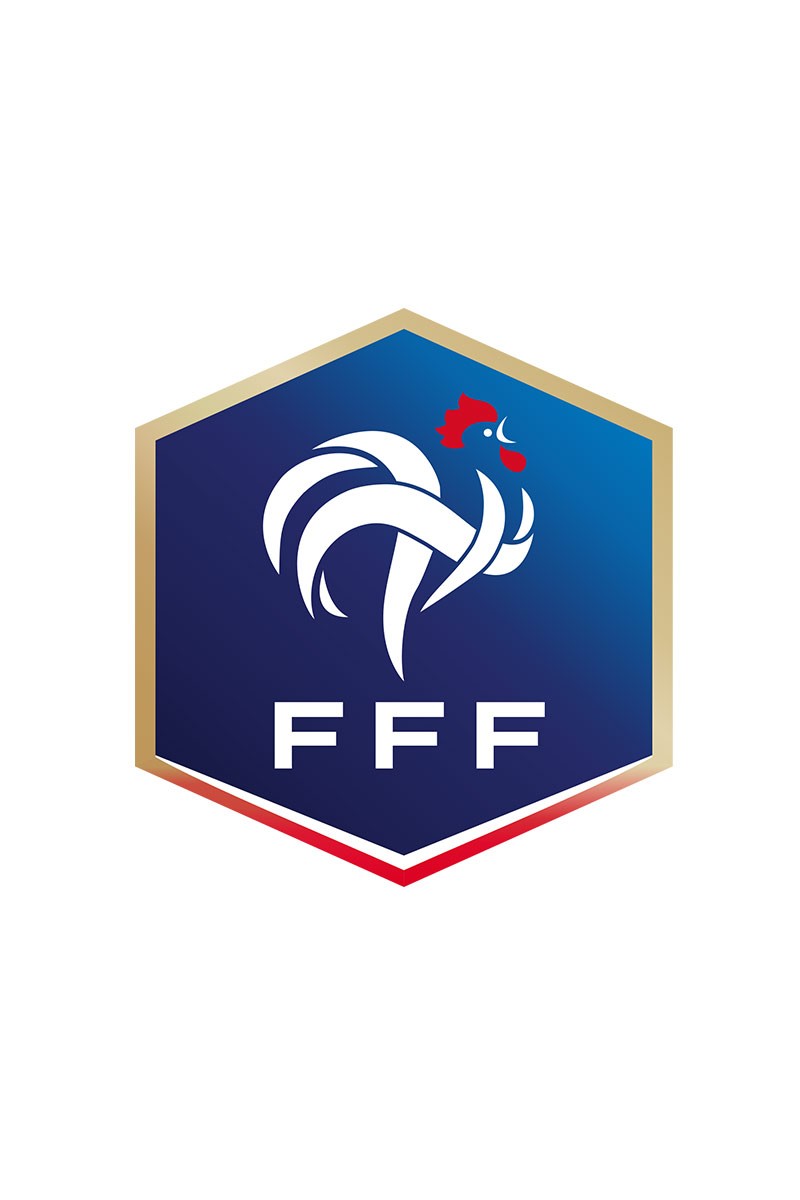 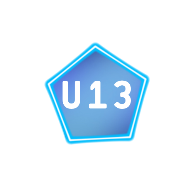 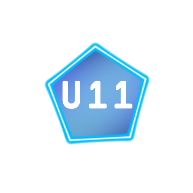 Etape 2: Comment envoyer les documents et saisir les résultats (critérium U11/ festival U11/U13)
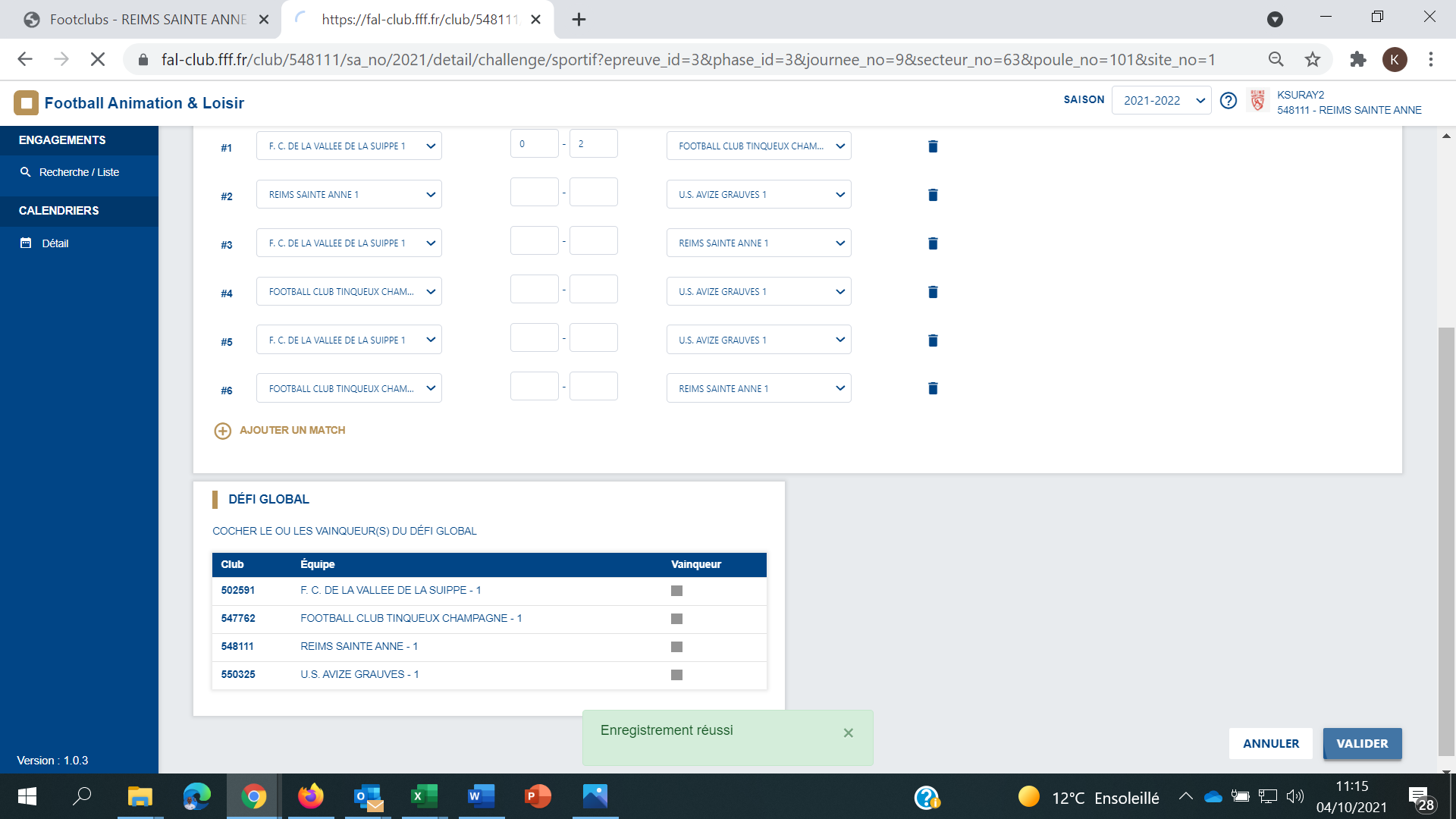 PENSEZ à bien valider avant de fermer la page !!!
Application FAL - District 71 - Saison 2024/2025
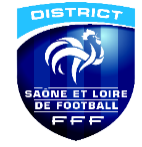 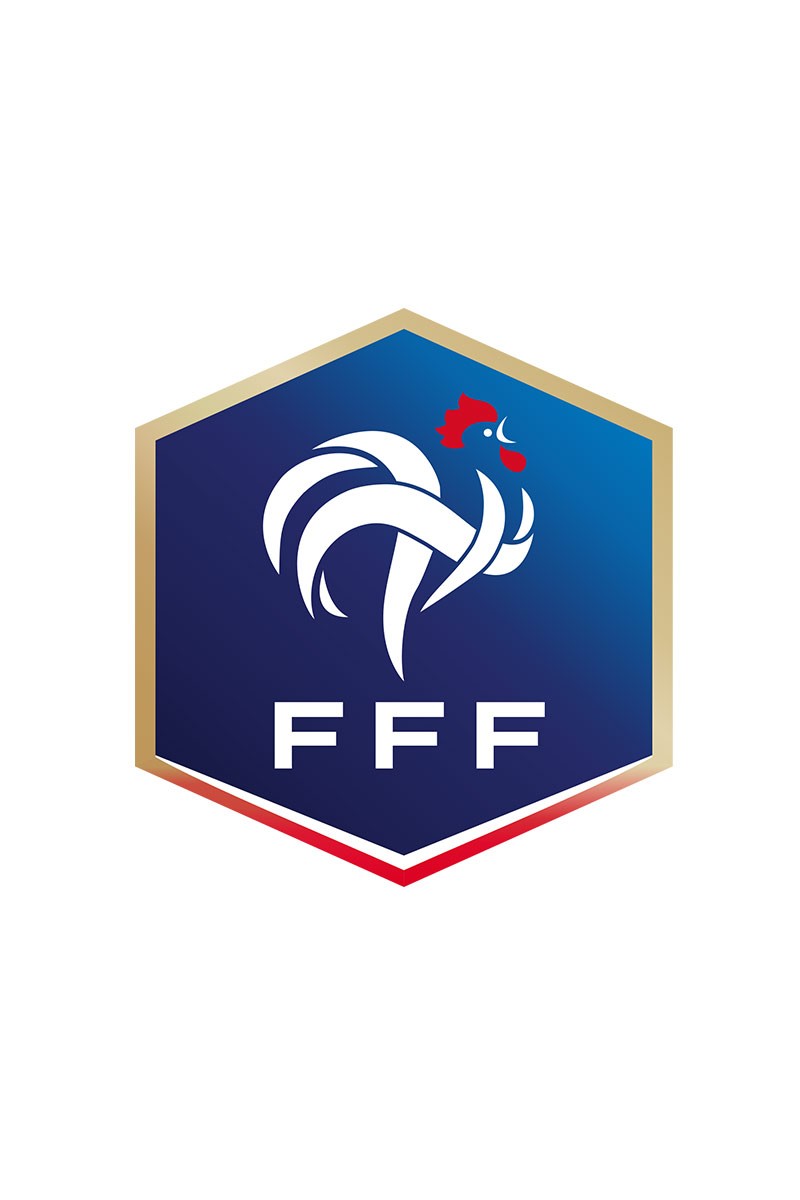 Comment consulter les calendriers
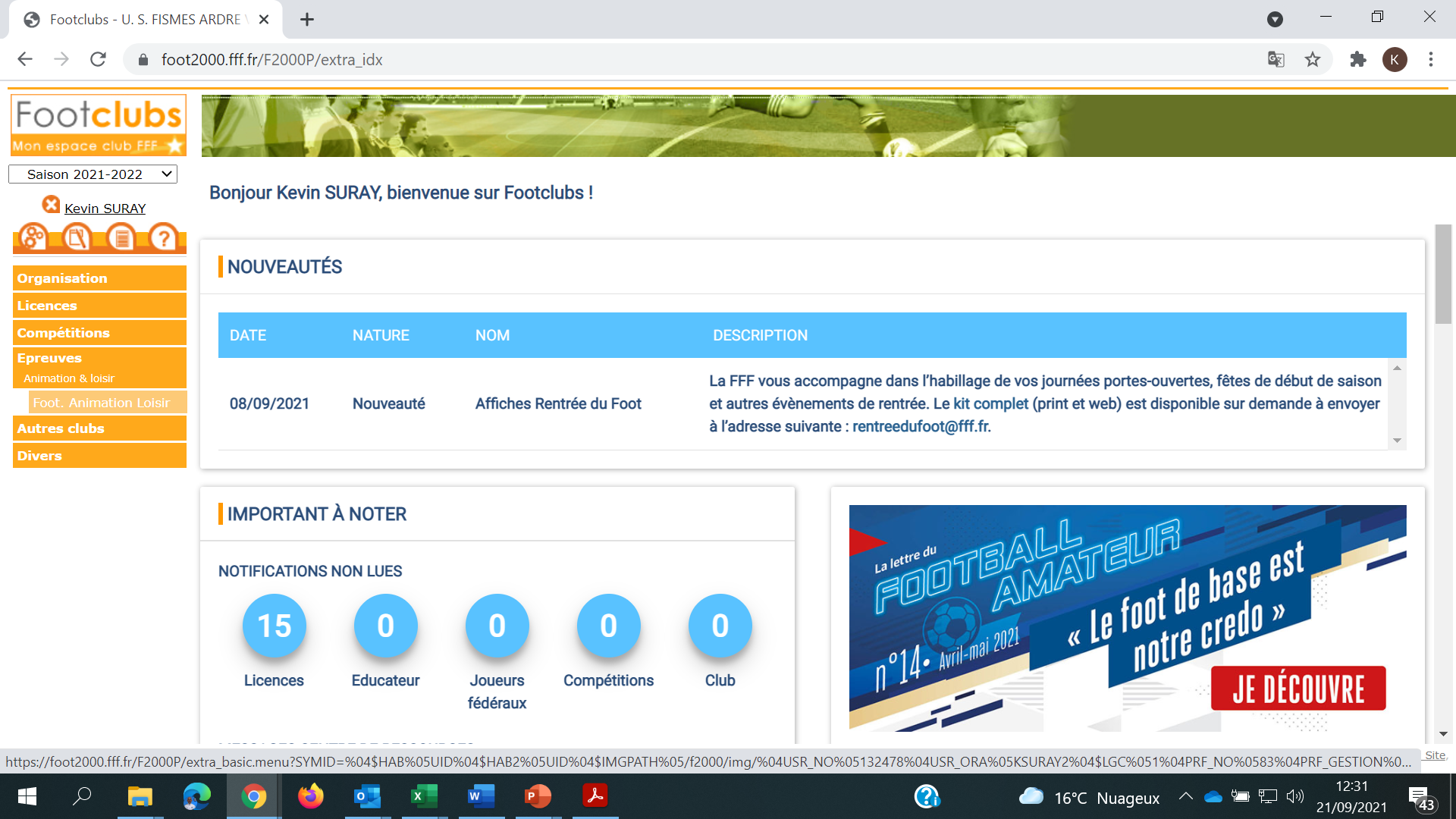 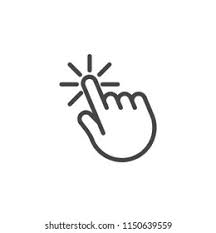 Application FAL - District 71 - Saison 2024/2025
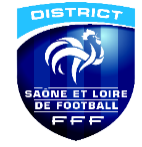 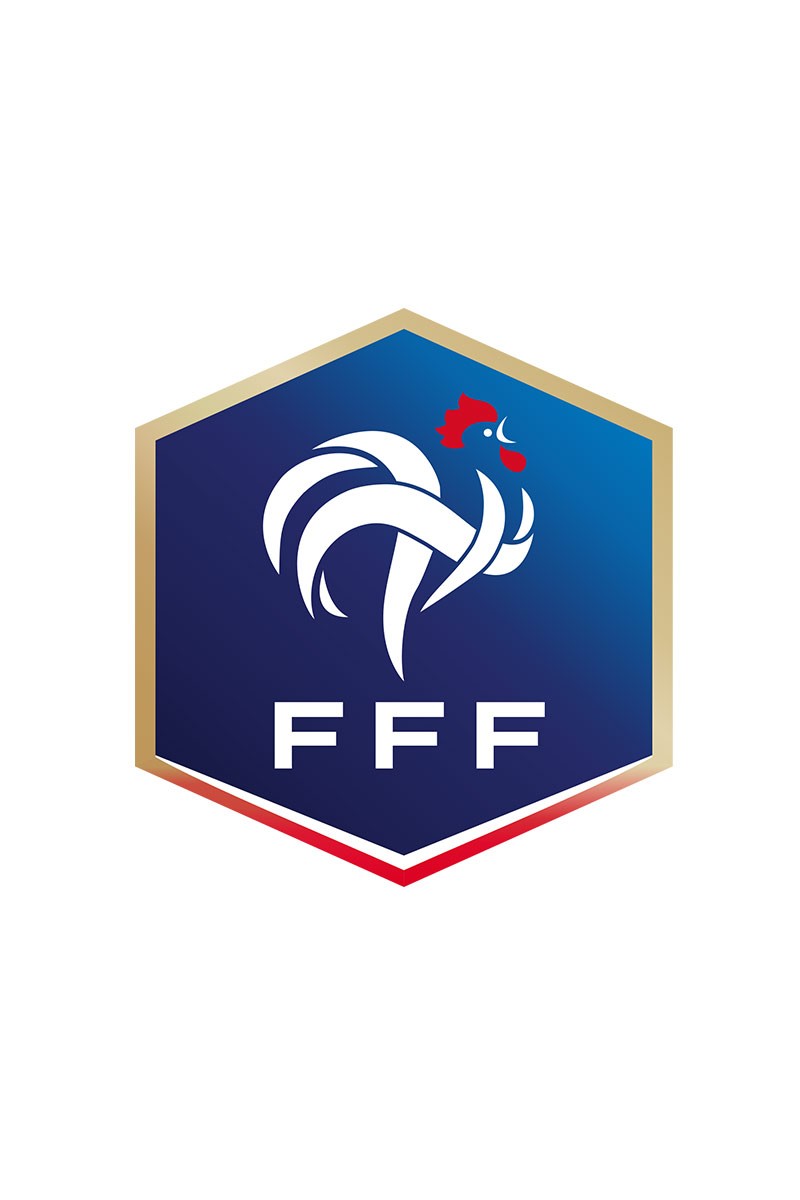 Comment consulter les calendriers
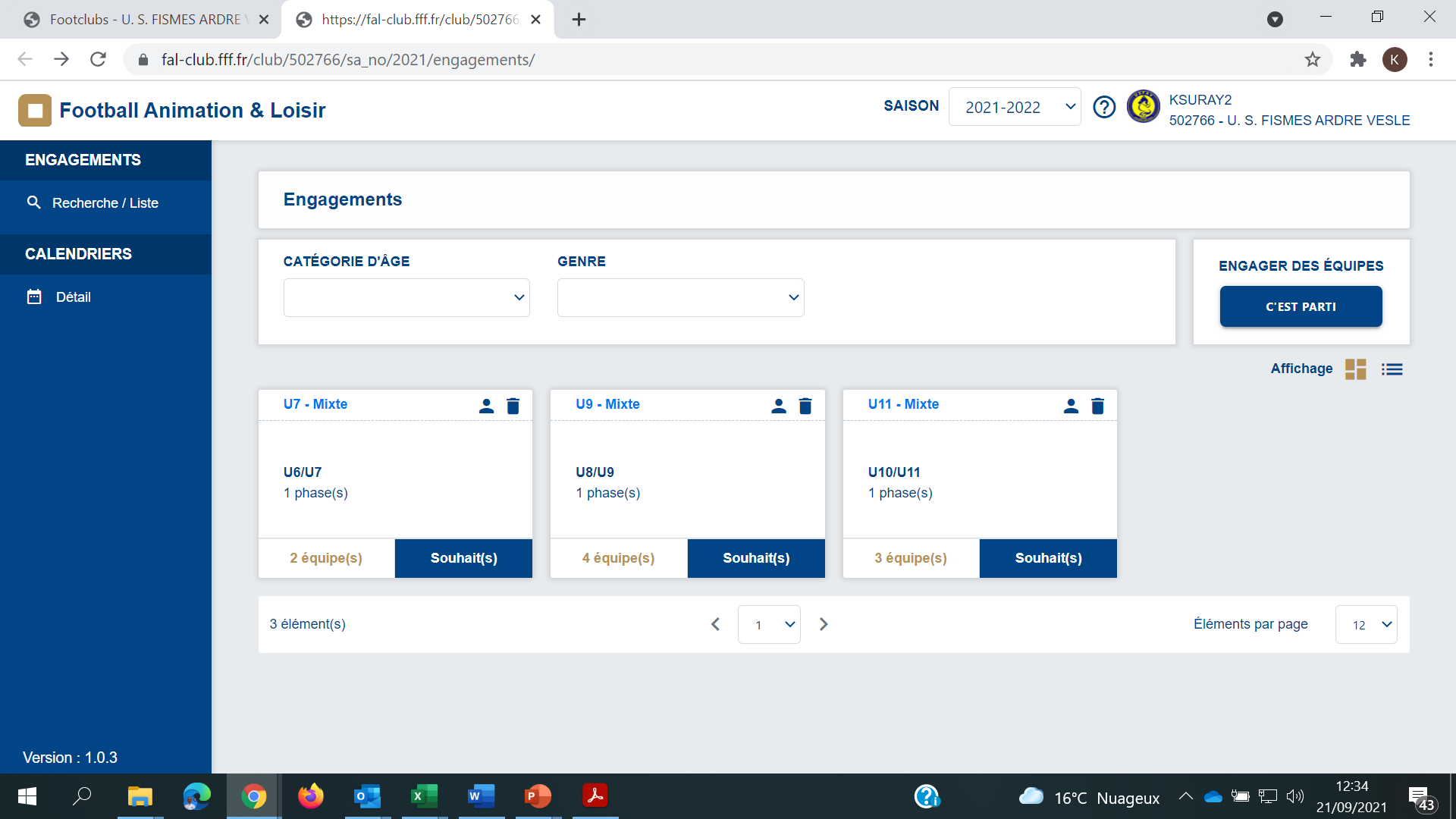 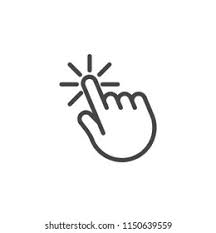 Application FAL - District 71 - Saison 2024/2025
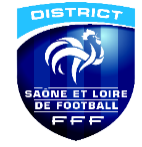 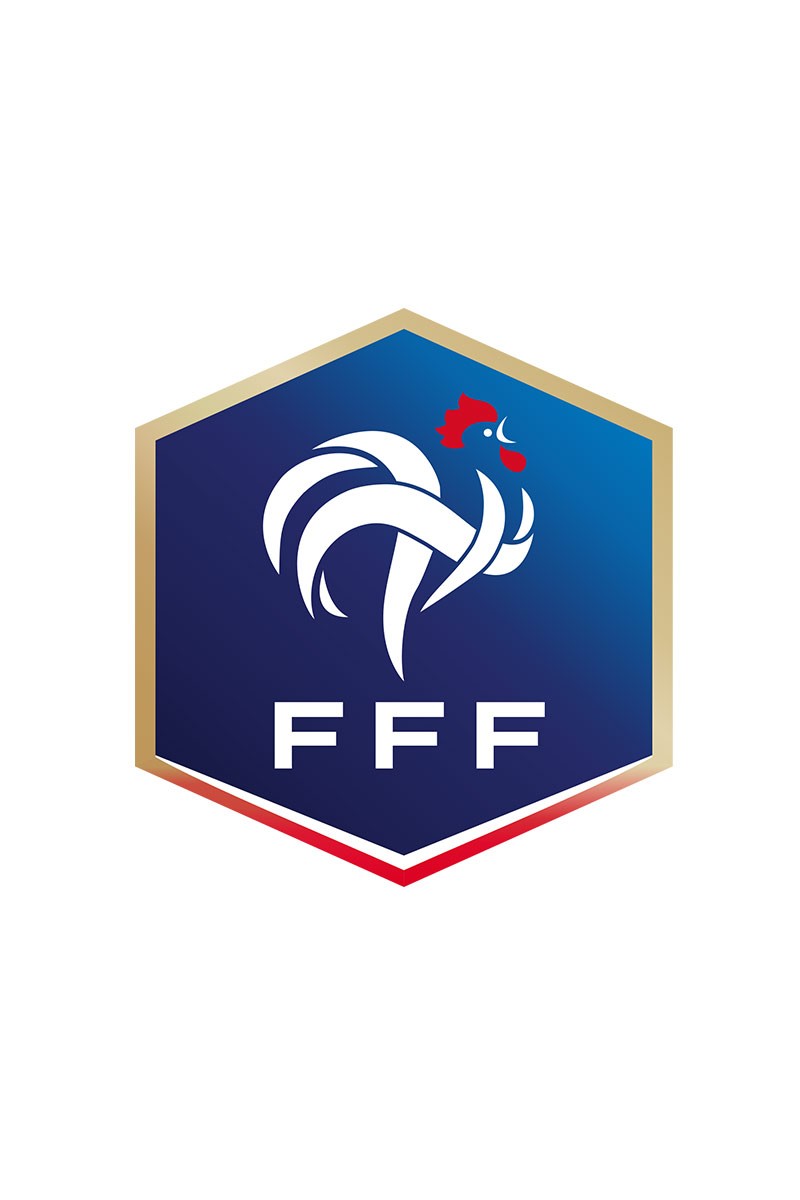 Comment consulter les calendriers
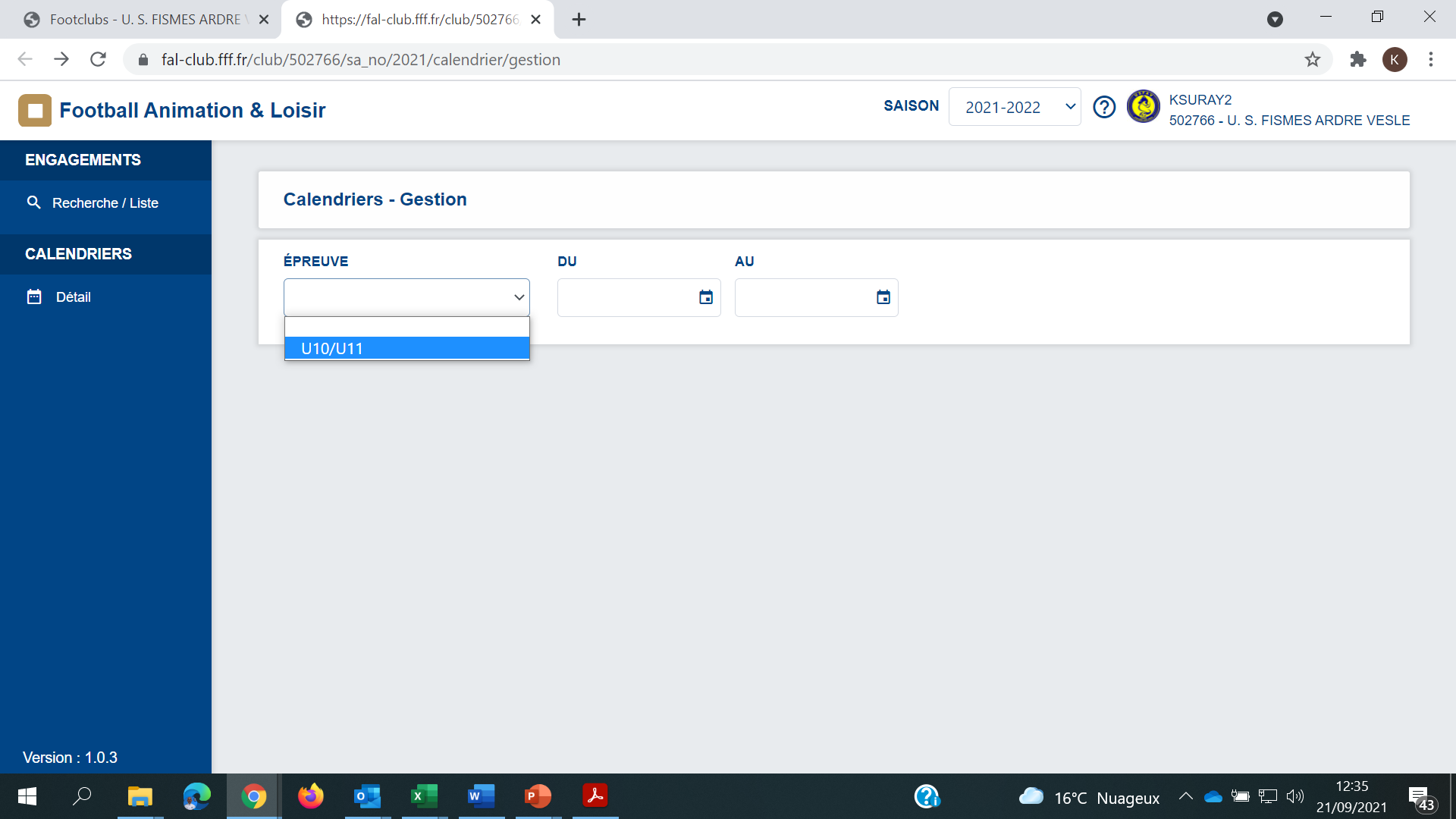 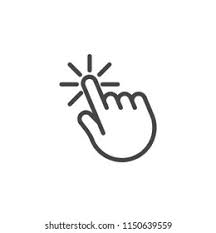 Application FAL - District 71 - Saison 2024/2025
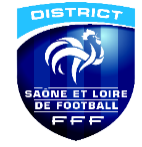 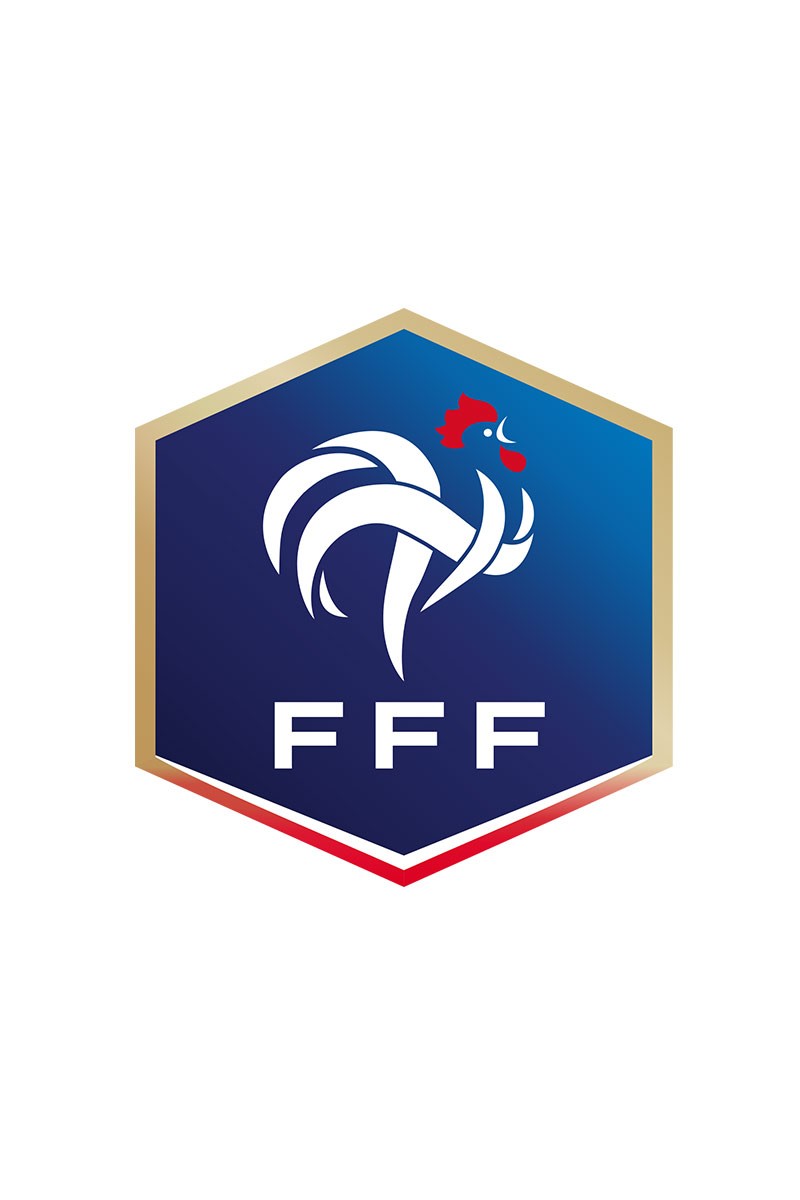 Comment consulter les calendriers
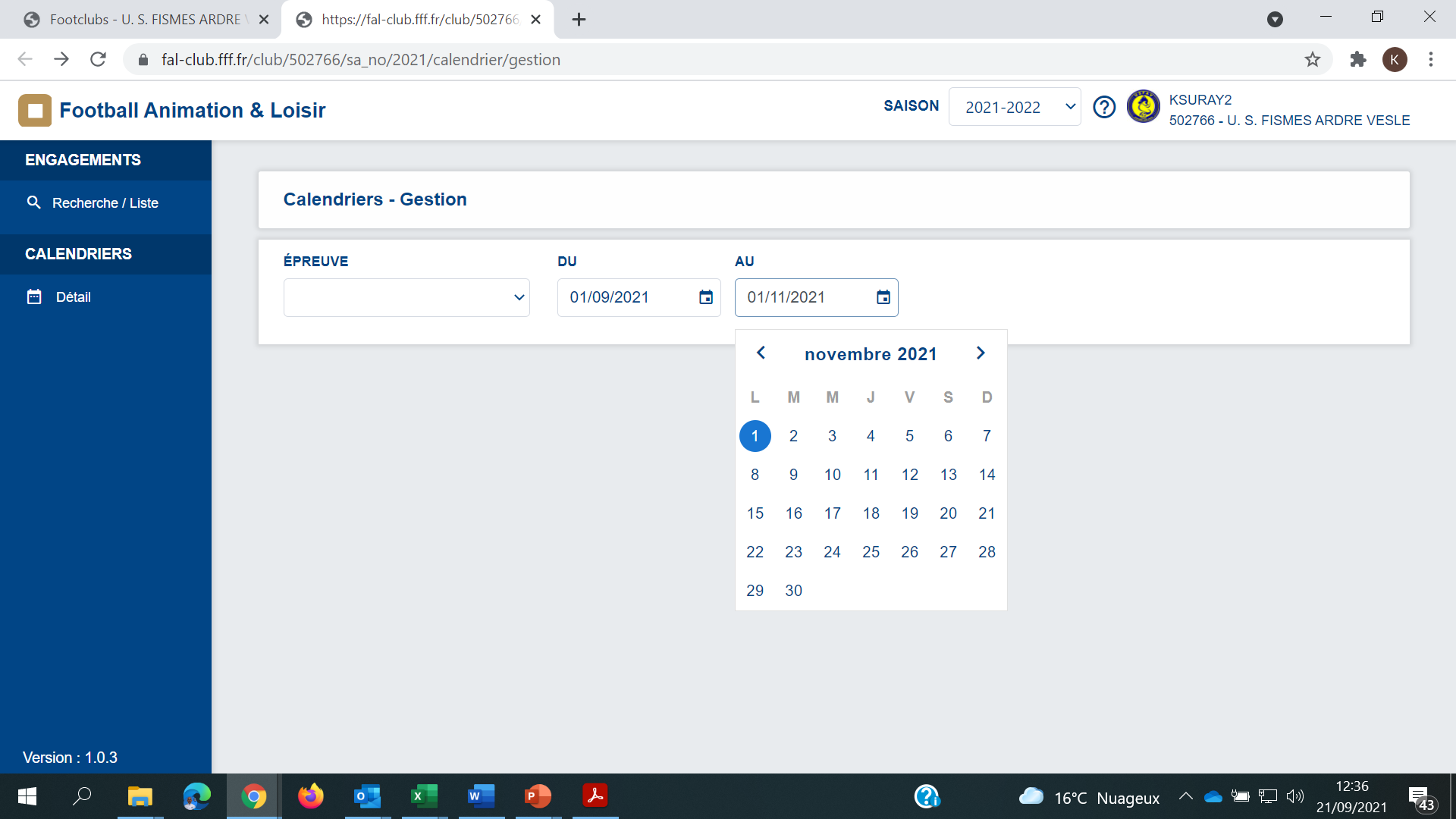 Renseigner la période du ………… au …………
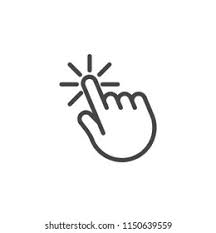 Application FAL - District 71 - Saison 2024/2025
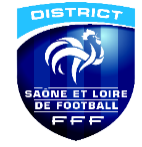 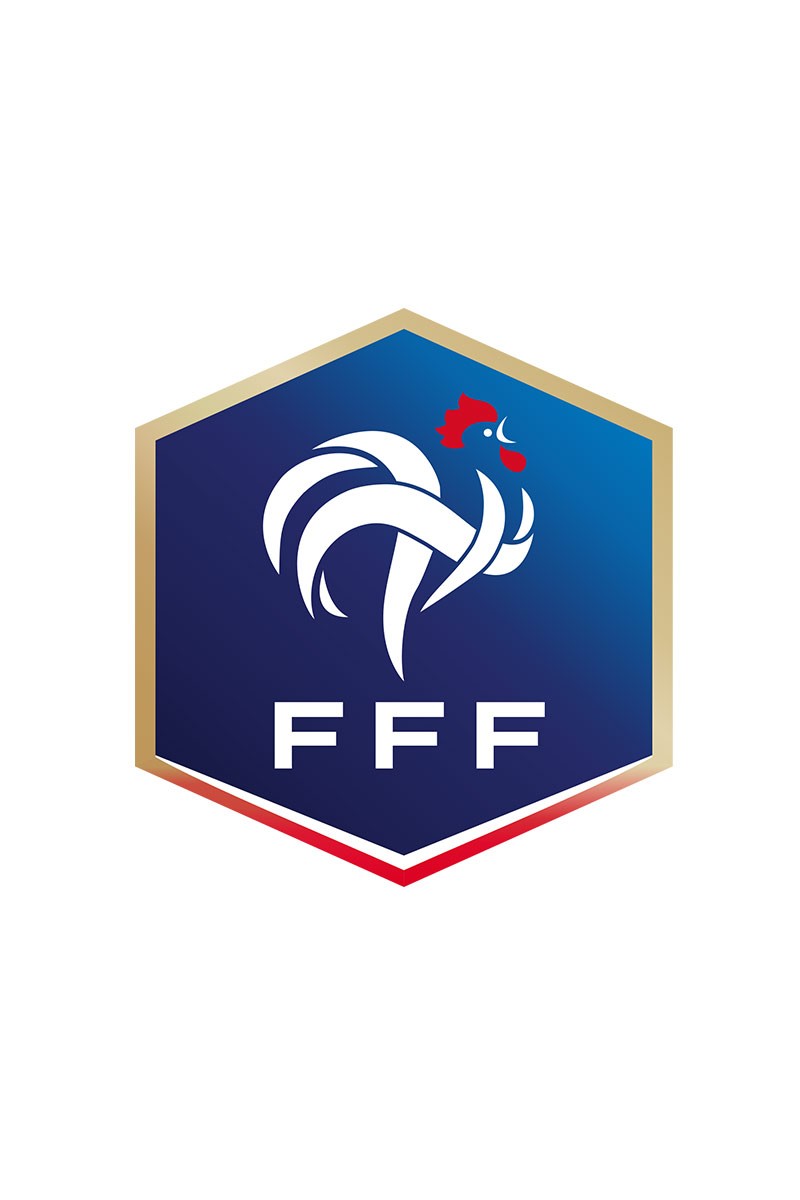 Comment consulter les calendriers
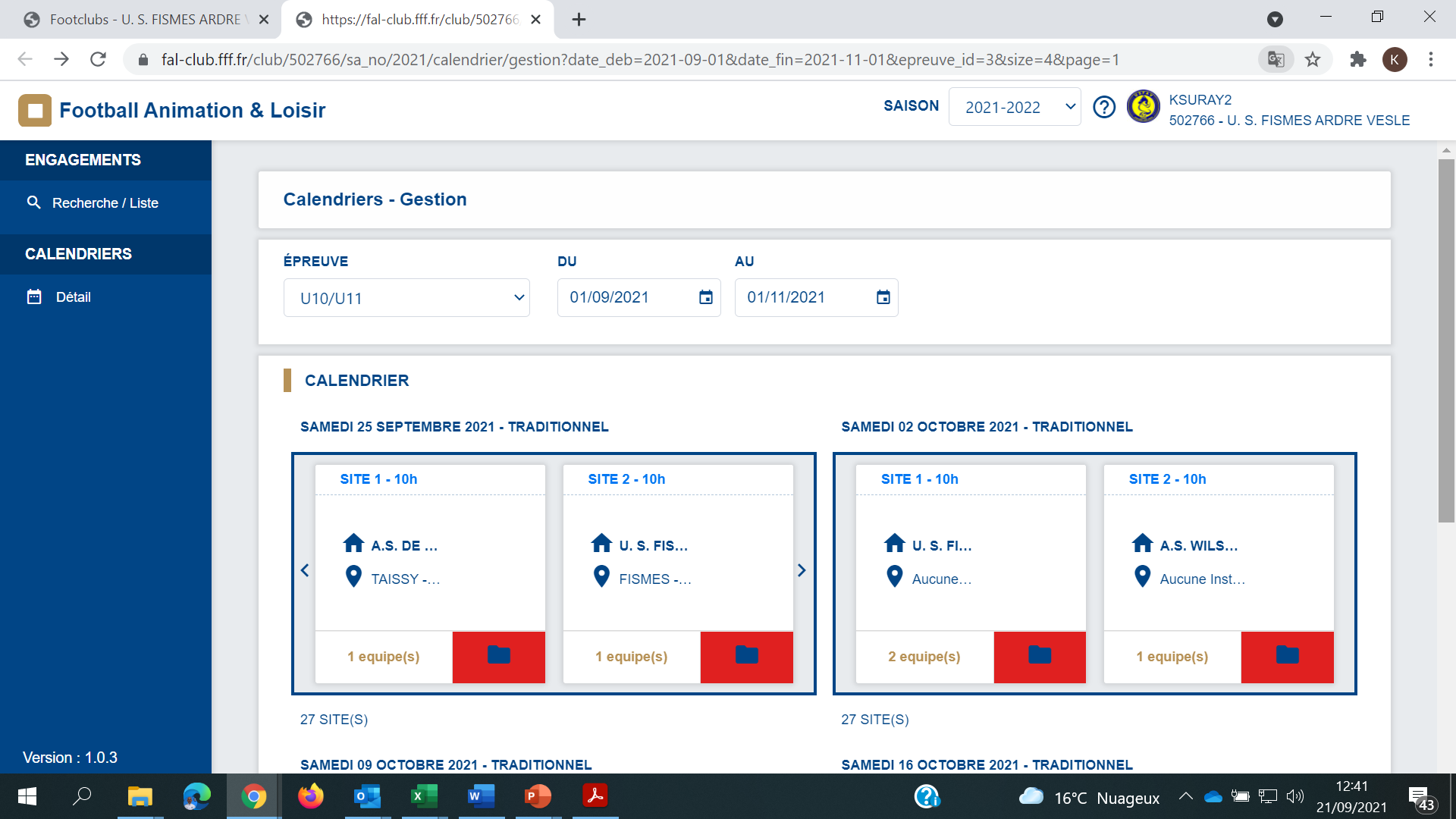 Faire défiler si vous avez 3 équipes ou +
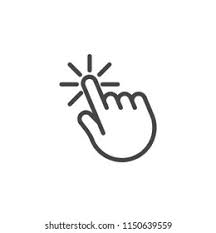 Application FAL - District 71 - Saison 2024/2025
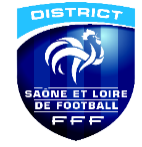 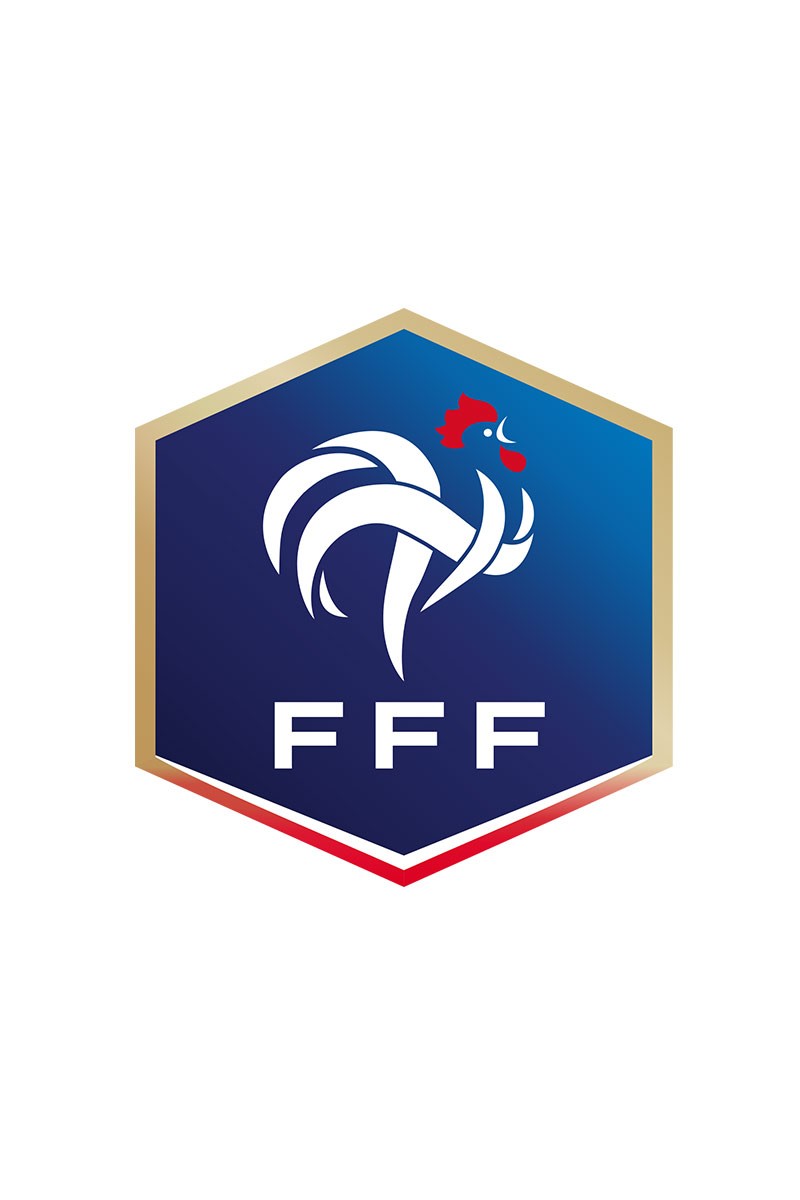 Comment consulter les calendriers
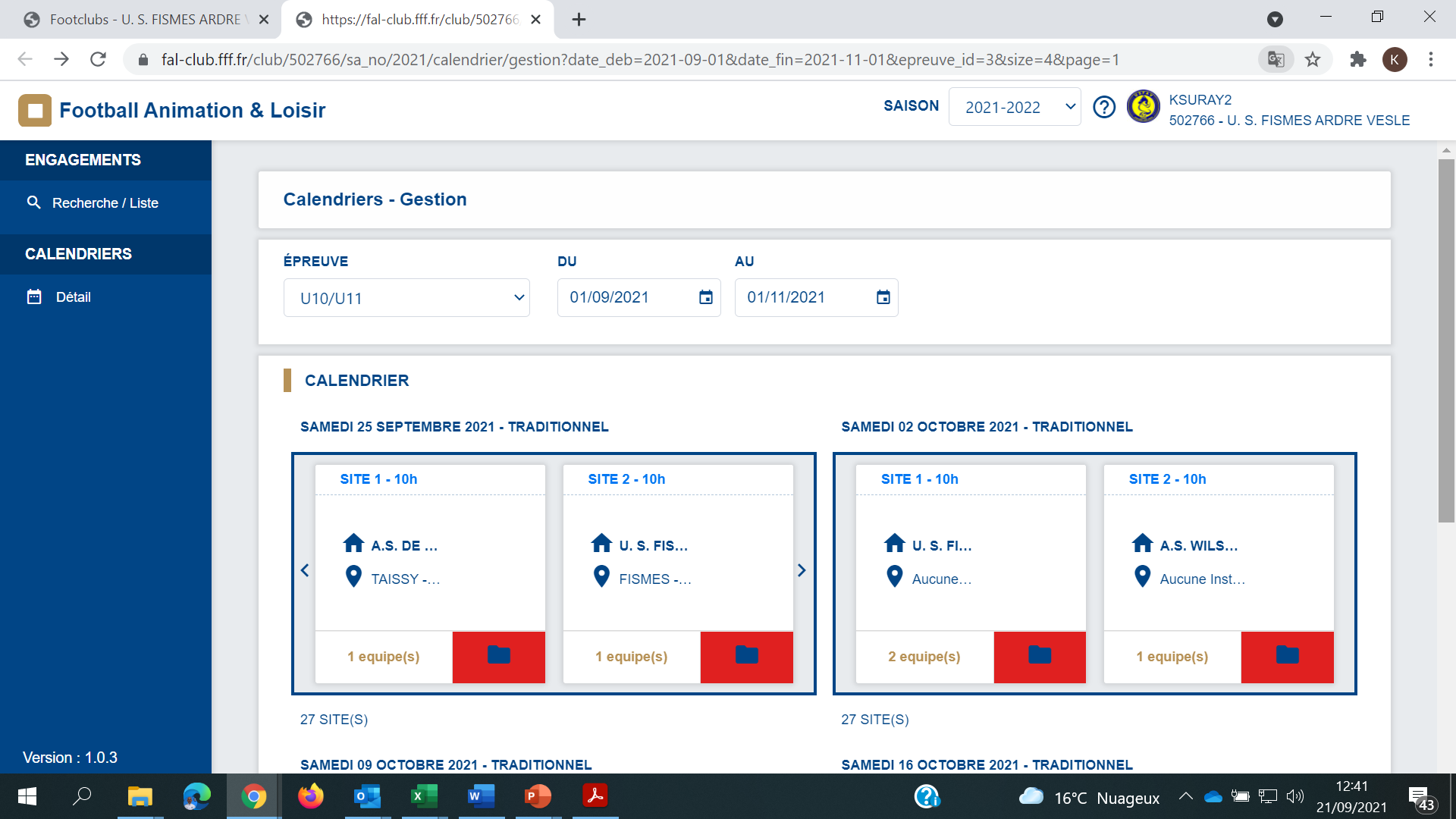 Faire défiler si vous avez 3 équipes ou +
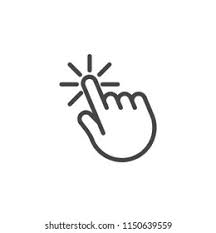 Application FAL - District 71 - Saison 2024/2025
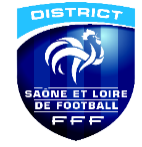 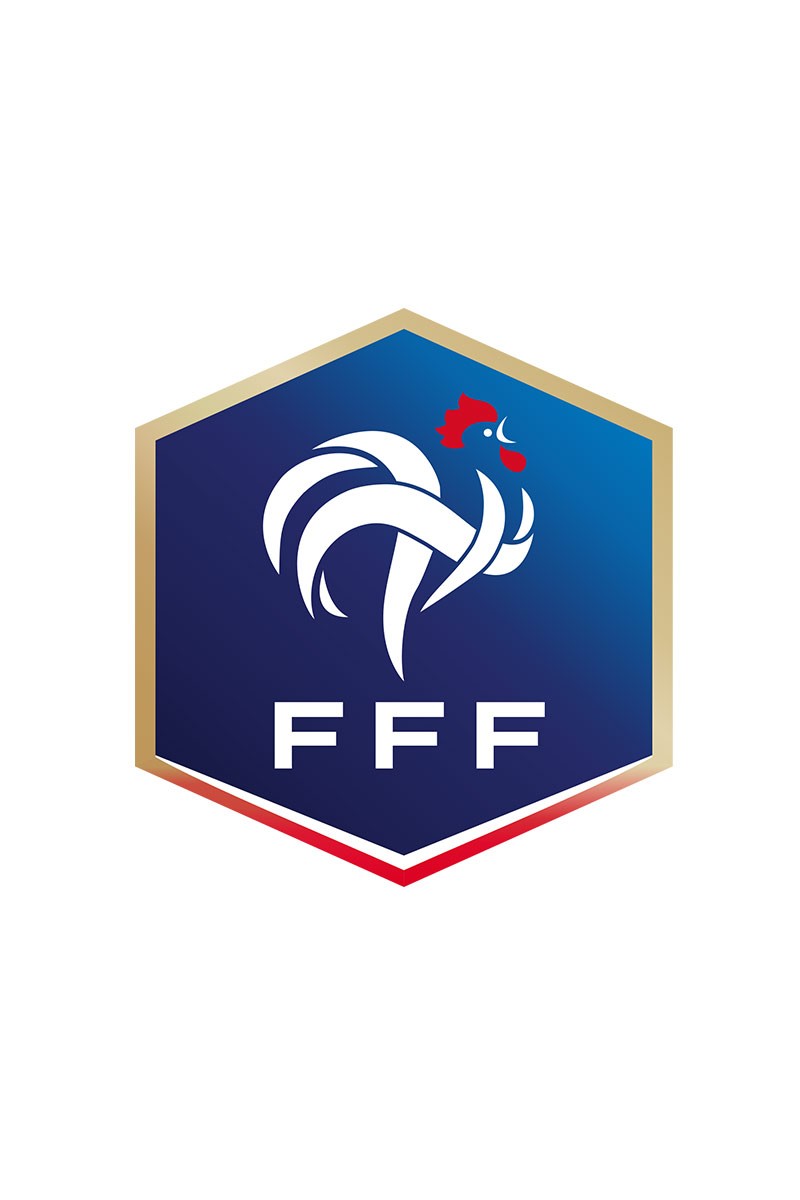 Comment consulter les calendriers
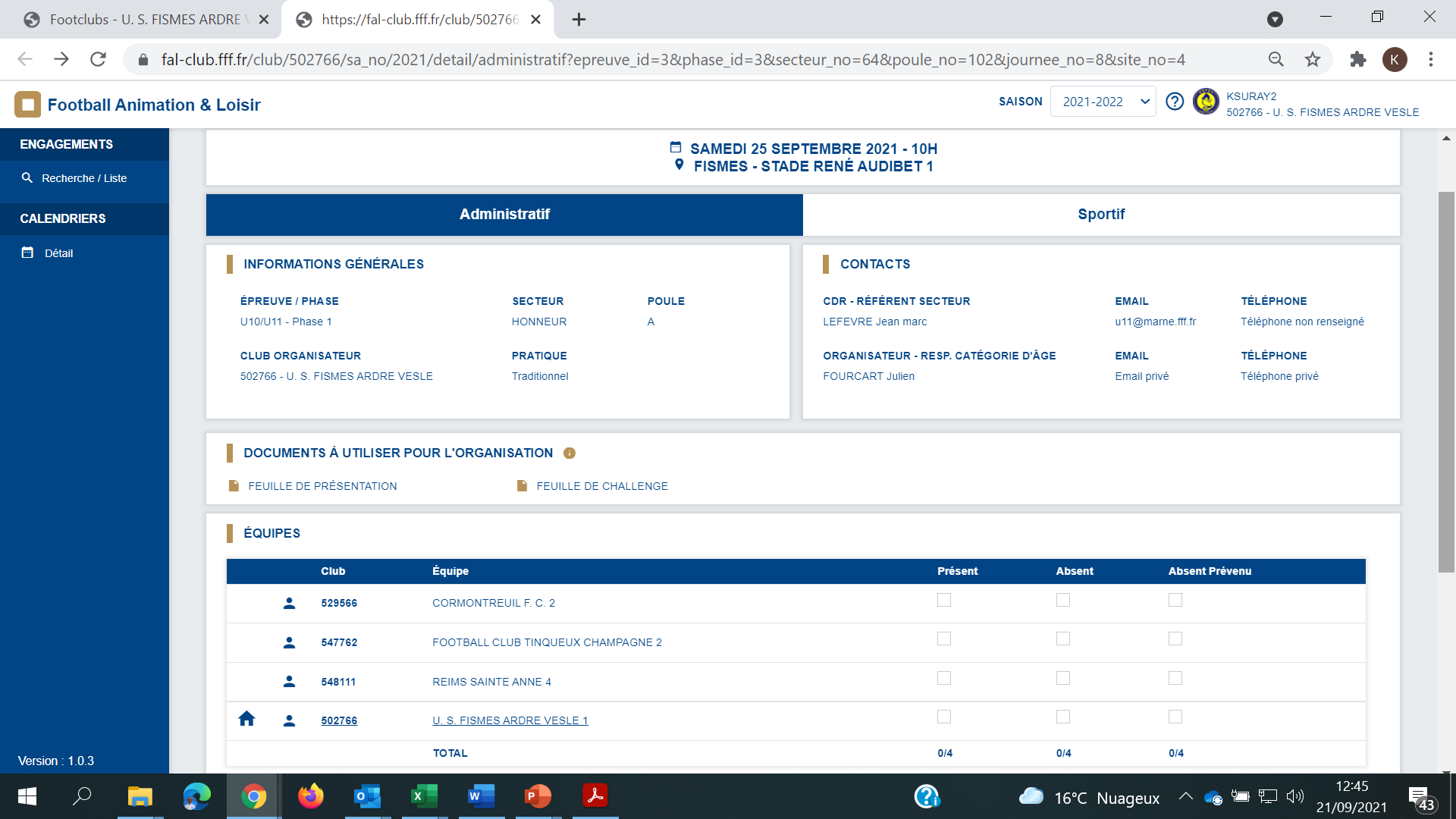 Application FAL - District 71 - Saison 2024/2025
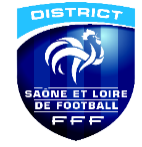 Pour plus de renseignements:
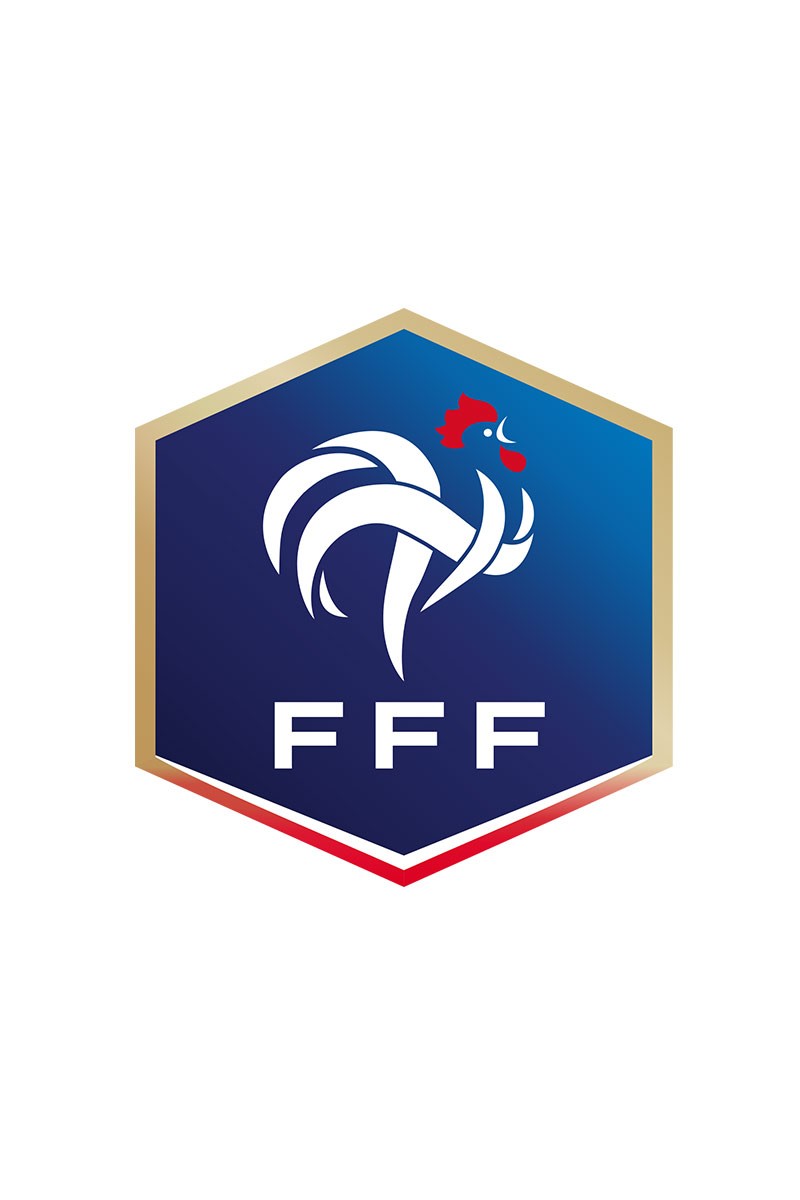 CONTACTS :  

MELICQUE Damien (CTD DAP 71) - tél 07-56-38-43-14 ; dmelicque@district71.fff.fr

MELICQUE Julie ou THOMAS Amandine (Secrétaire) – tél 03-73-55-03-35 ; secretariat@district71.fff.fr
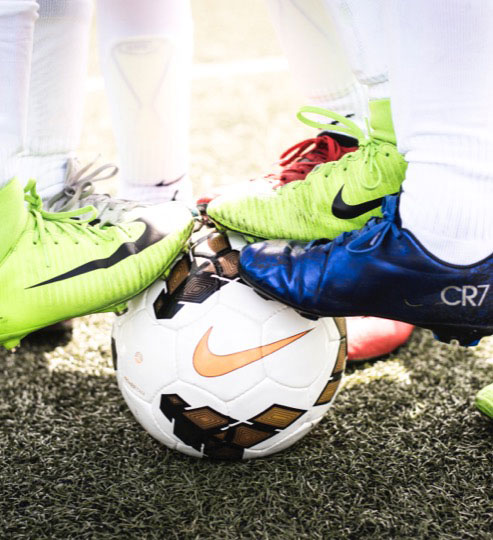 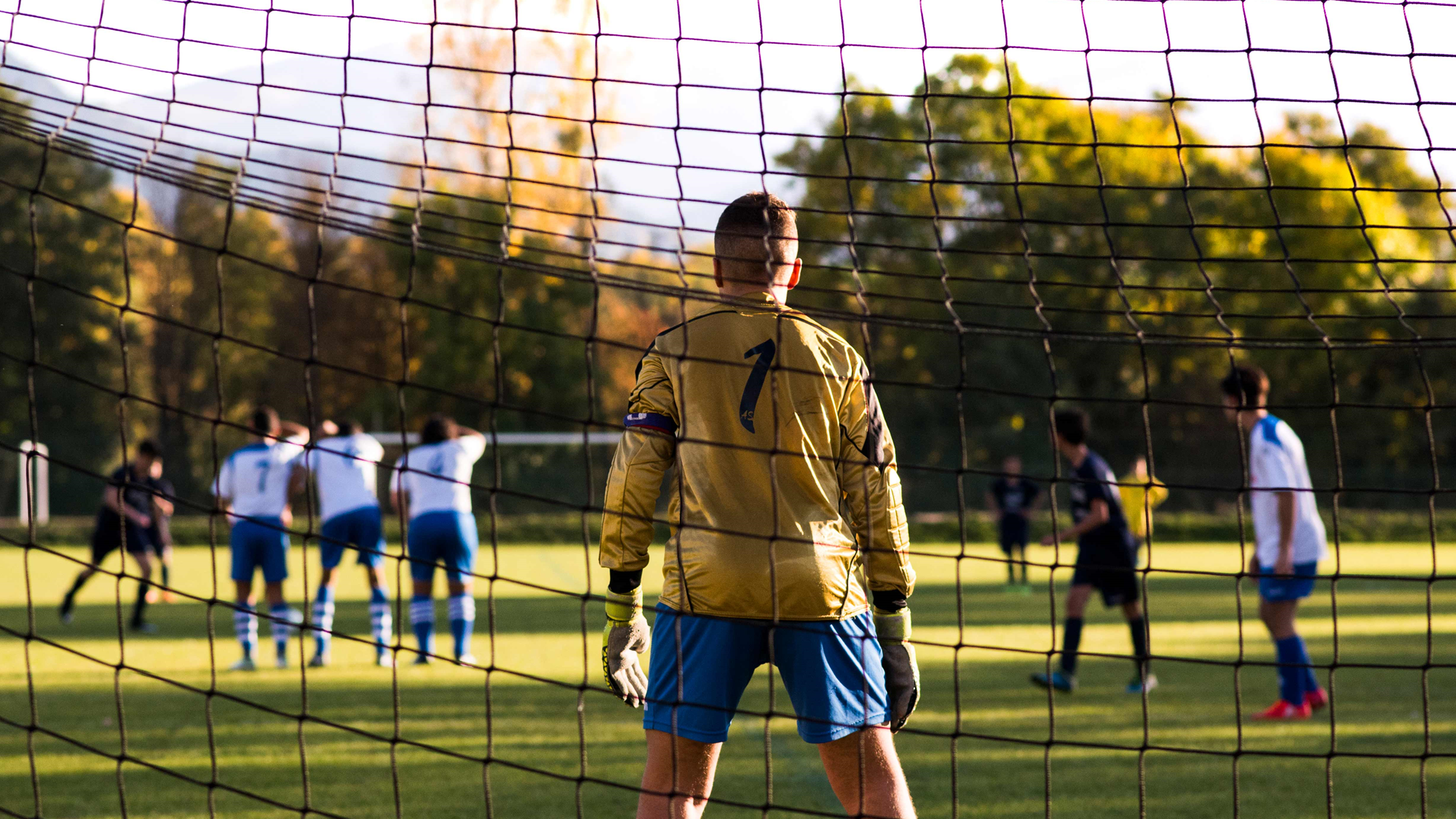 Application FAL - District 71 - Saison 2024/2025
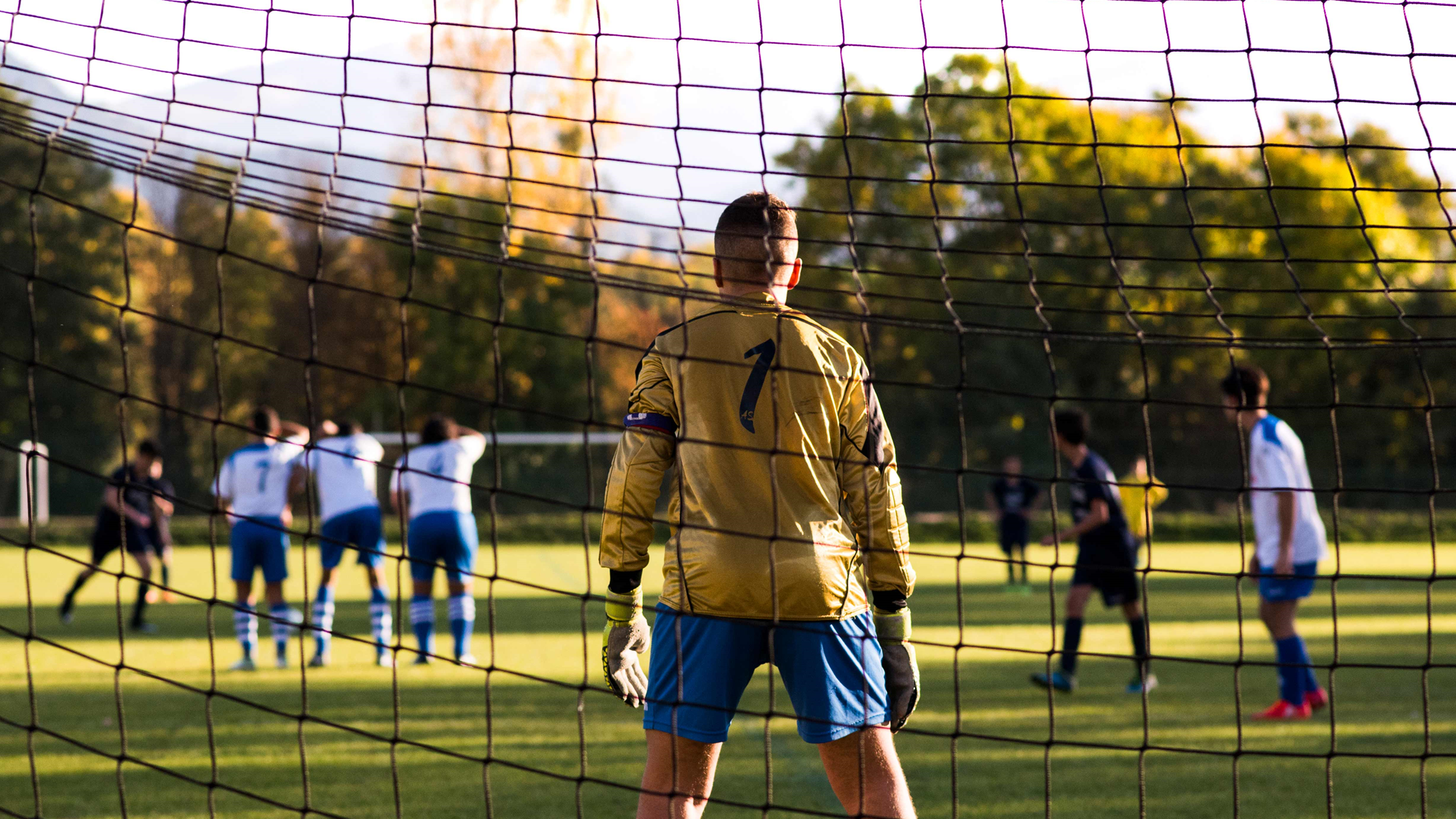 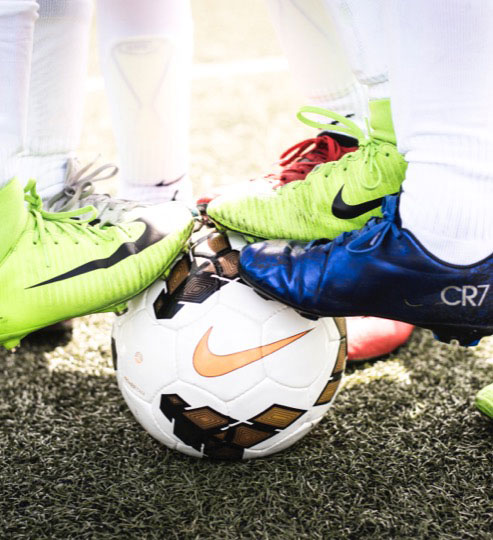 CONTACTS :  

SIDOBRE Clara (CTR DAP) – tél 06-42-10-35-49 ; csidobre@lbfc.fff.fr

MICONNET Aurélien (CTD PPF) – tél 06-10-64-47-73 ; amiconnet@lbfc.fff.fr

MELICQUE Damien (CTD DAP 71) - tél 07-56-38-43-14 ; dmelicque@district71.fff.fr